Приложение 1
к решению Совета депутатов
города Новосибирска
от _____________ № ______
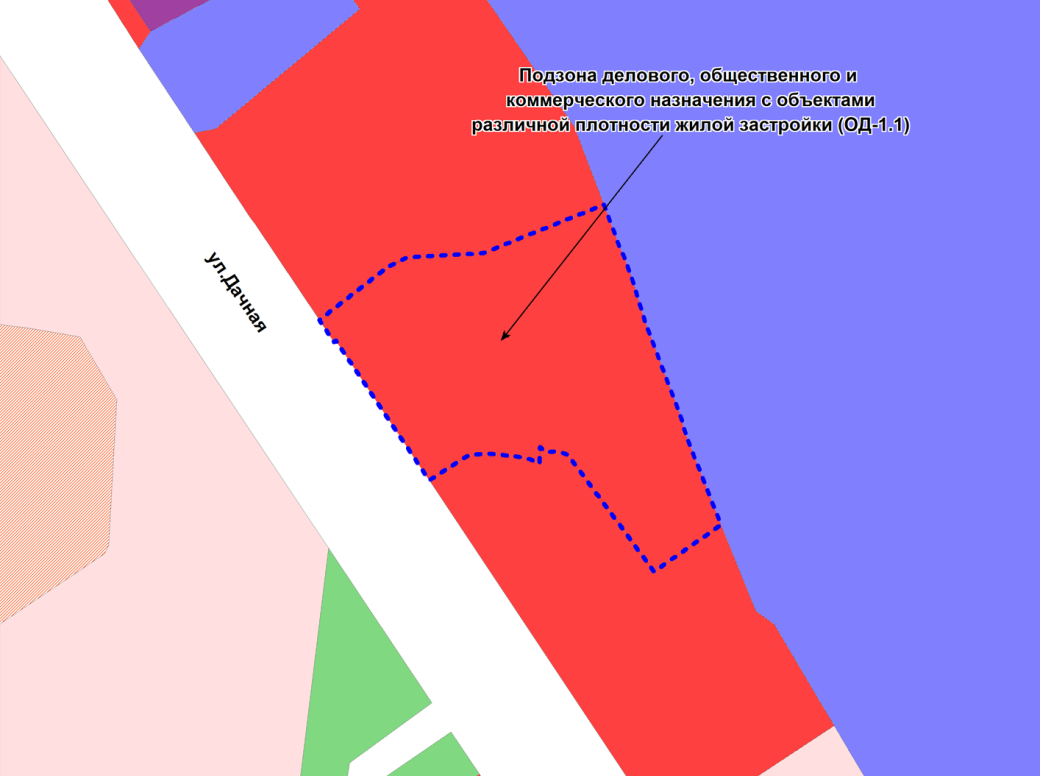 Масштаб  1 : 2500
Приложение 2
к решению Совета депутатов
города Новосибирска
от _____________ № ______
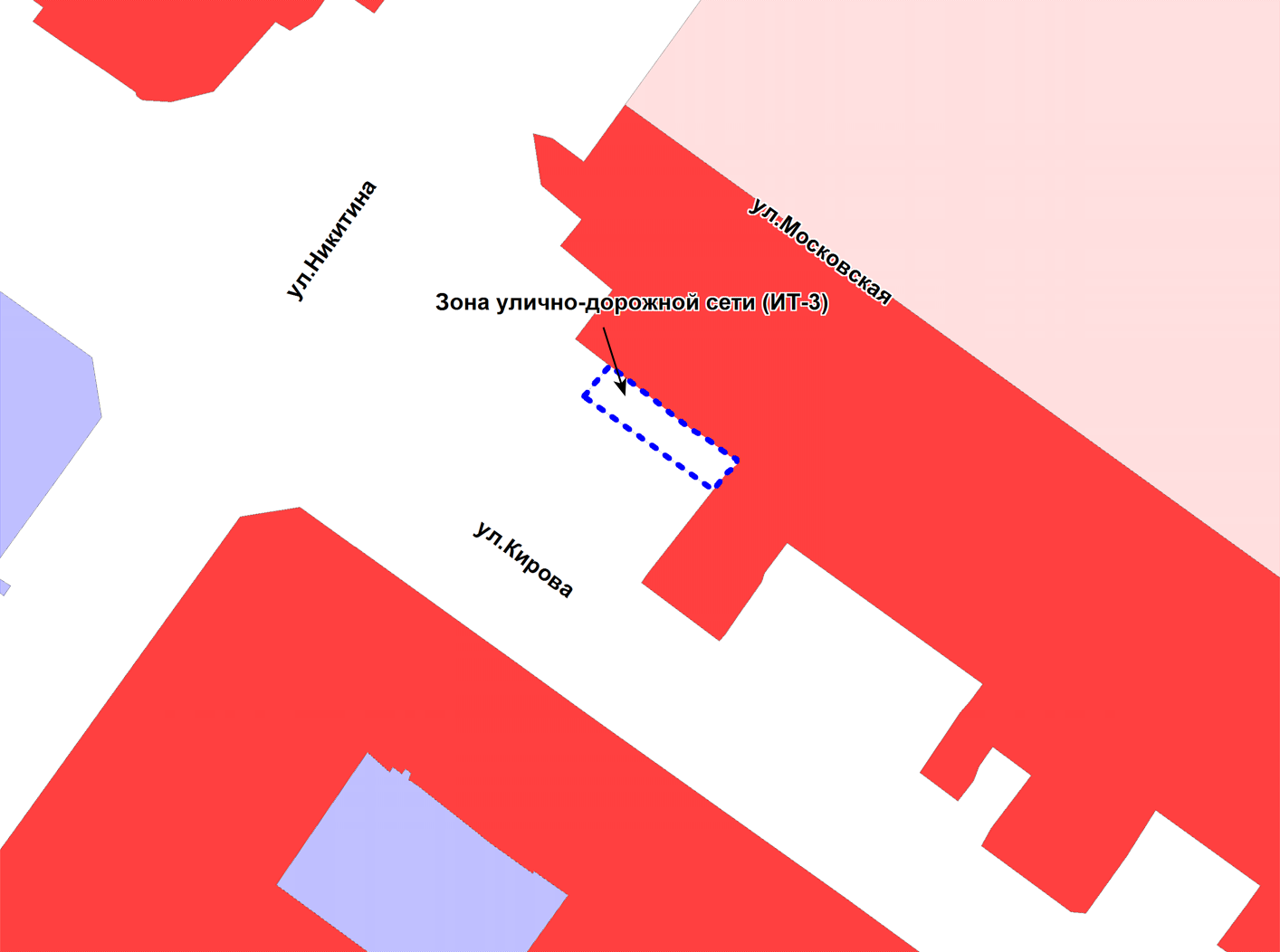 Масштаб  1 : 2500
Приложение 3
к решению Совета депутатов
города Новосибирска
от _____________ № ______
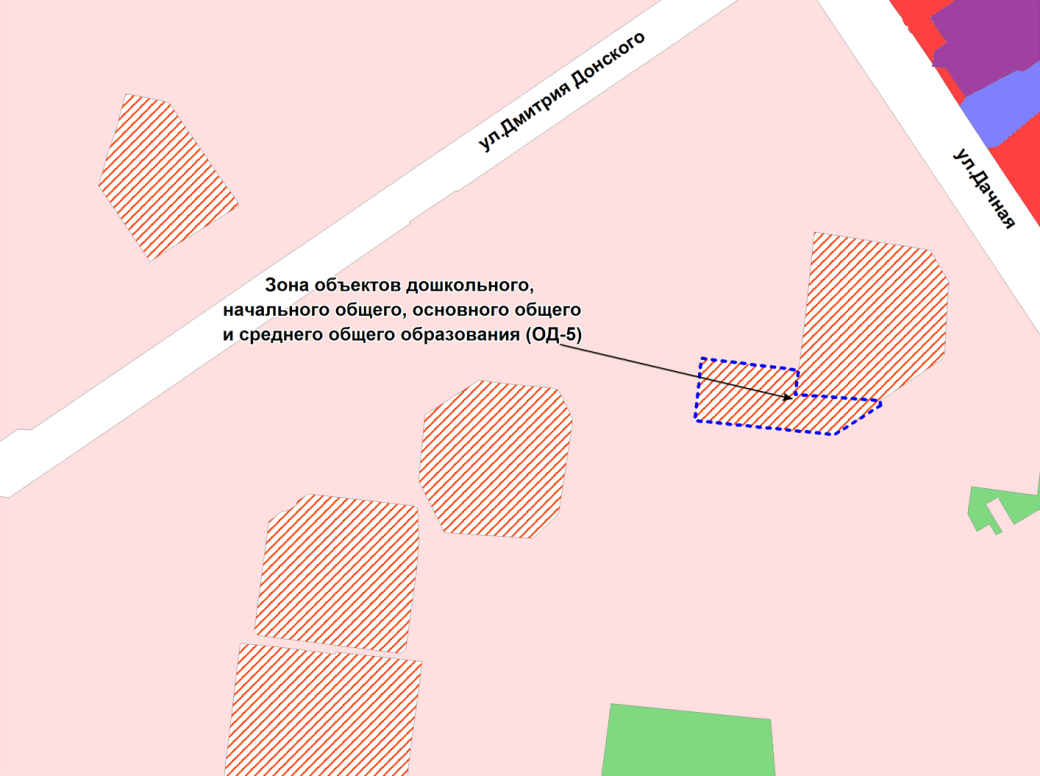 Масштаб  1 : 5000
Приложение 4
к решению Совета депутатов
города Новосибирска
от _____________ № ______
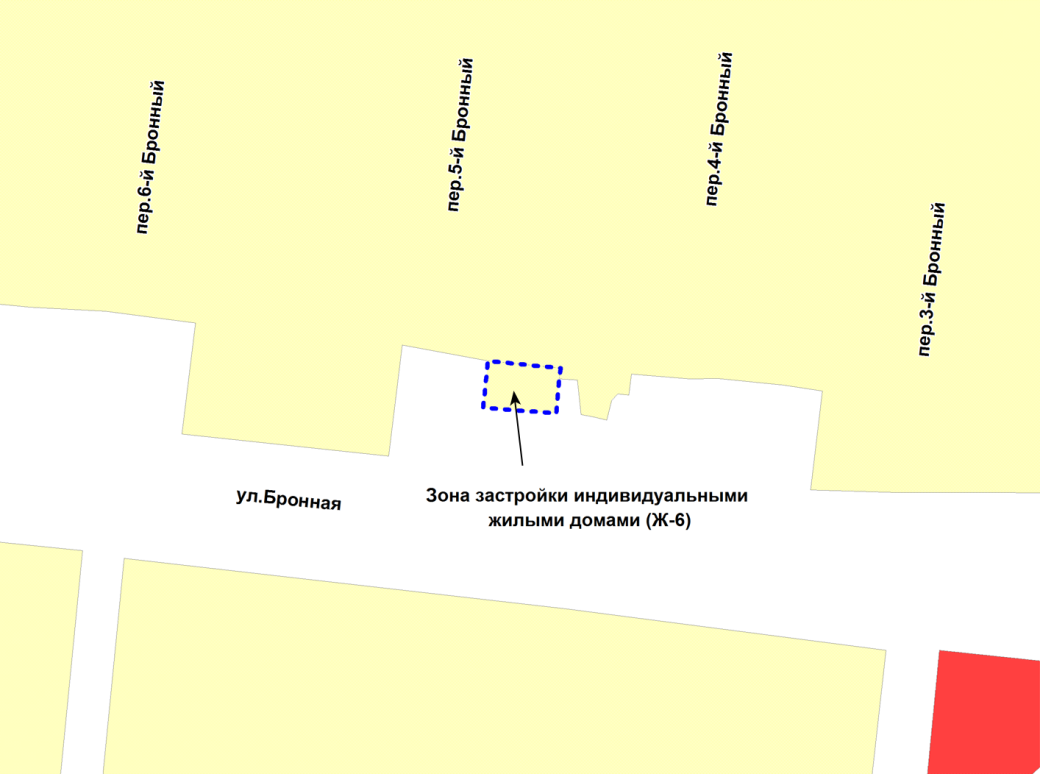 Масштаб  1 : 2500
Приложение 5
к решению Совета депутатов
города Новосибирска
от _____________ № ______
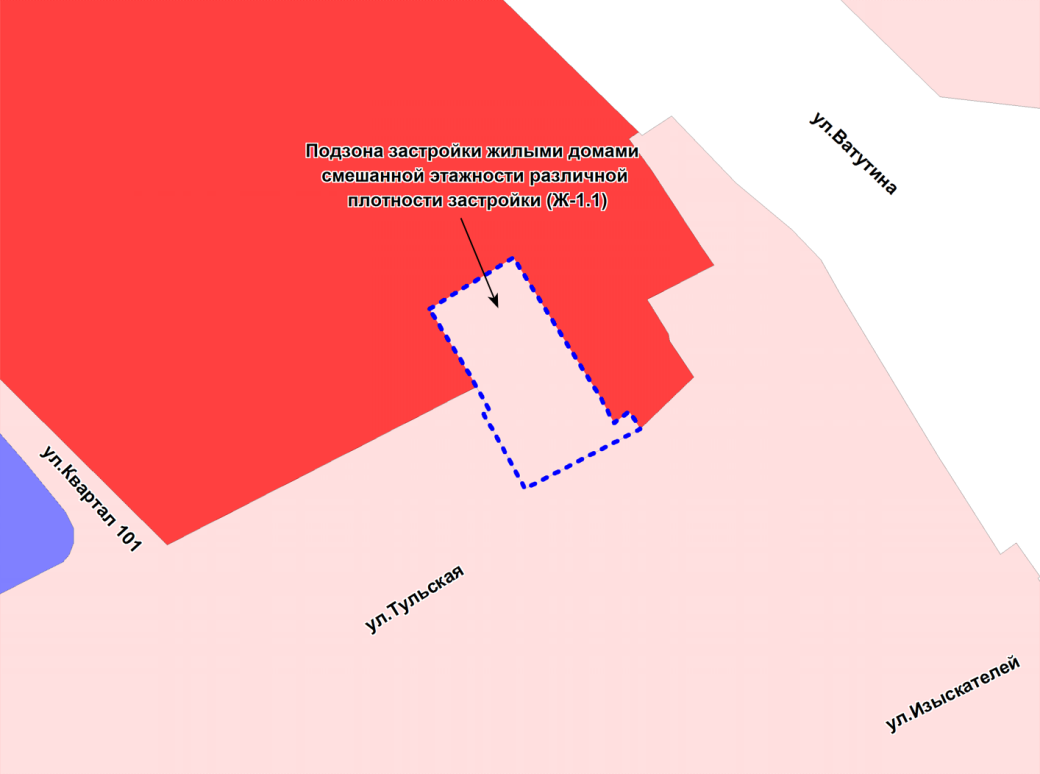 Масштаб  1 : 2500
Приложение 6
к решению Совета депутатов
города Новосибирска
от _____________ № ______
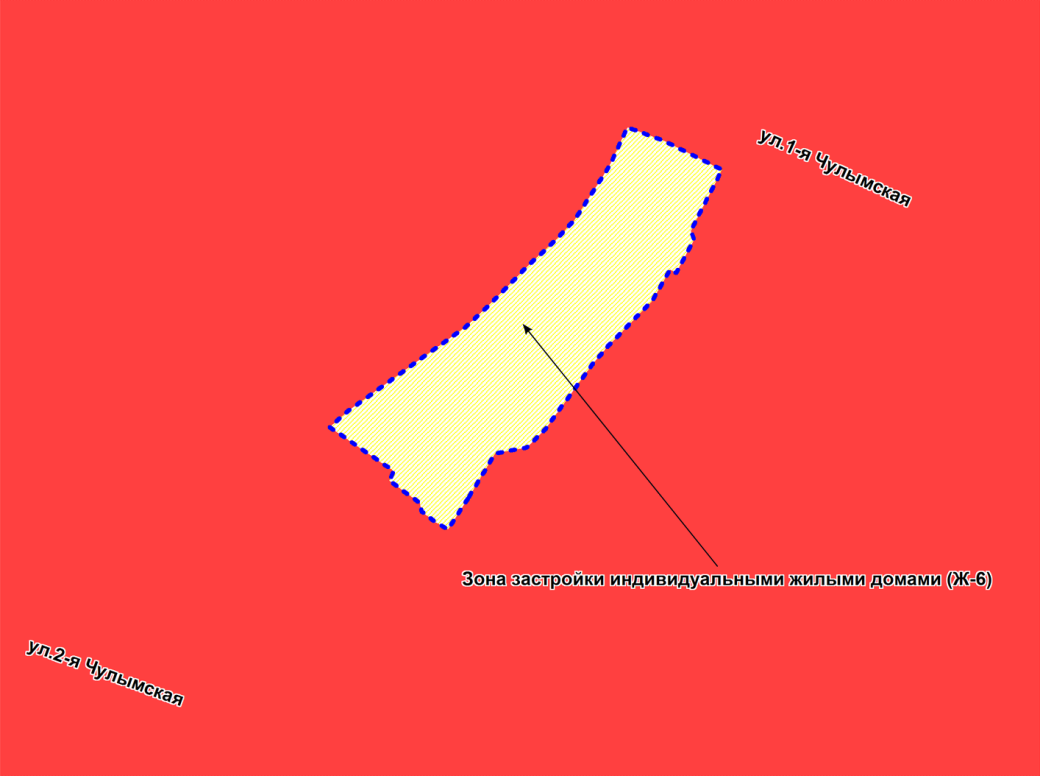 Масштаб  1 : 1250
Приложение 7
к решению Совета депутатов
города Новосибирска
от _____________ № ______
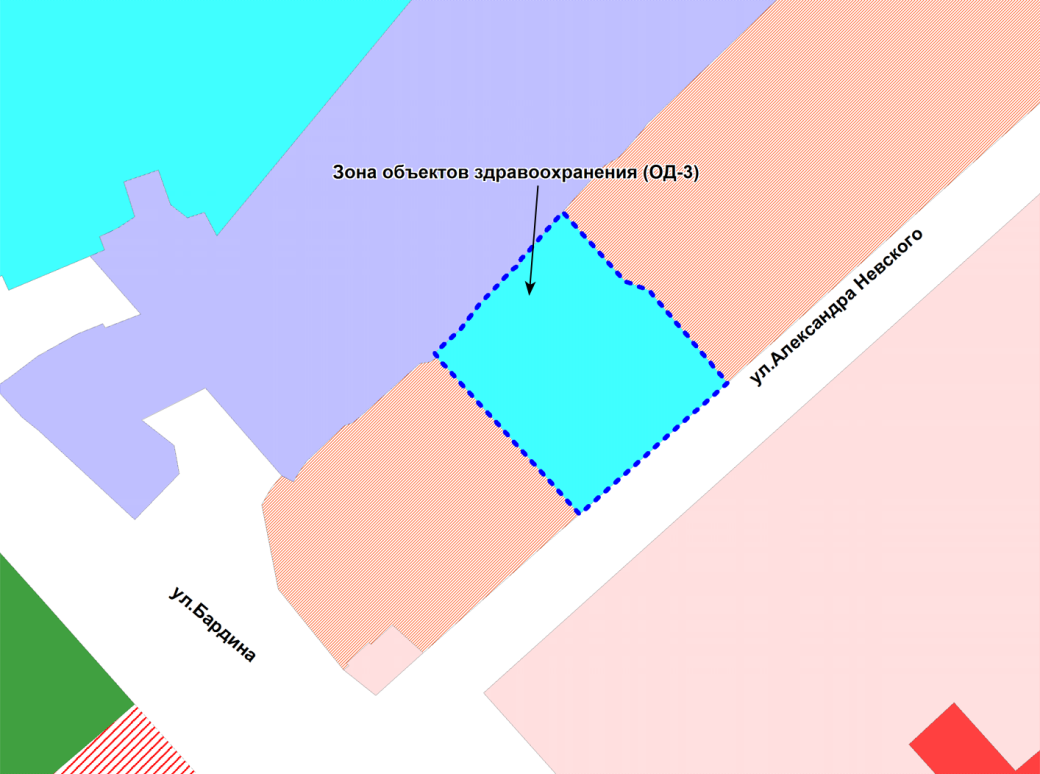 Масштаб  1 : 2500
Приложение 8
к решению Совета депутатов
города Новосибирска
от _____________ № ______
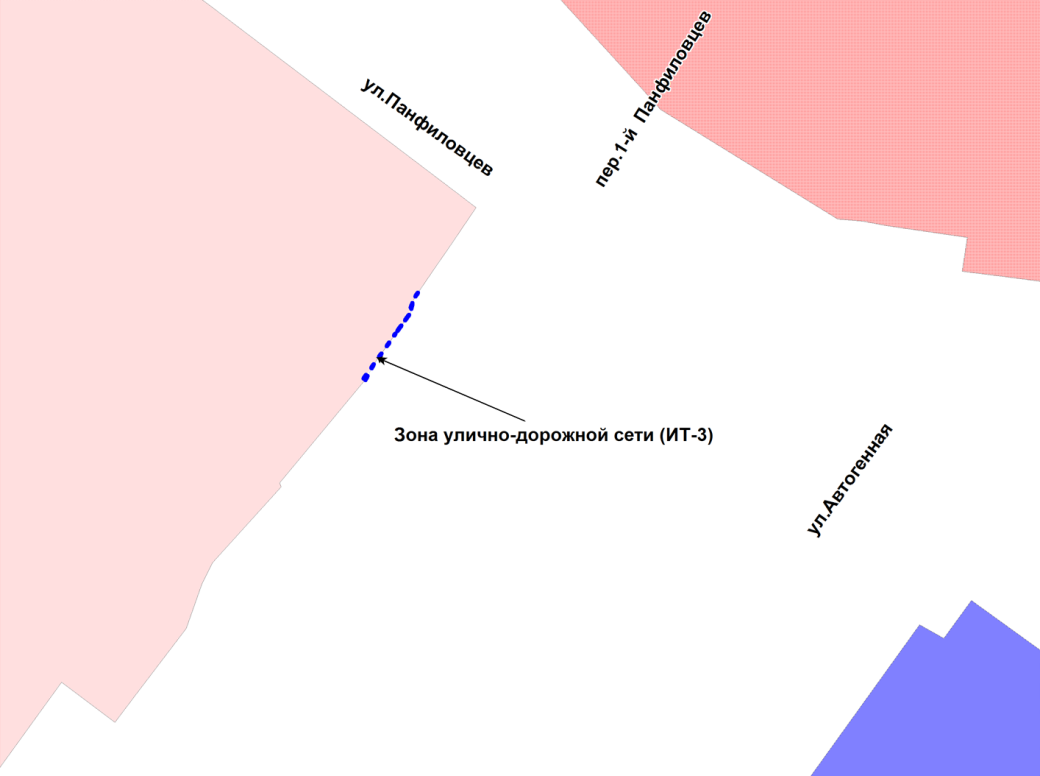 Масштаб  1 : 1250
Приложение 9
к решению Совета депутатов
города Новосибирска
от _____________ № ______
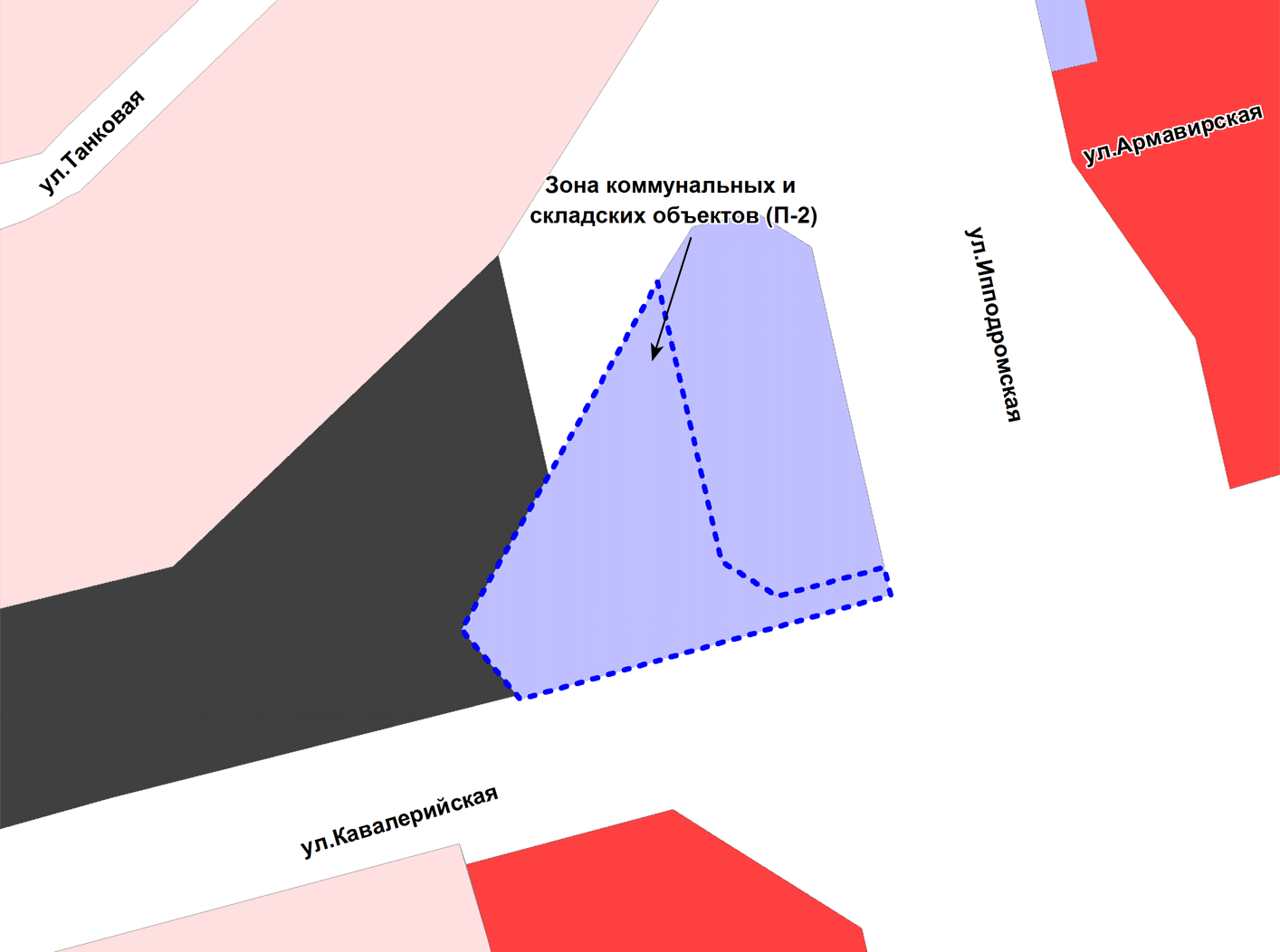 Масштаб  1 : 2500
Приложение 10
к решению Совета депутатов
города Новосибирска
от _____________ № ______
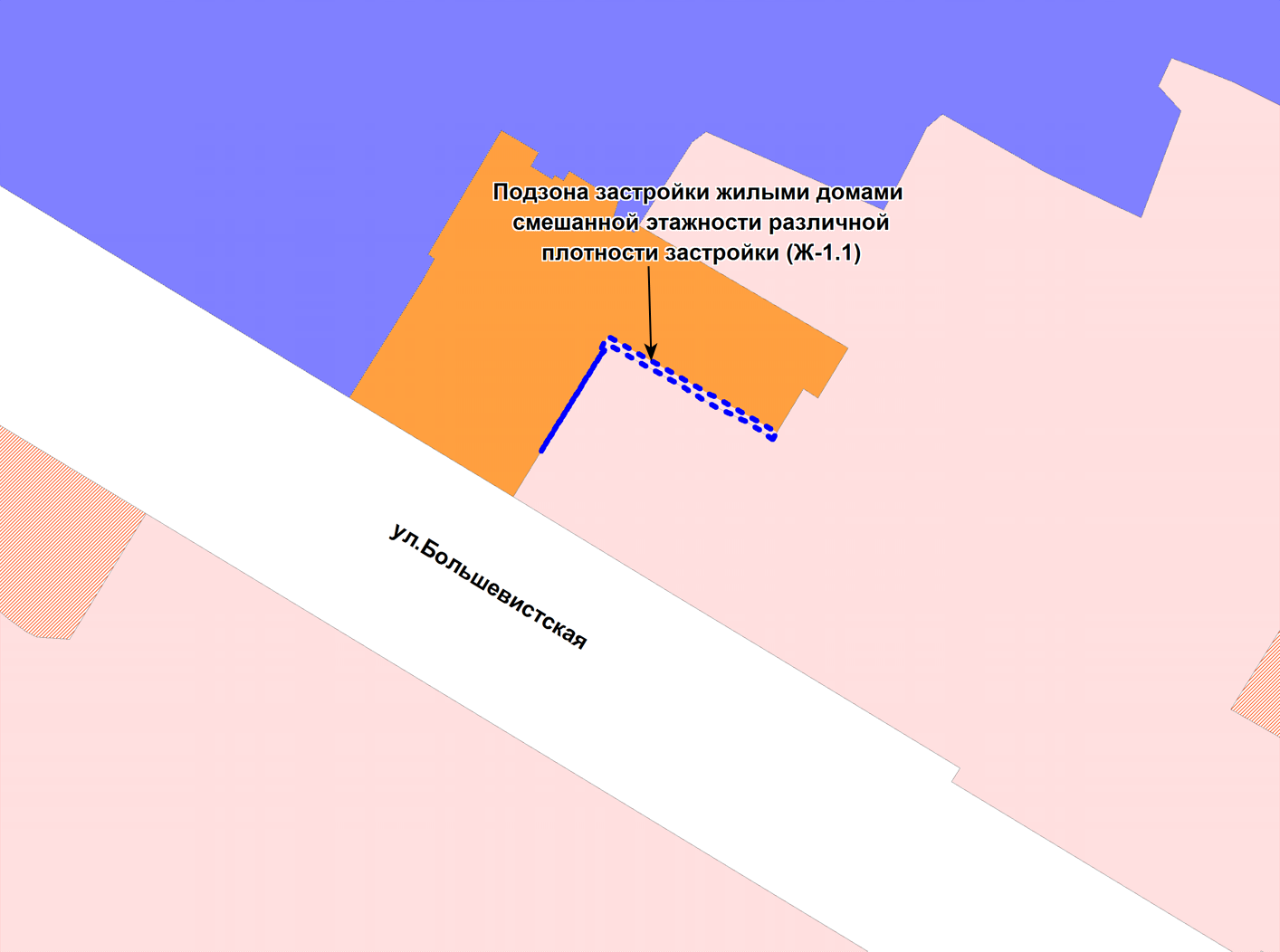 Масштаб  1 : 2500
Приложение 11
к решению Совета депутатов
города Новосибирска
от _____________ № ______
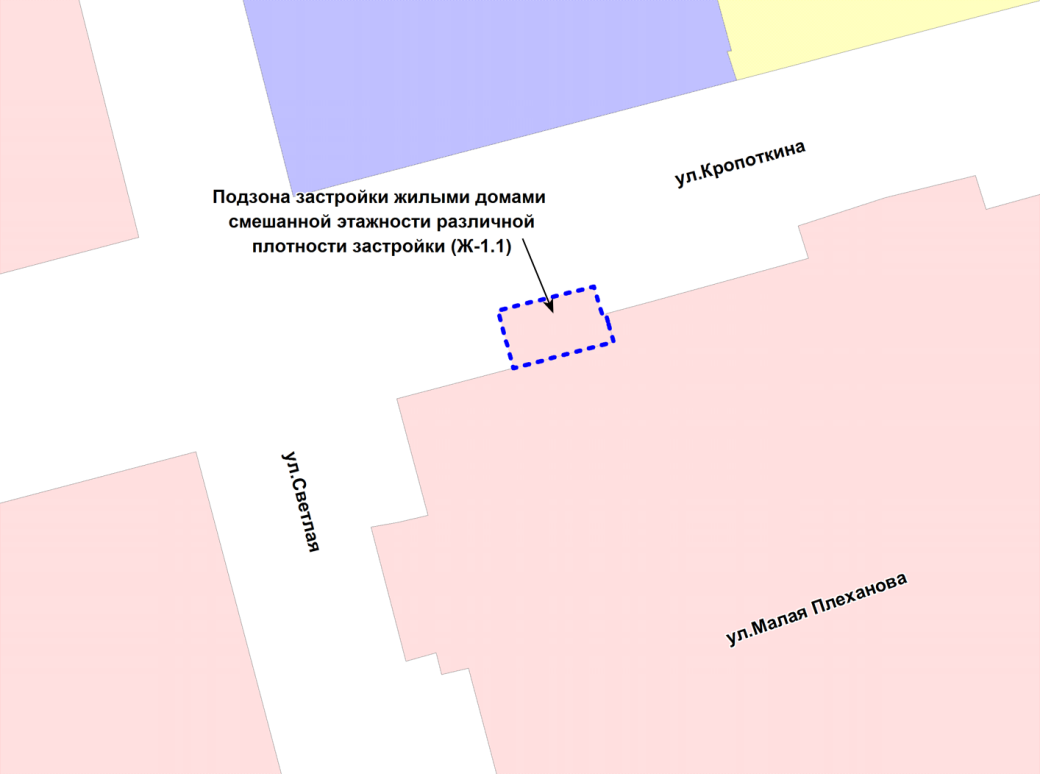 Масштаб  1 : 1250
Приложение 12
к решению Совета депутатов
города Новосибирска
от _____________ № ______
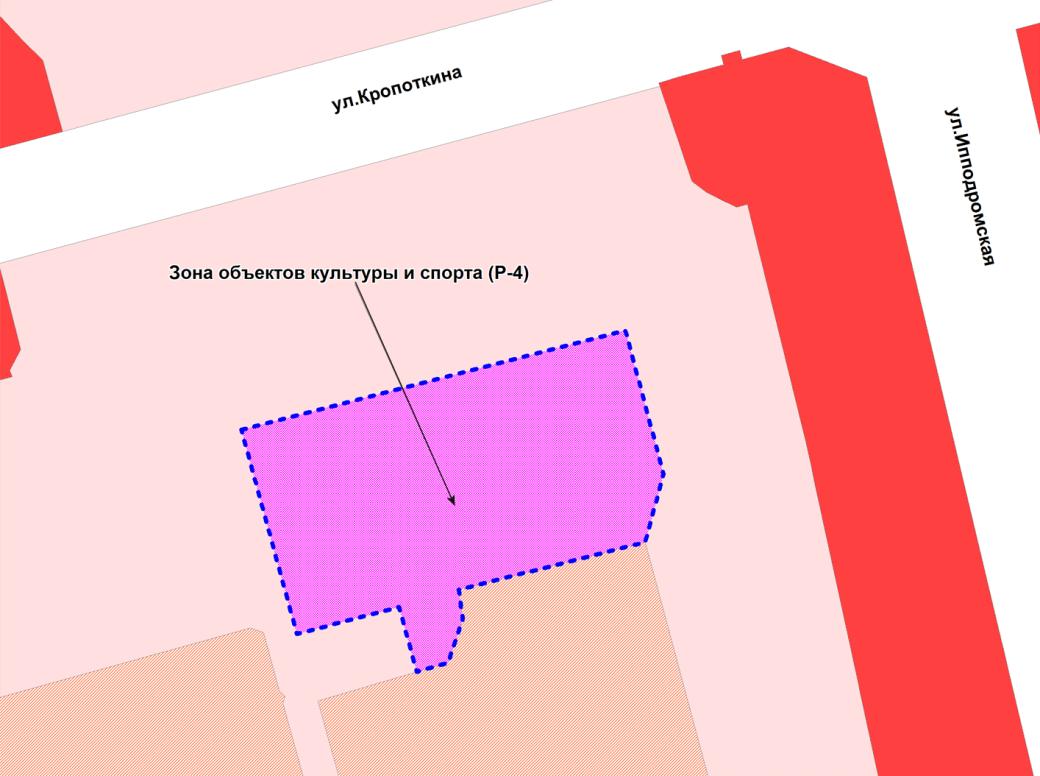 Масштаб  1 : 2500
Приложение 13
к решению Совета депутатов
города Новосибирска
от _____________ № ______
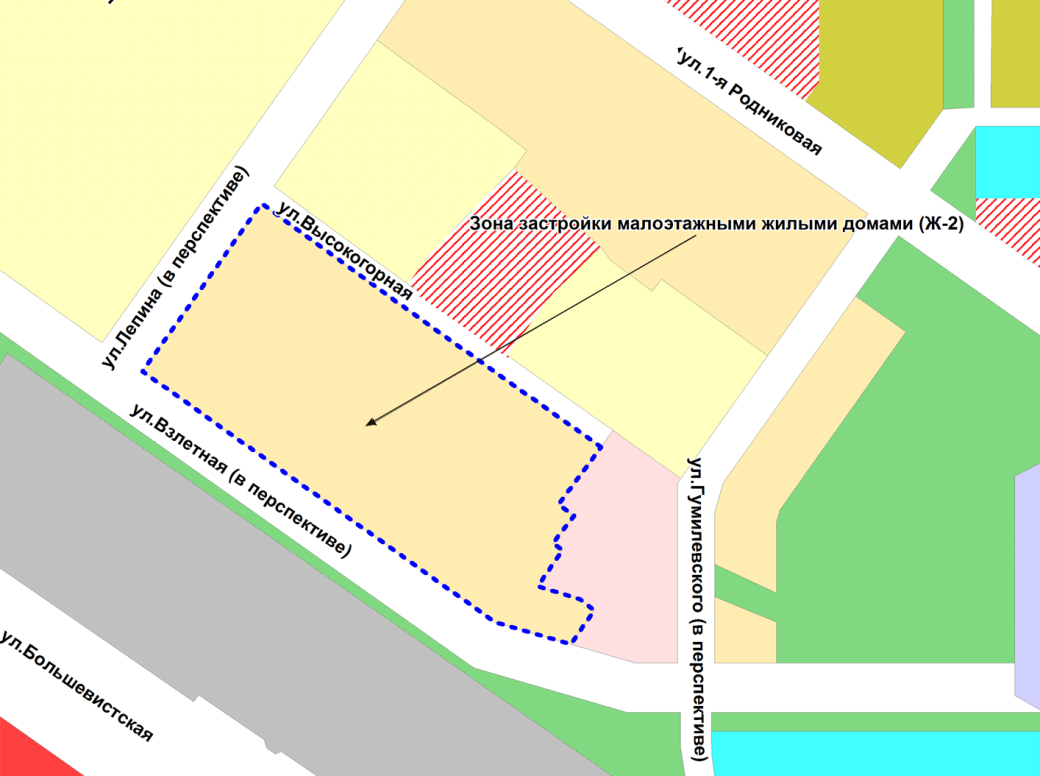 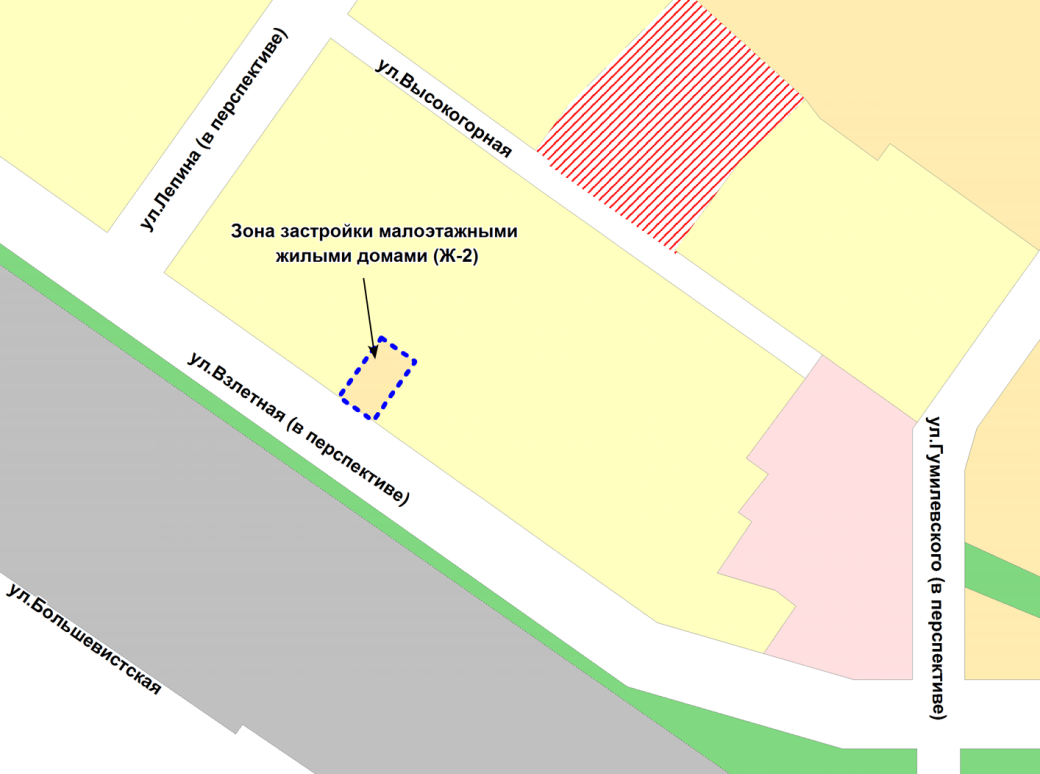 Масштаб  1 : 7000
Приложение 14
к решению Совета депутатов
города Новосибирска
от _____________ № ______
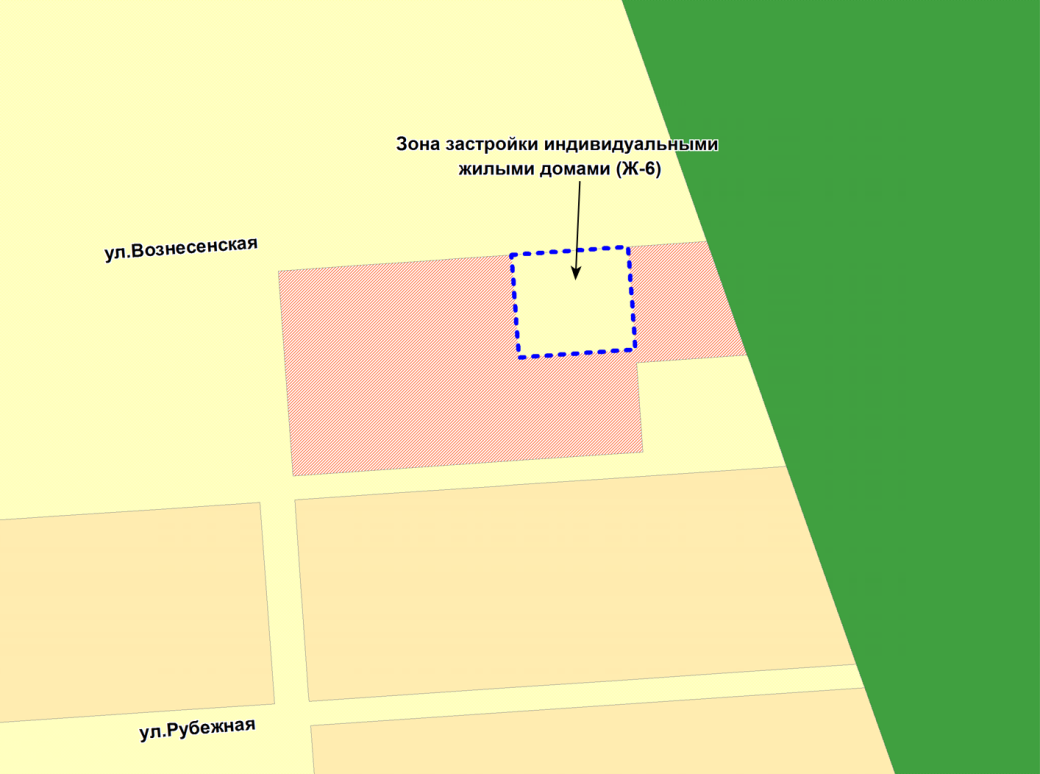 Масштаб  1 : 2500
Приложение 15
к решению Совета депутатов
города Новосибирска
от _____________ № ______
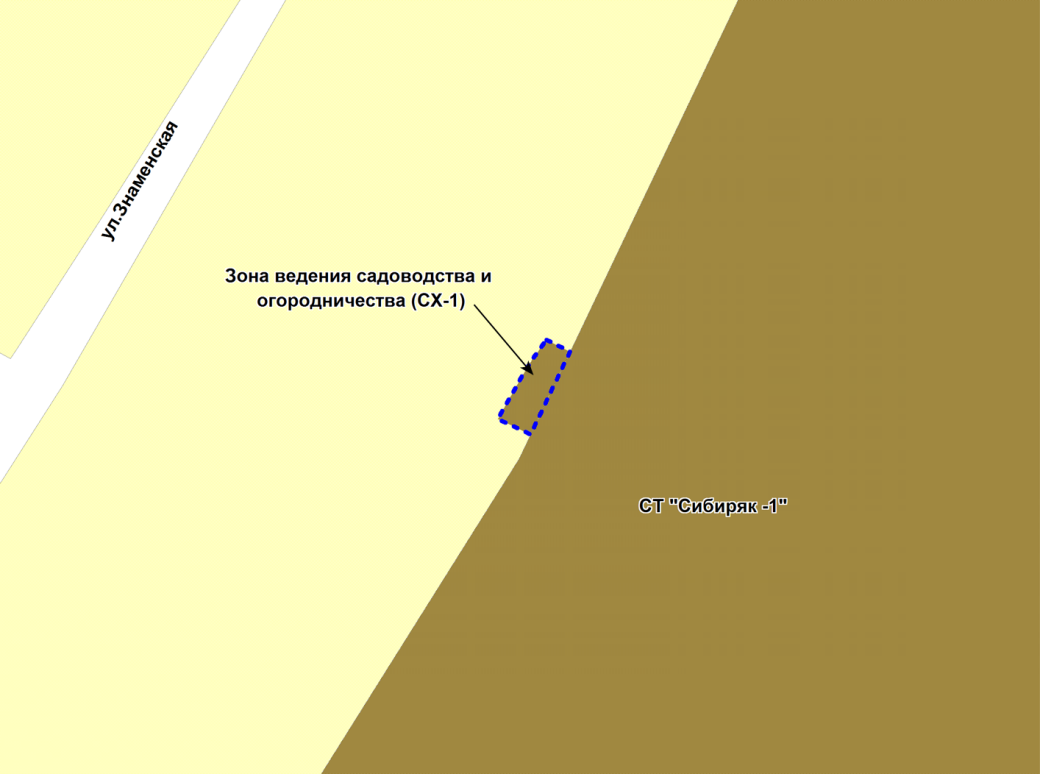 Масштаб  1 : 2500
Приложение 16
к решению Совета депутатов
города Новосибирска
от _____________ № ______
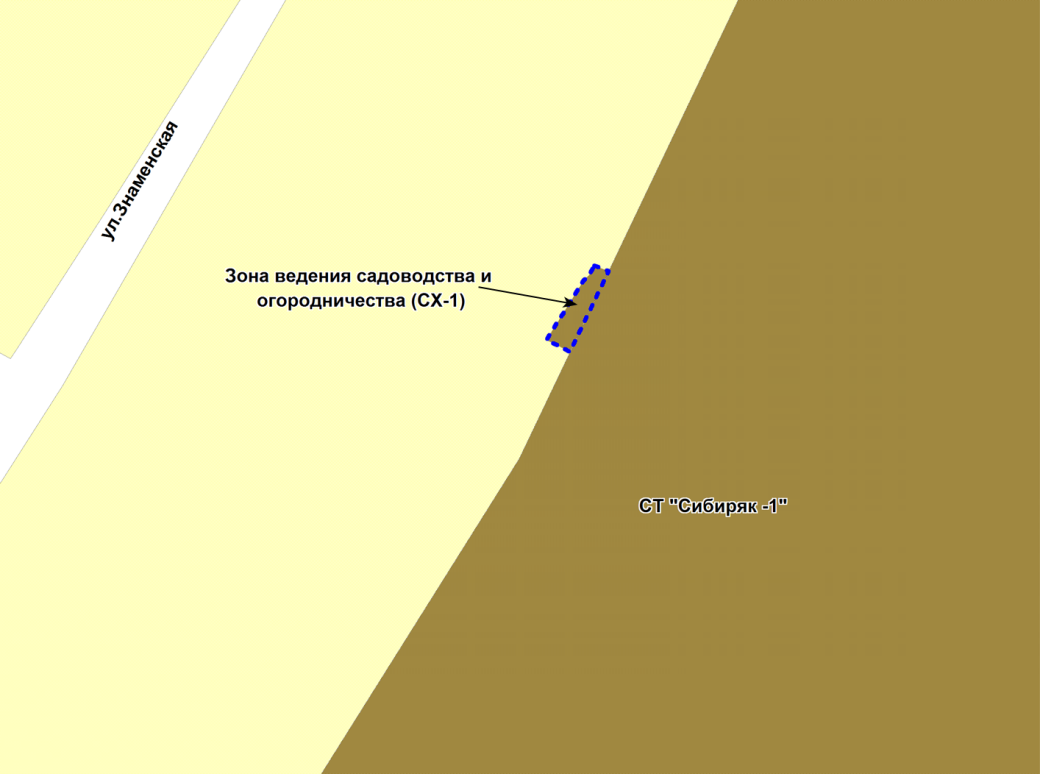 Масштаб  1 : 2500
Приложение 17
к решению Совета депутатов
города Новосибирска
от _____________ № ______
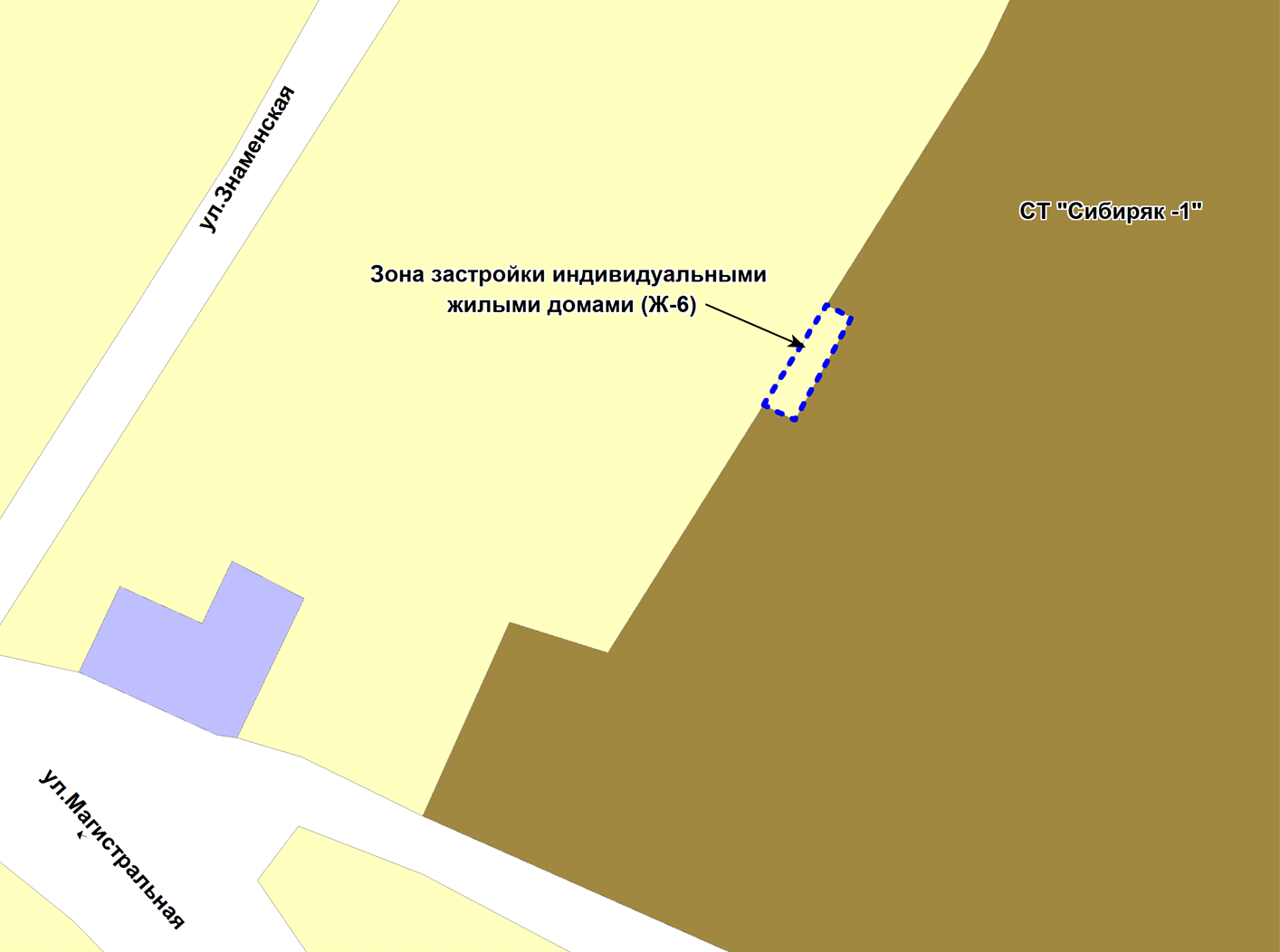 Масштаб  1 : 2500
Приложение 18
к решению Совета депутатов
города Новосибирска
от _____________ № ______
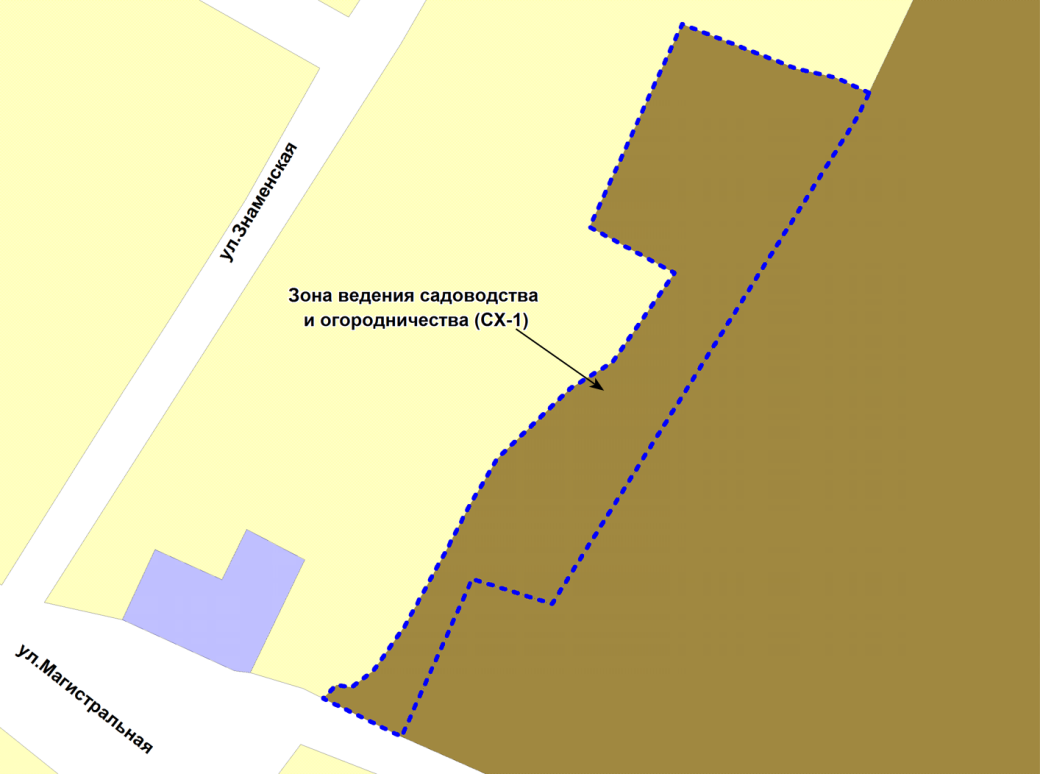 Масштаб  1 : 2500
Приложение 19
к решению Совета депутатов
города Новосибирска
от _____________ № ______
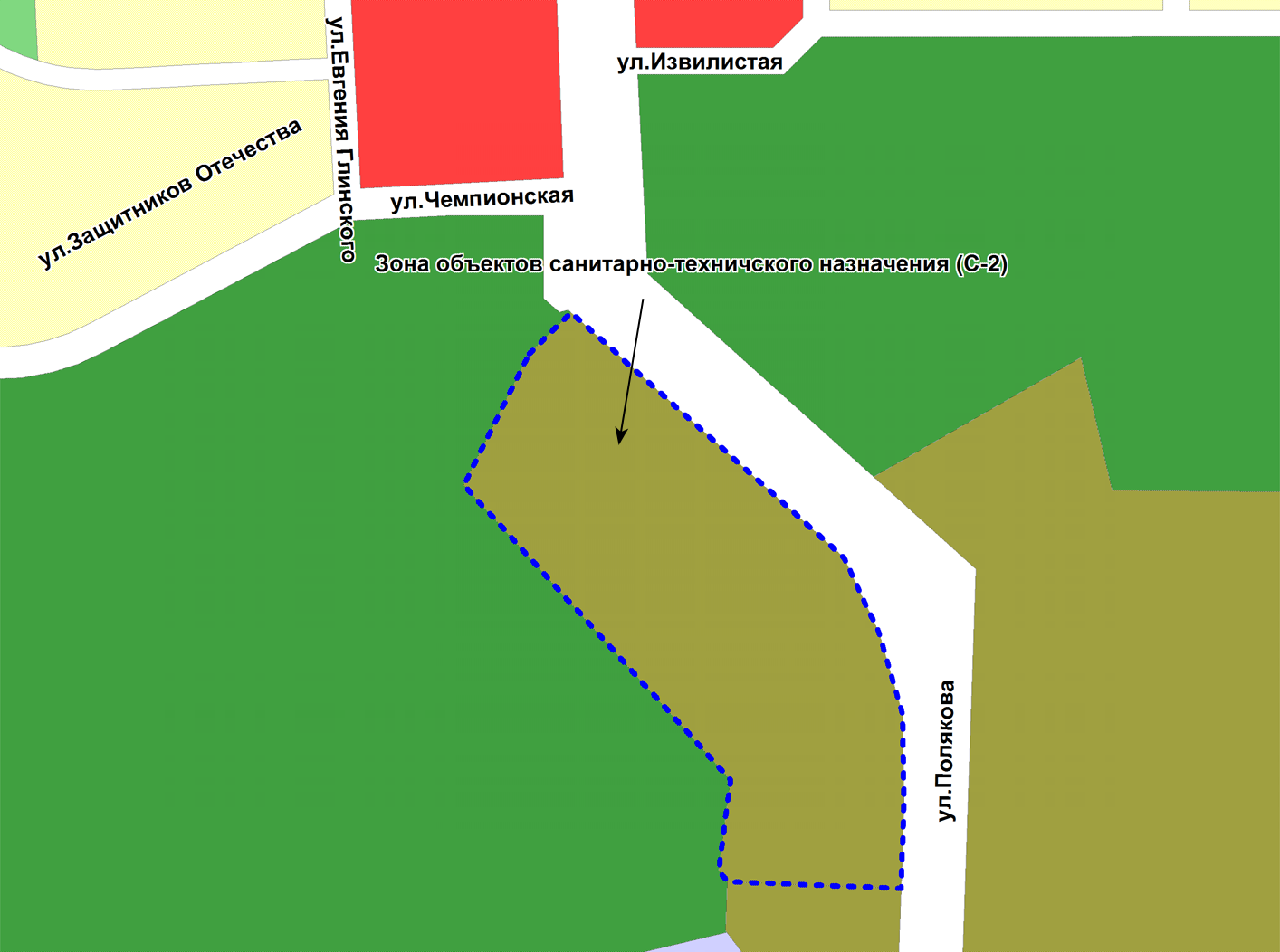 Масштаб  1 : 10000
Приложение 20
к решению Совета депутатов
города Новосибирска
от _____________ № ______
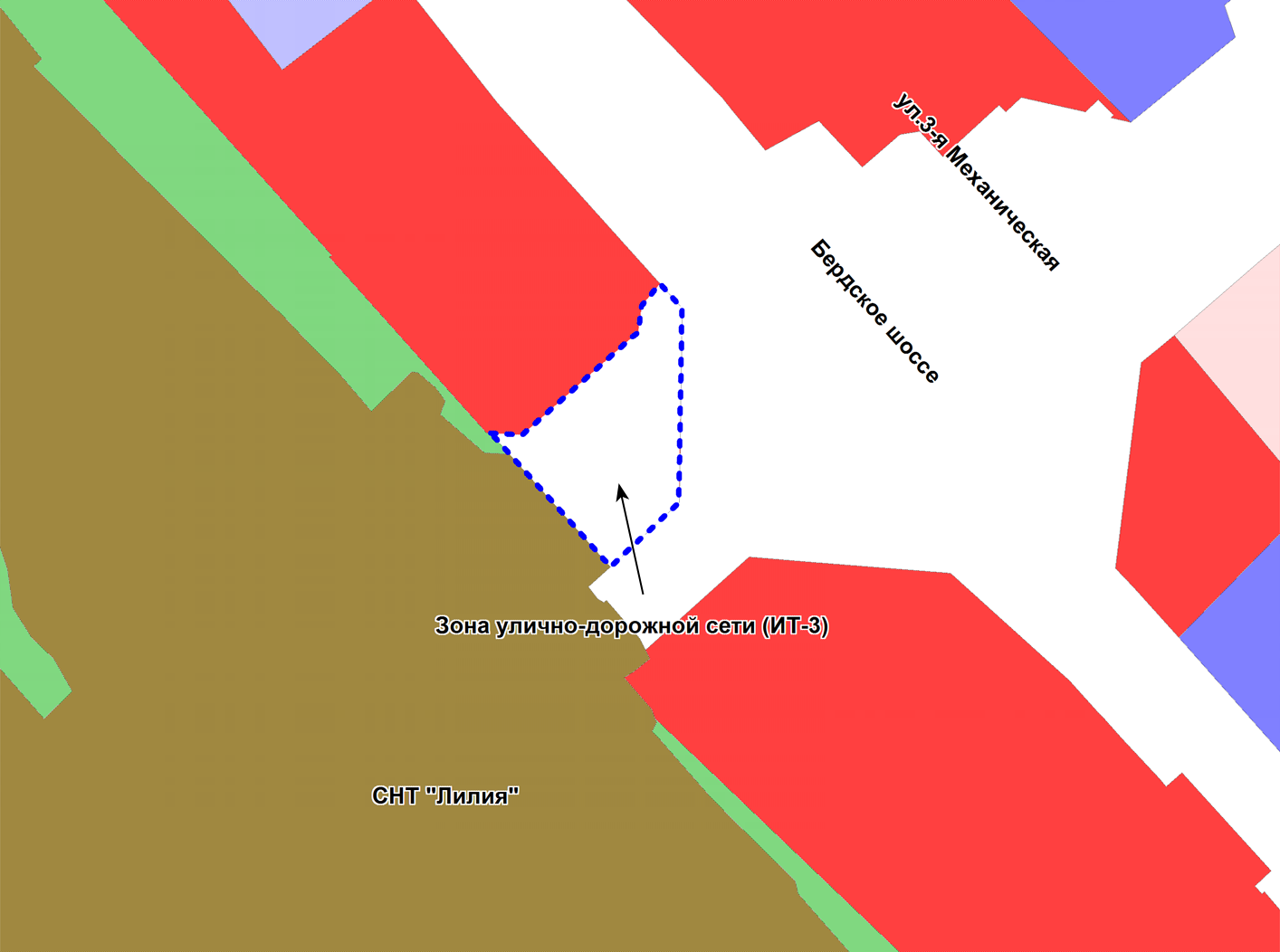 Масштаб  1 : 5000
Приложение 21
к решению Совета депутатов
города Новосибирска
от _____________ № ______
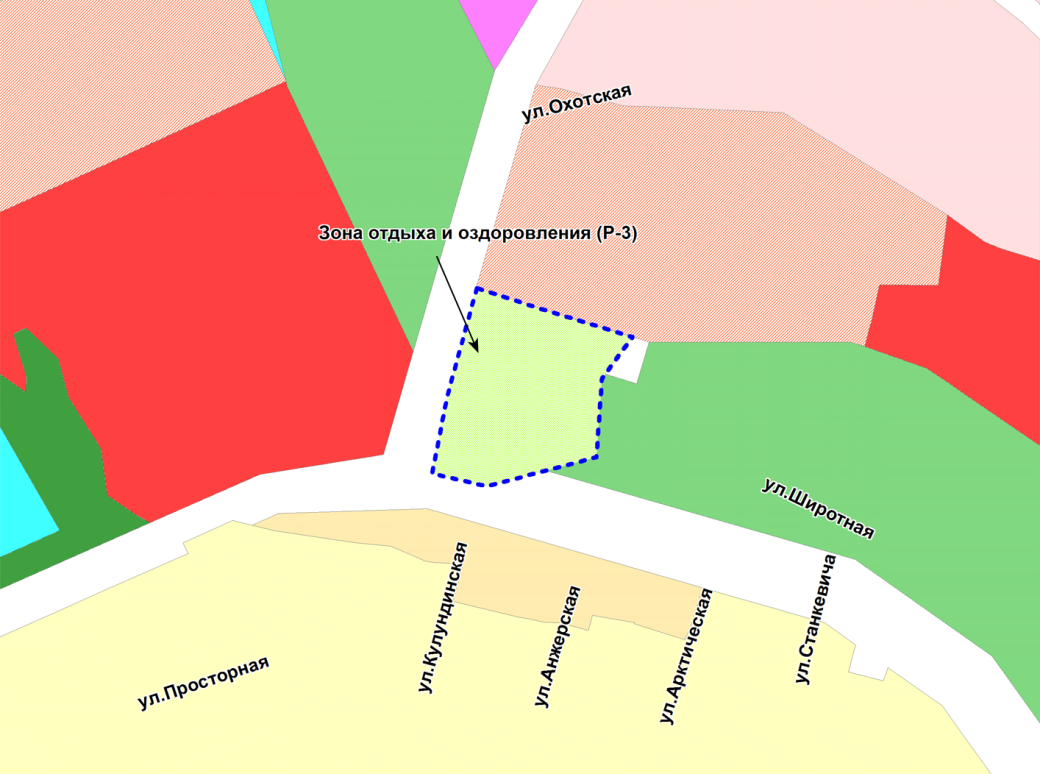 Масштаб  1 : 5000
Приложение 22
к решению Совета депутатов
города Новосибирска
от _____________ № ______
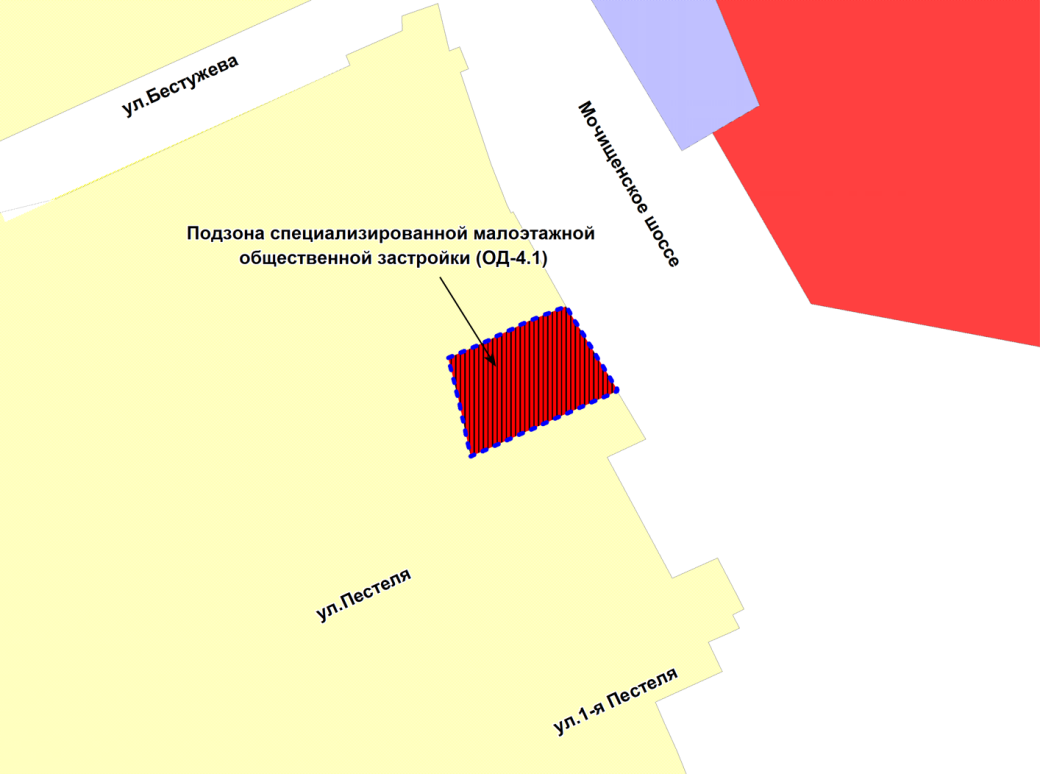 Масштаб  1 : 2500
Приложение 23
к решению Совета депутатов
города Новосибирска
от _____________ № ______
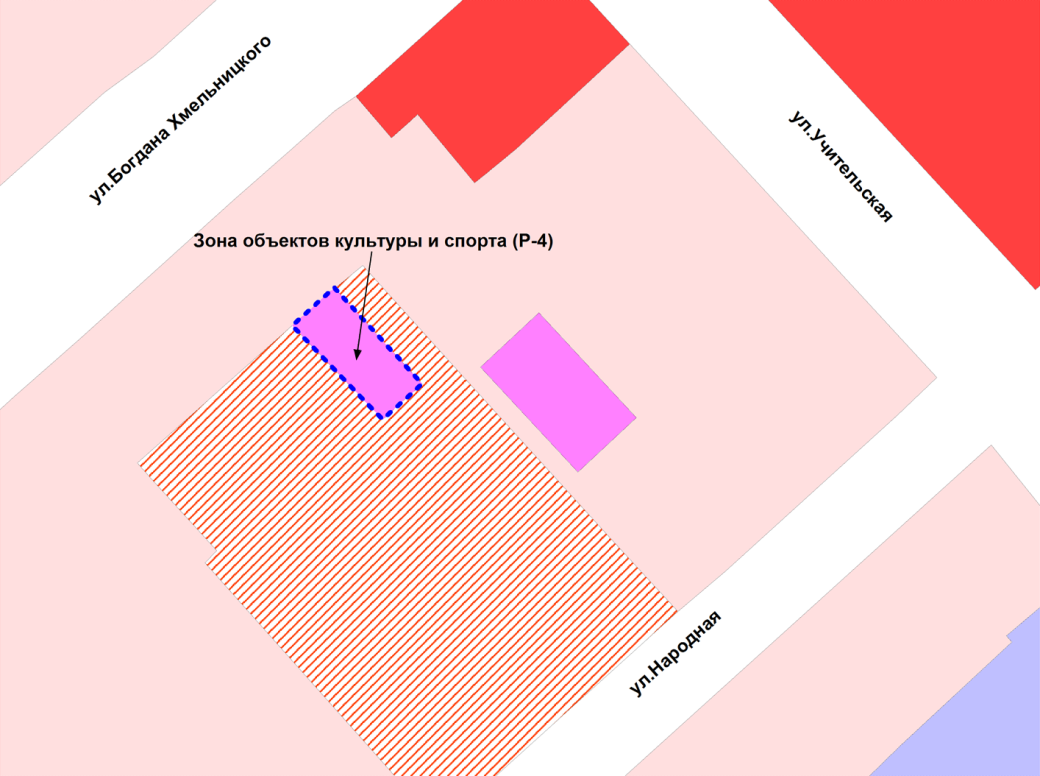 Масштаб  1 : 2500
Приложение 24
к решению Совета депутатов
города Новосибирска
от _____________ № ______
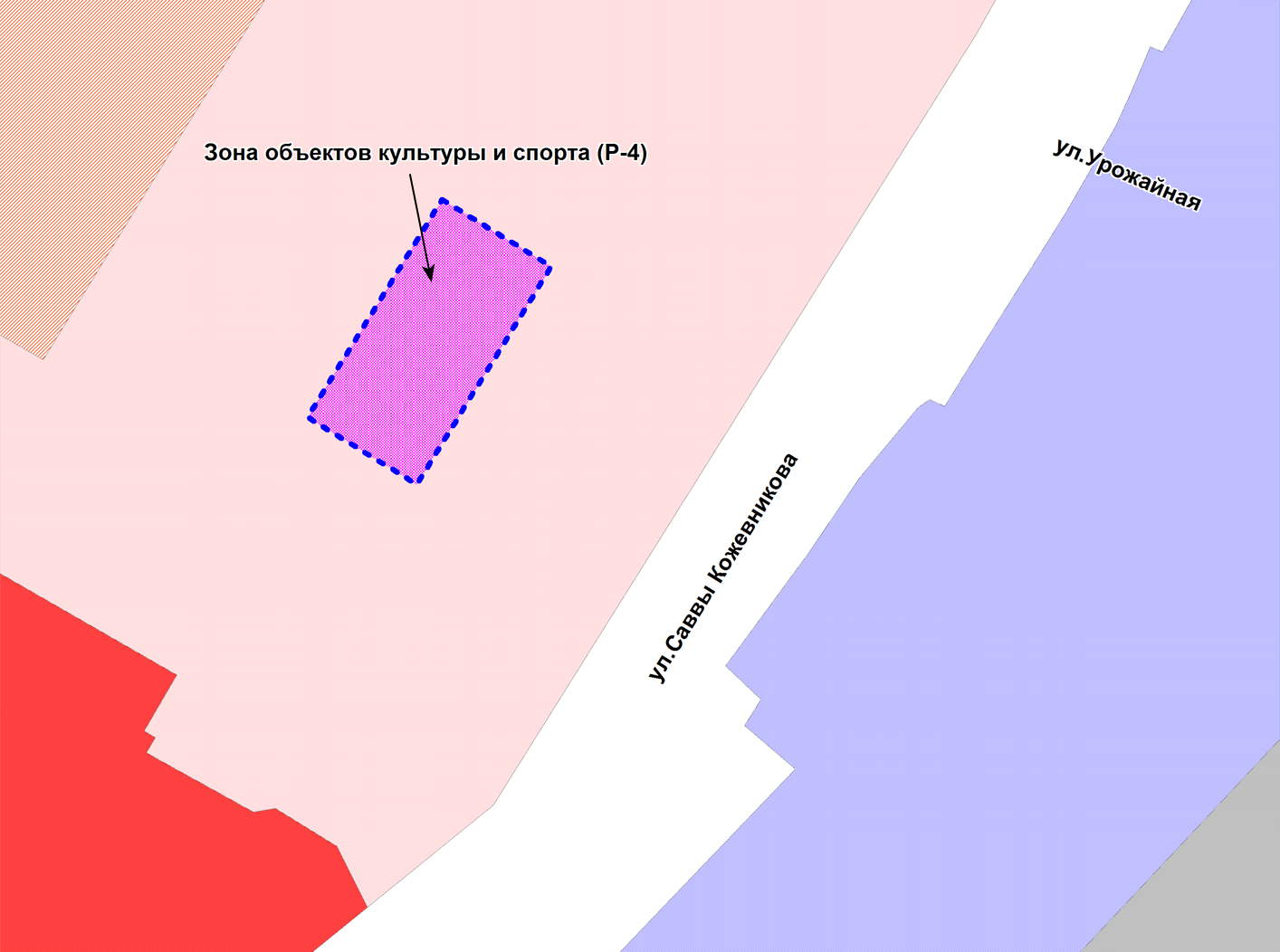 Масштаб  1 : 2500
Приложение 25
к решению Совета депутатов
города Новосибирска
от _____________ № ______
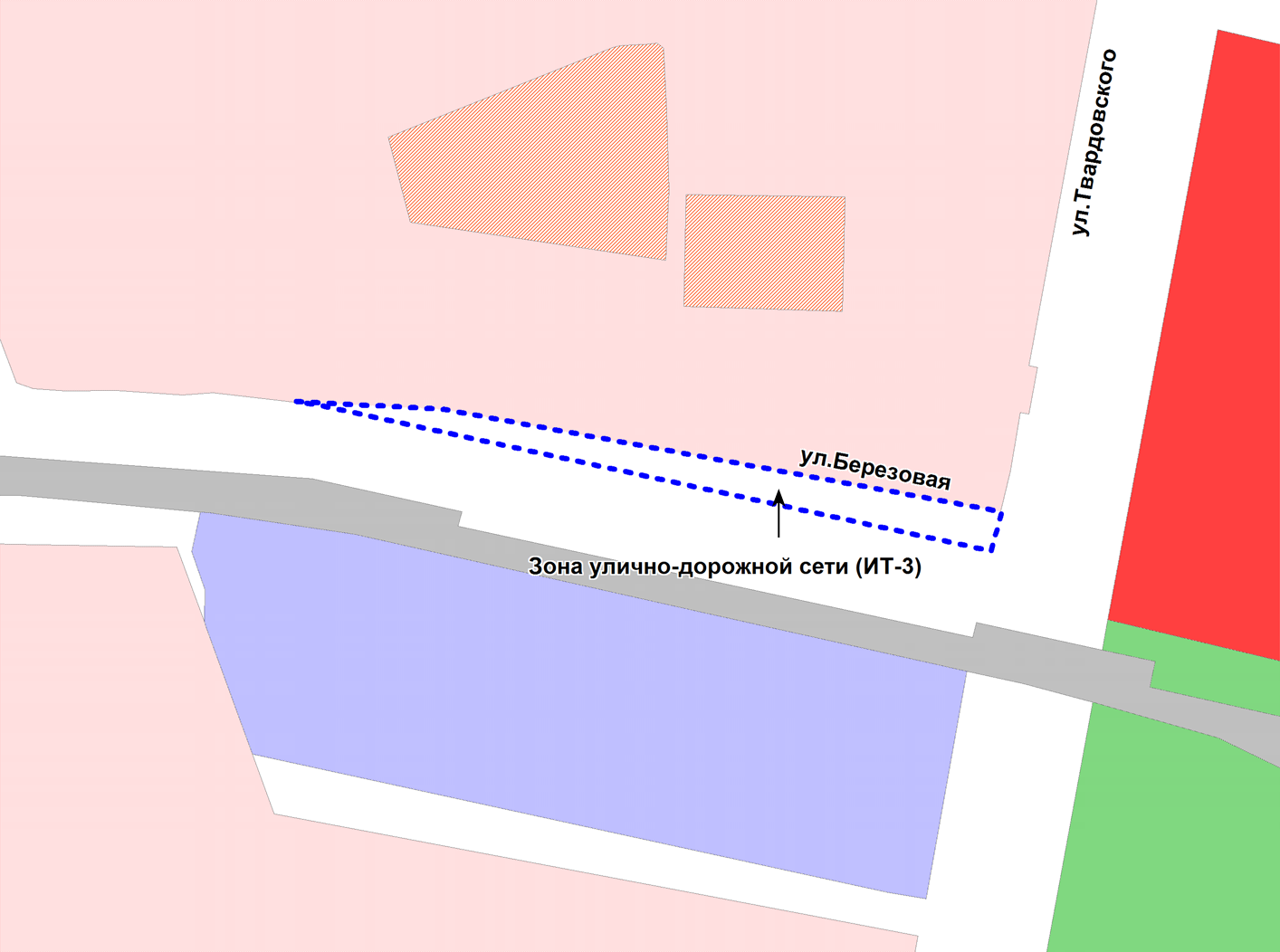 Масштаб  1 : 5000
Приложение 26
к решению Совета депутатов
города Новосибирска
от _____________ № ______
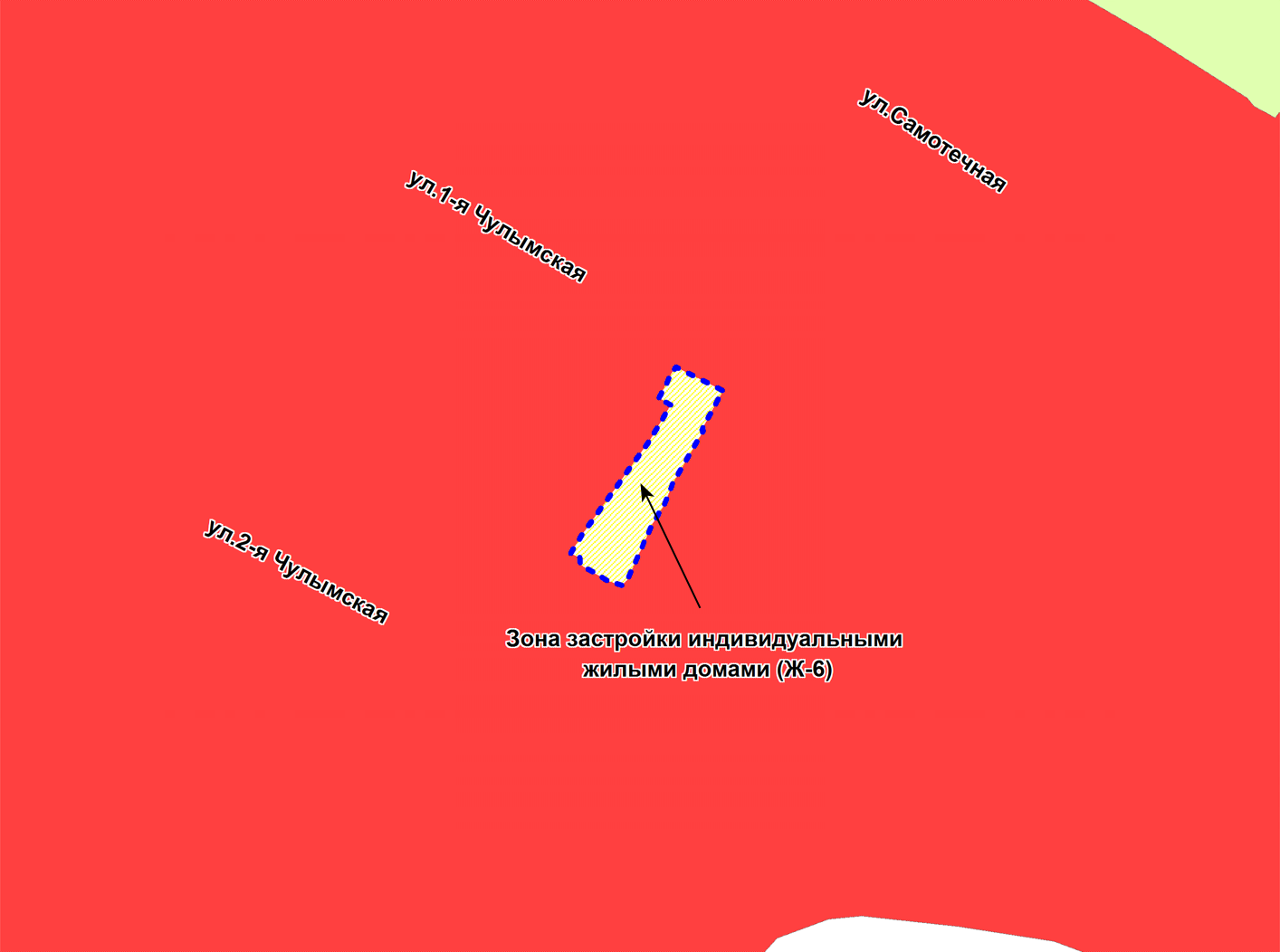 Масштаб  1 : 2500
Приложение 27
к решению Совета депутатов
города Новосибирска
от _____________ № ______
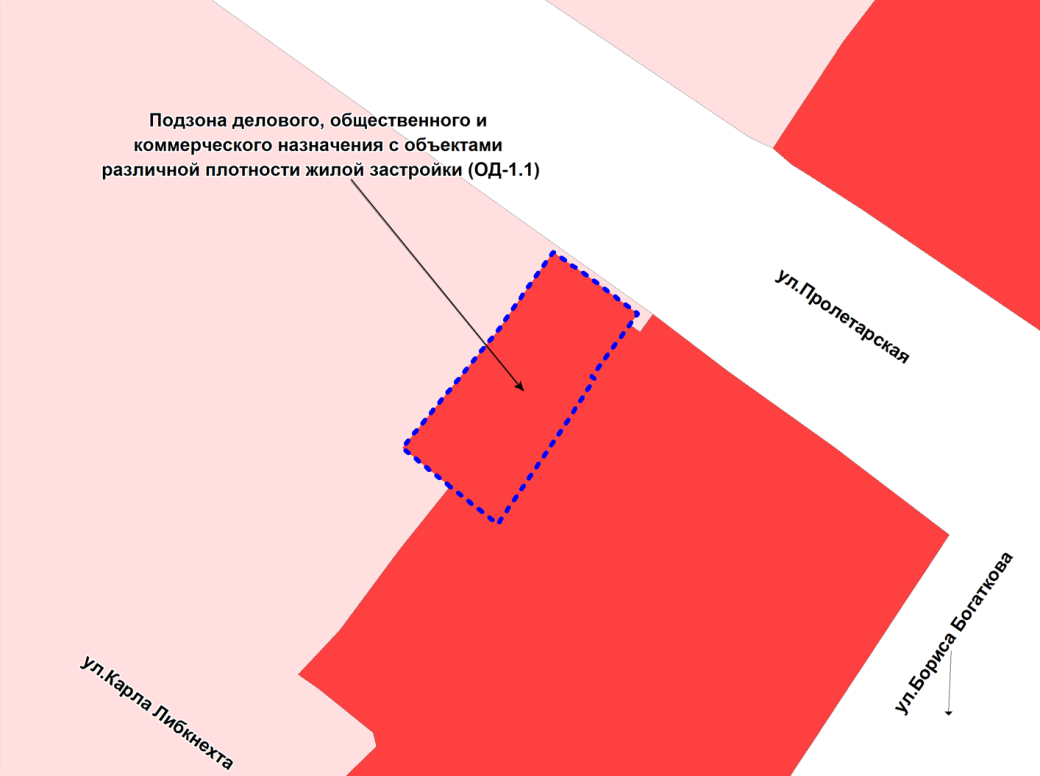 Масштаб  1 : 1250
Приложение 28
к решению Совета депутатов
города Новосибирска
от _____________ № ______
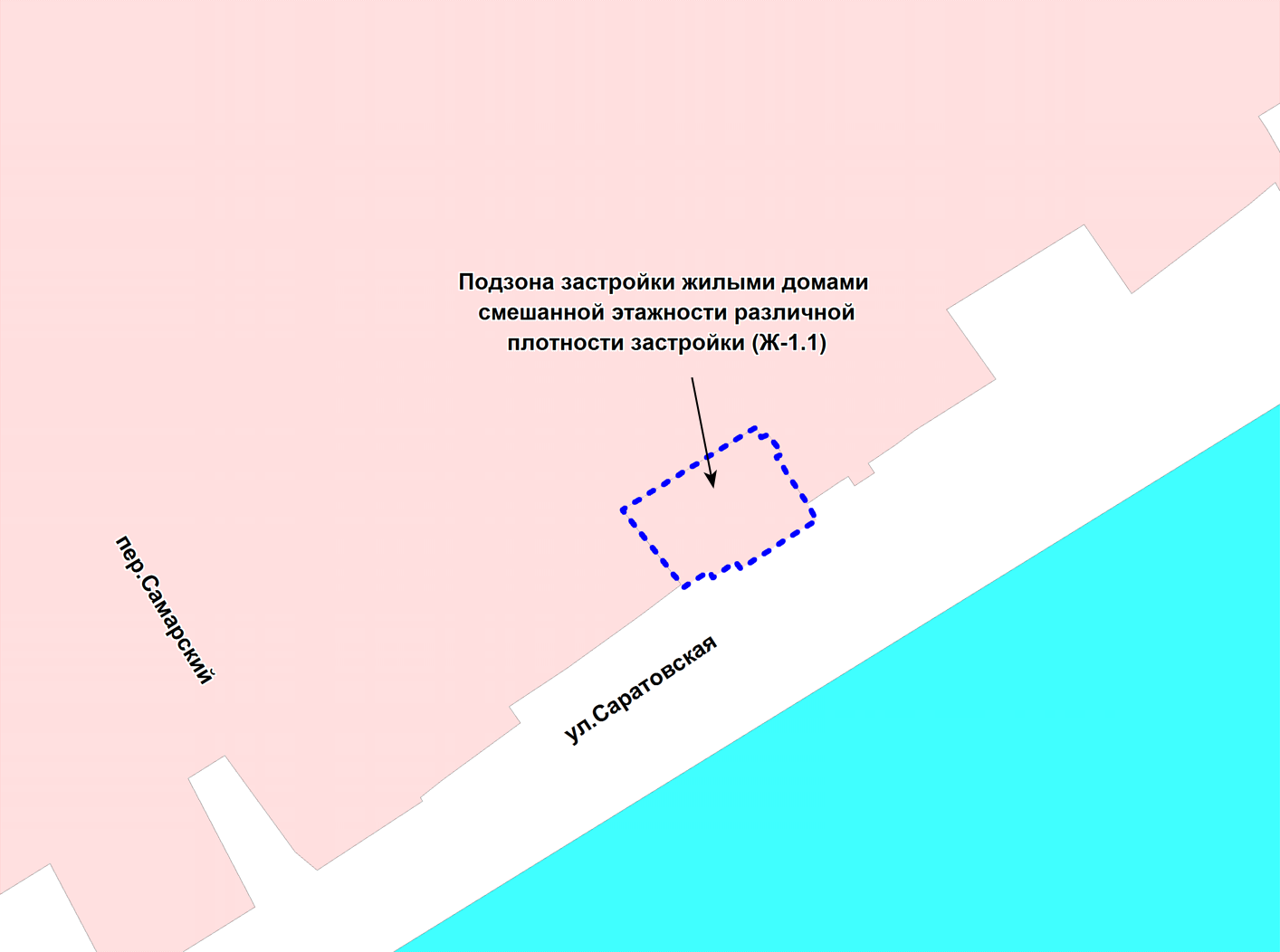 Масштаб  1 : 1250
Приложение 29
к решению Совета депутатов
города Новосибирска
от _____________ № ______
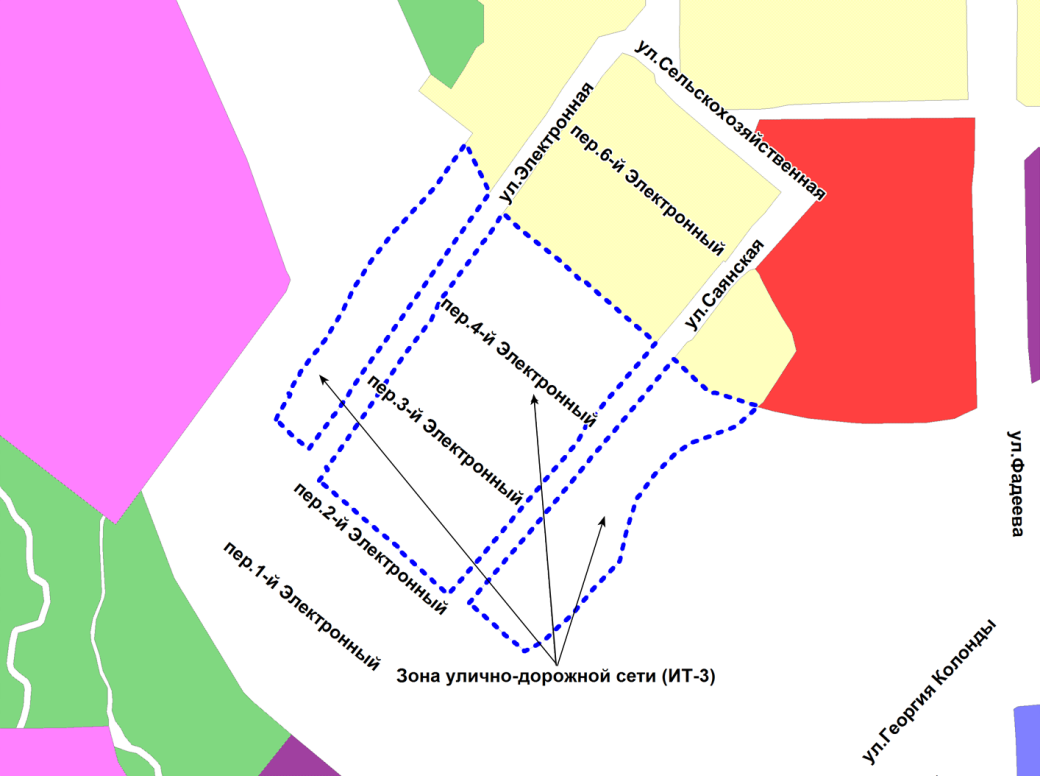 Масштаб  1 : 5000
Приложение 30
к решению Совета депутатов
города Новосибирска
от _____________ № ______
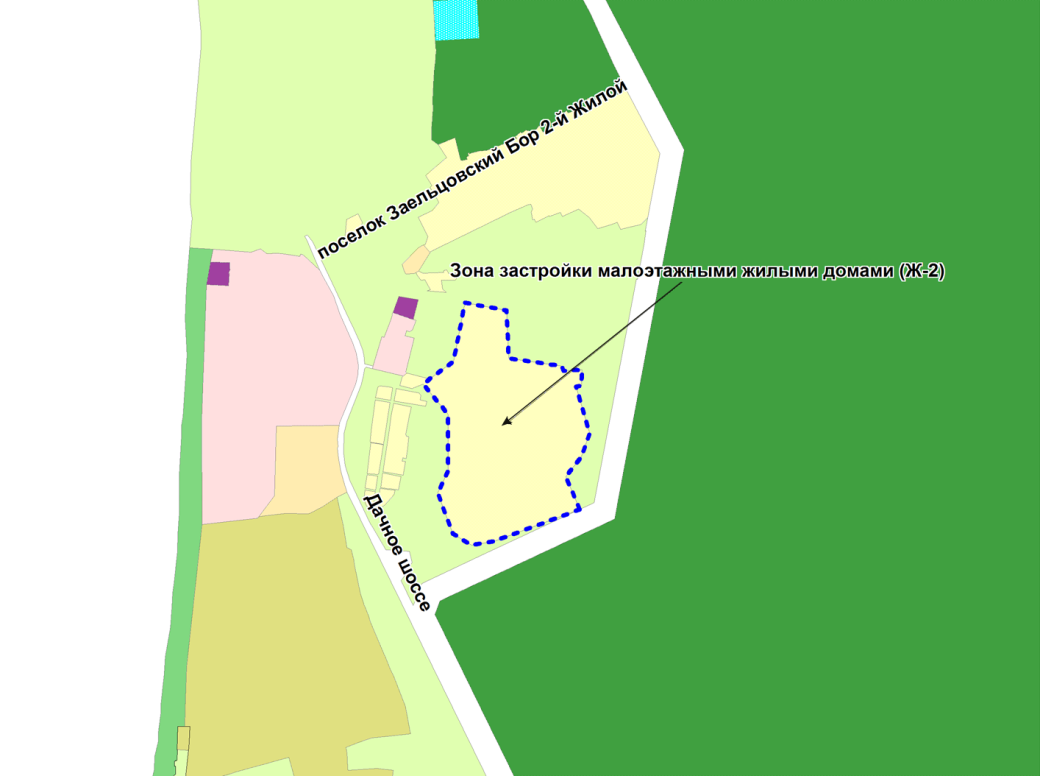 Масштаб  1 : 15000
Приложение 31
к решению Совета депутатов
города Новосибирска
от _____________ № ______
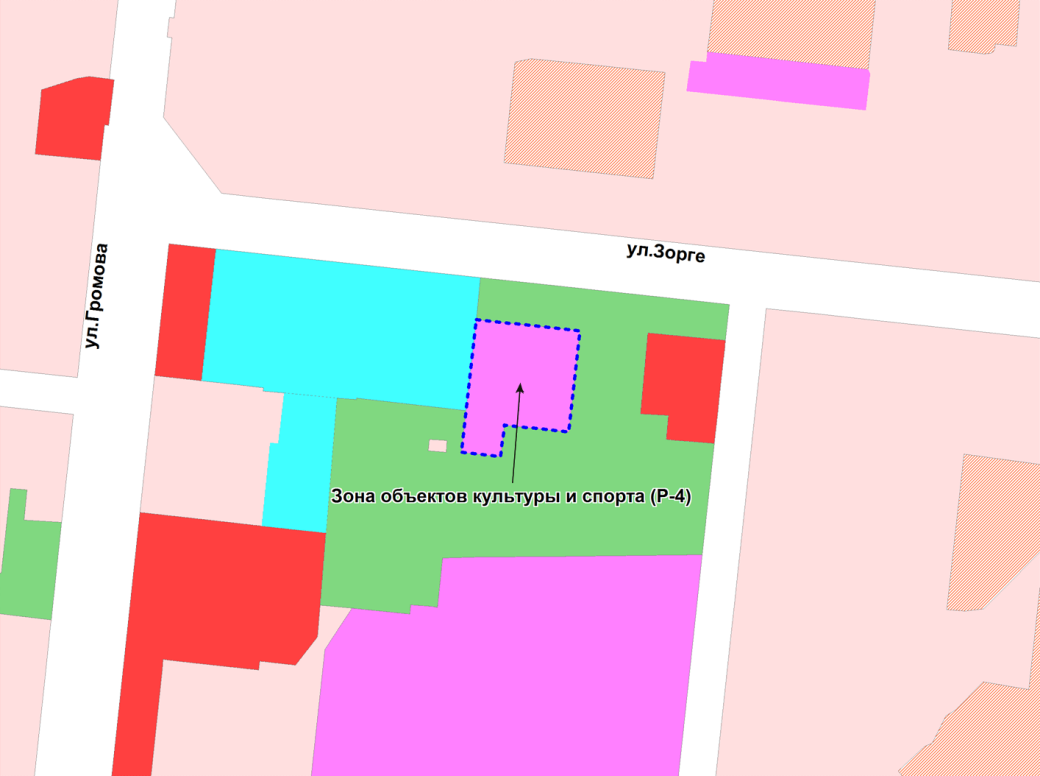 Масштаб  1 : 7000
Приложение 32
к решению Совета депутатов
города Новосибирска
от _____________ № ______
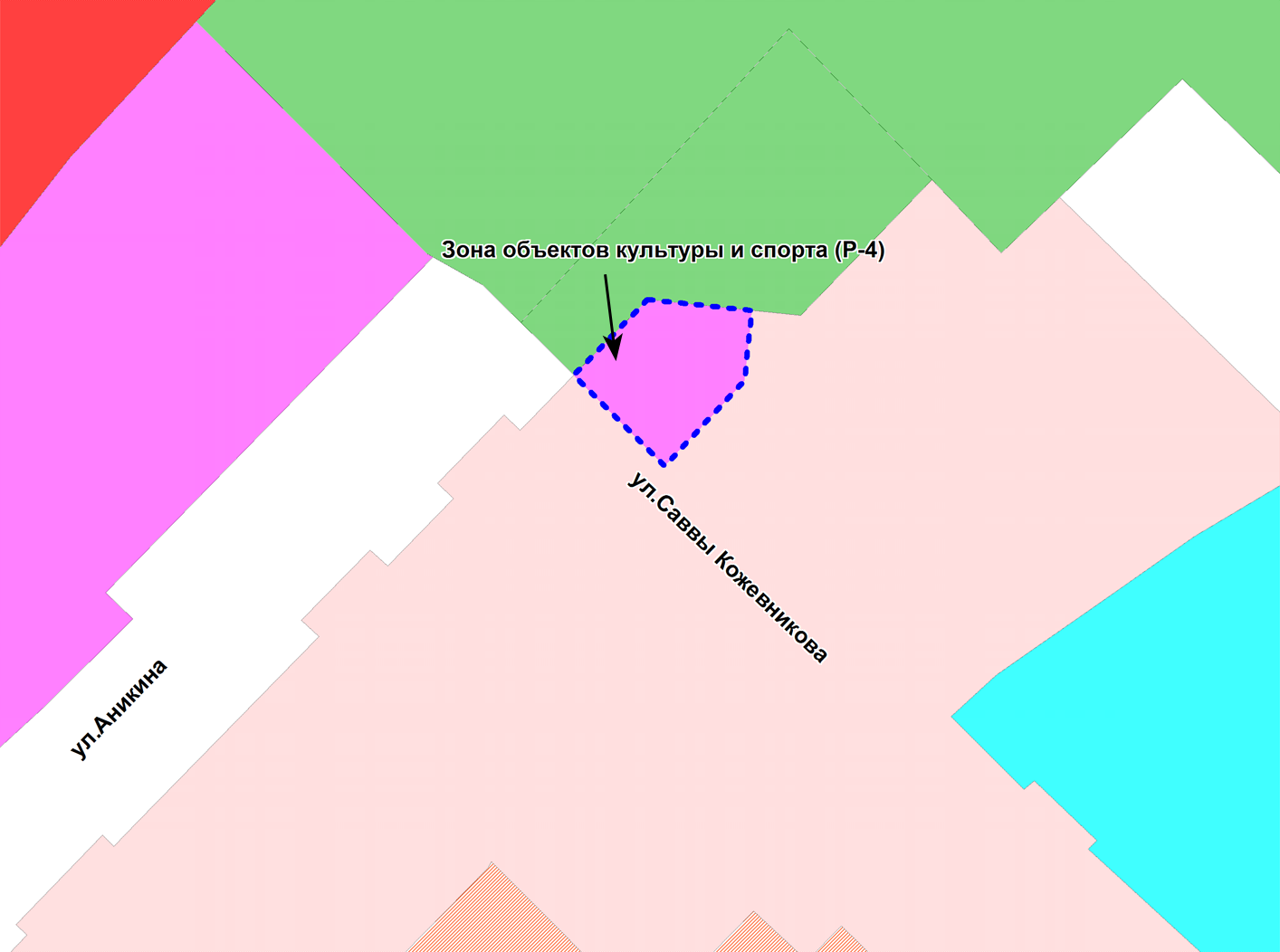 Масштаб  1 : 2500
Приложение 33
к решению Совета депутатов
города Новосибирска
от _____________ № ______
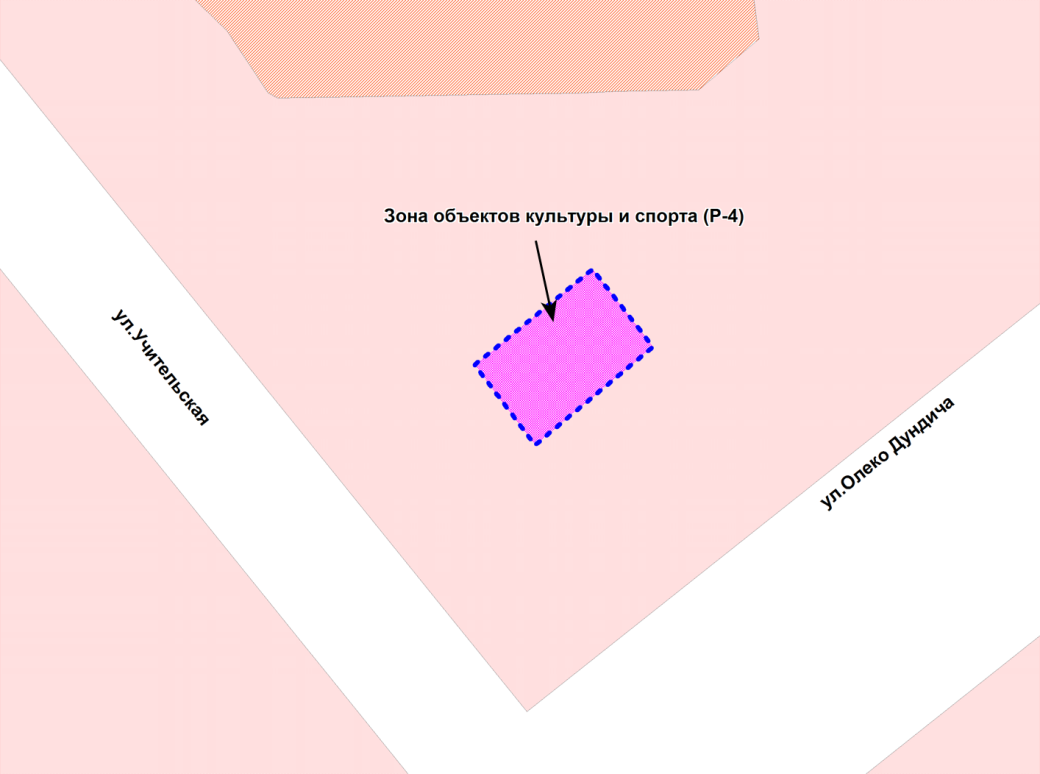 Масштаб  1 : 2500
Приложение 34
к решению Совета депутатов
города Новосибирска
от _____________ № ______
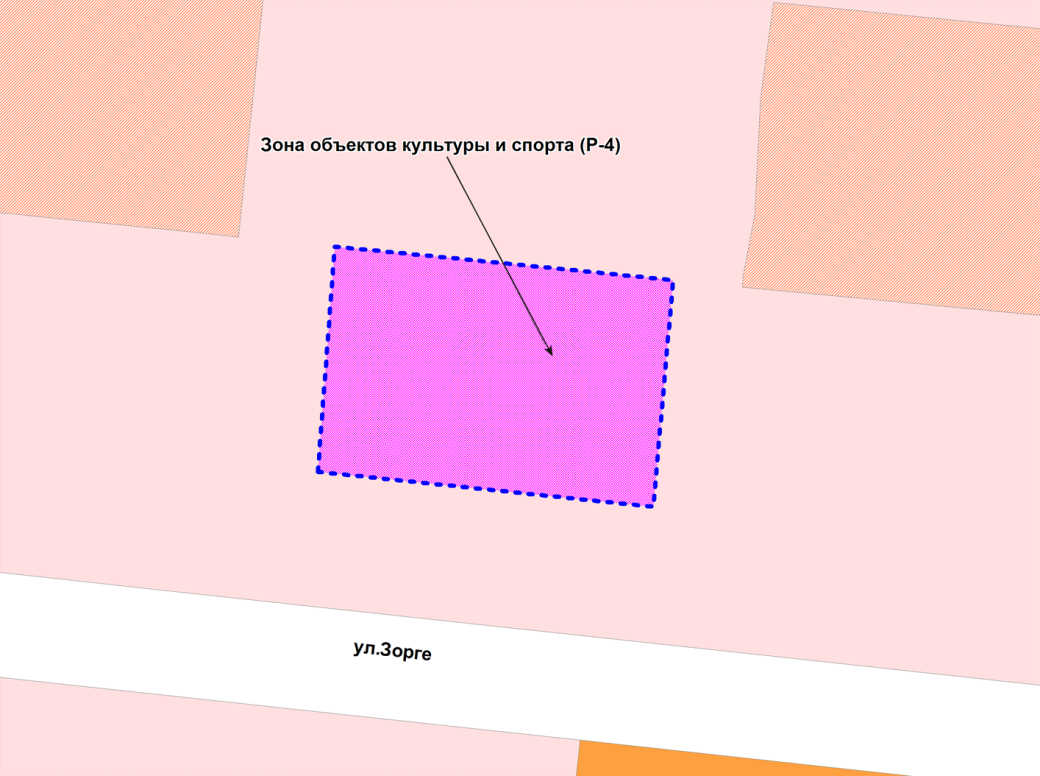 Масштаб  1 : 2500
Приложение 35
к решению Совета депутатов
города Новосибирска
от _____________ № ______
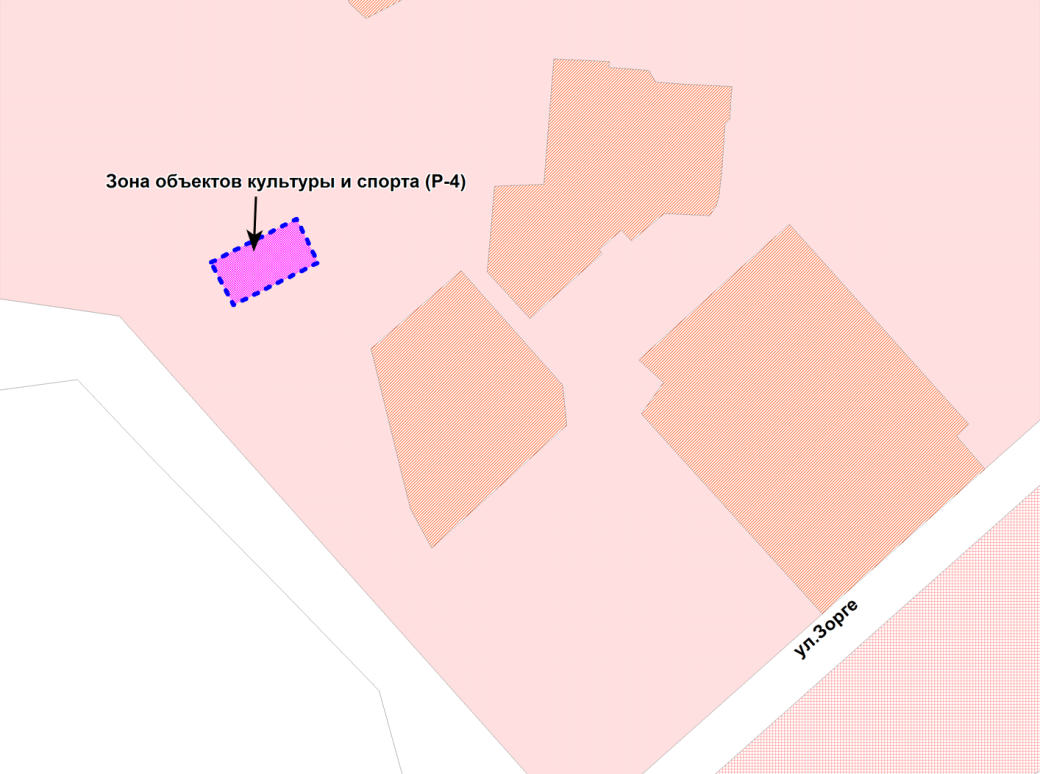 Масштаб  1 : 5000
Приложение 36
к решению Совета депутатов
города Новосибирска
от _____________ № ______
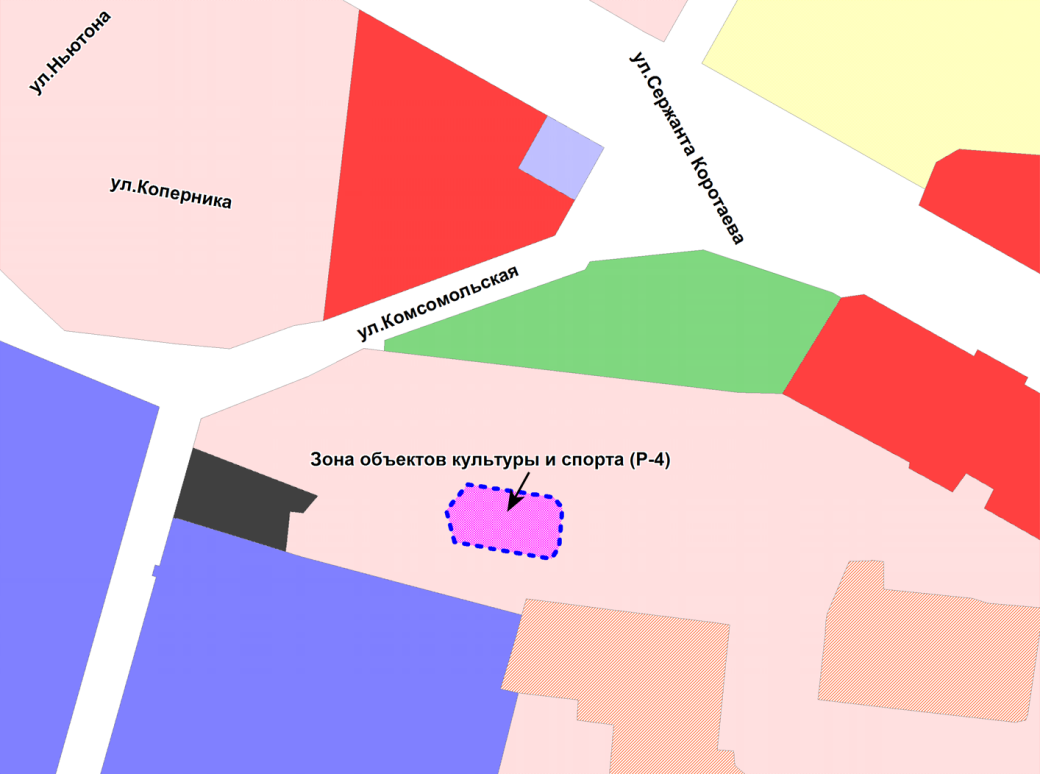 Масштаб  1 : 5000
Приложение 37
к решению Совета депутатов
города Новосибирска
от _____________ № ______
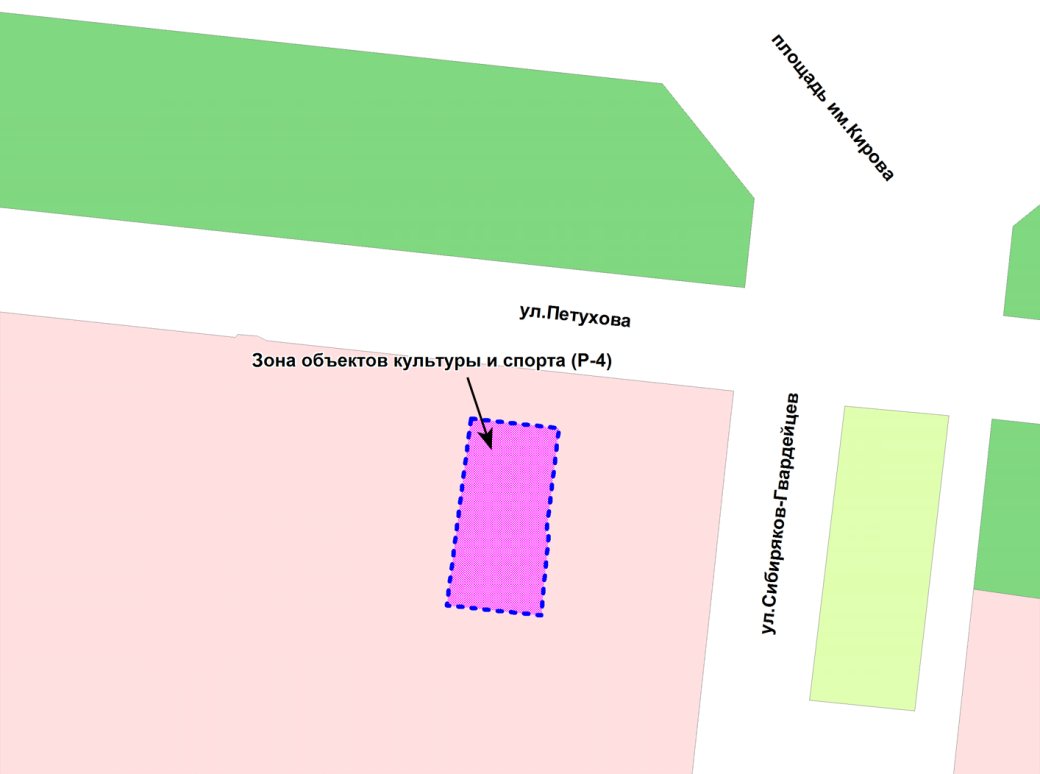 Масштаб  1 : 2500
Приложение 38
к решению Совета депутатов
города Новосибирска
от _____________ № ______
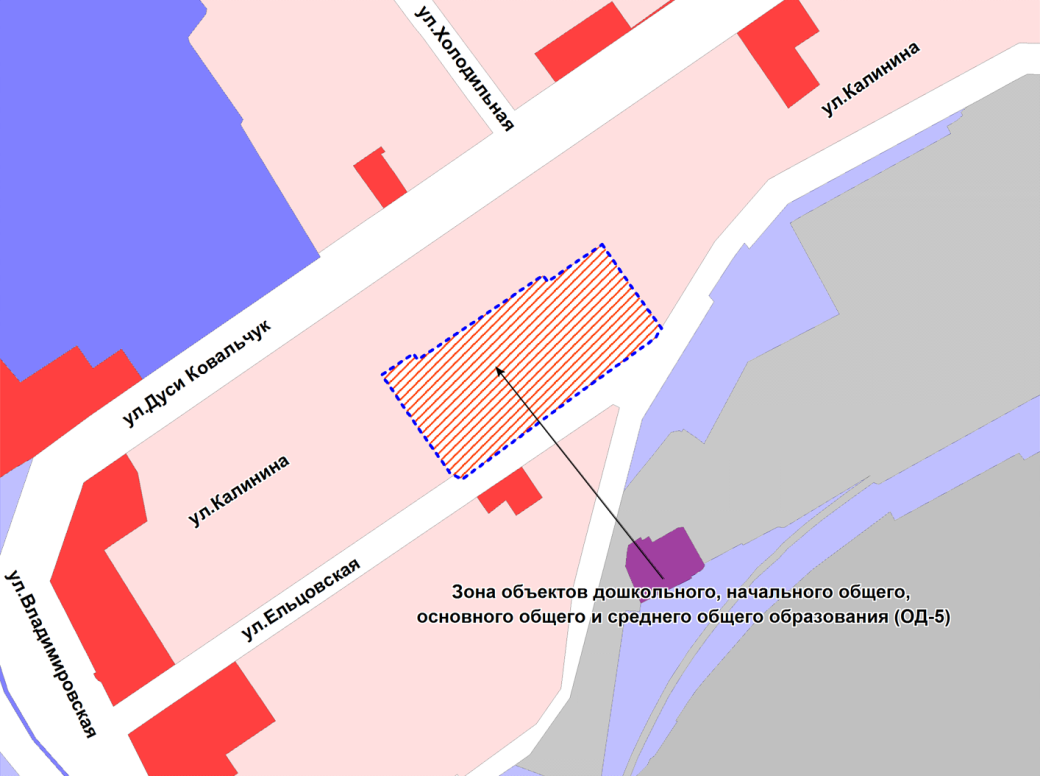 Масштаб  1 : 7000
Приложение 39
к решению Совета депутатов
города Новосибирска
от _____________ № ______
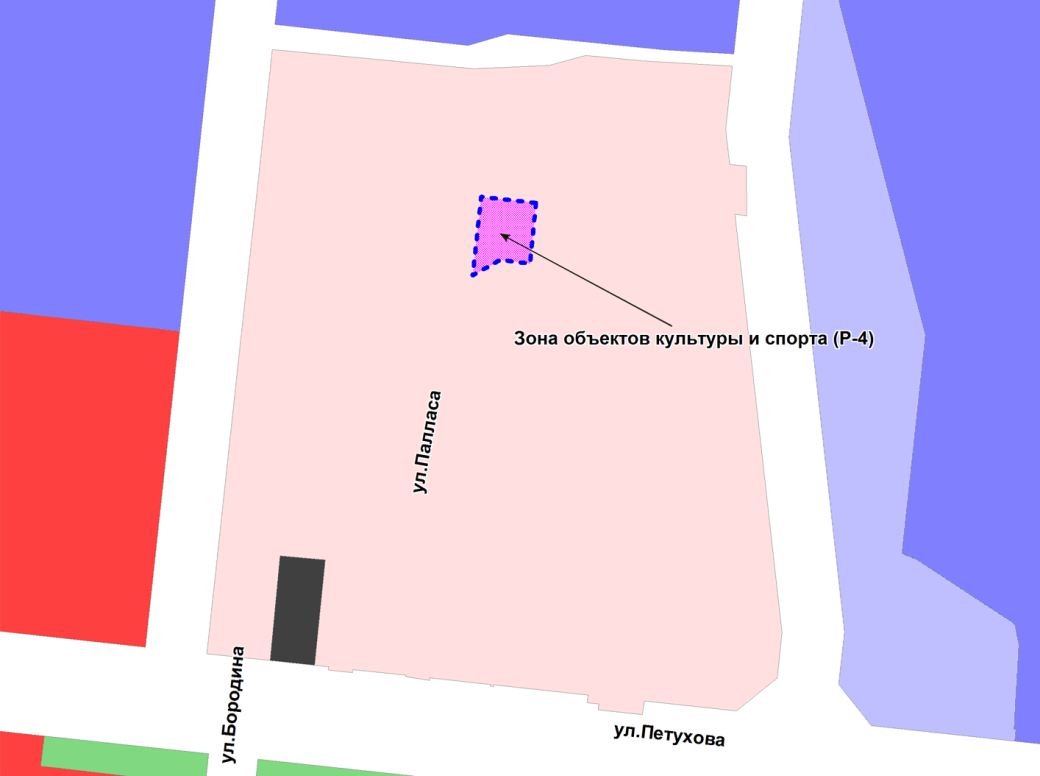 Масштаб  1 : 7000
Приложение 40
к решению Совета депутатов
города Новосибирска
от _____________ № ______
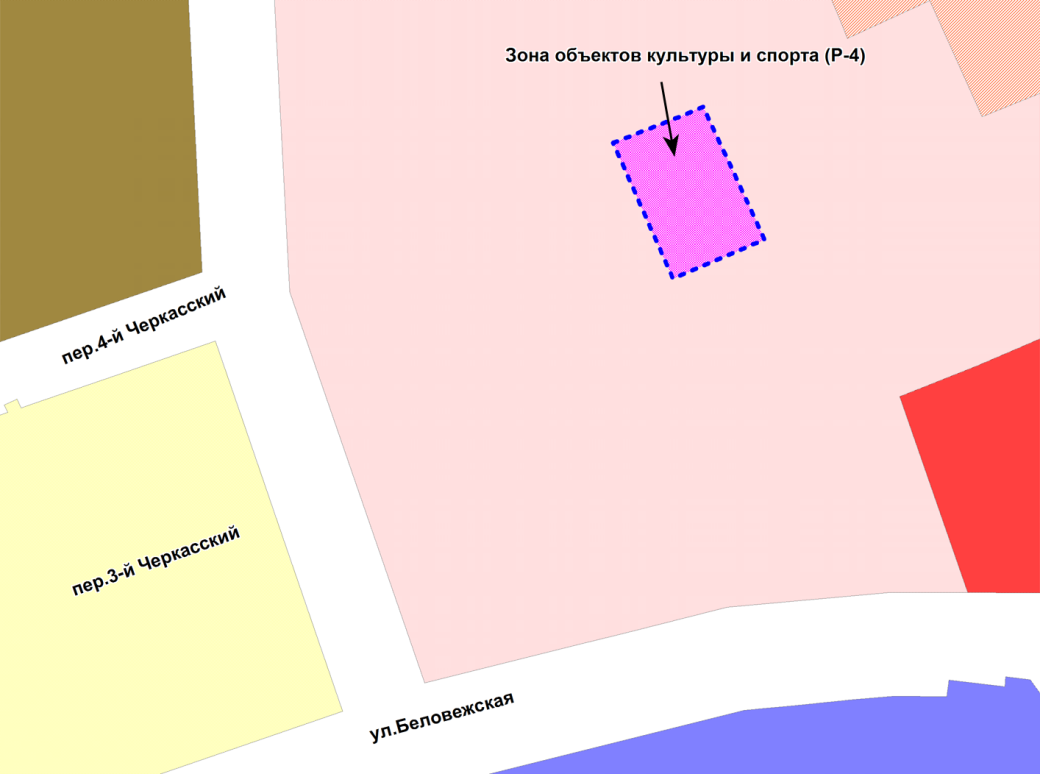 Масштаб  1 : 2500
Приложение 41
к решению Совета депутатов
города Новосибирска
от _____________ № ______
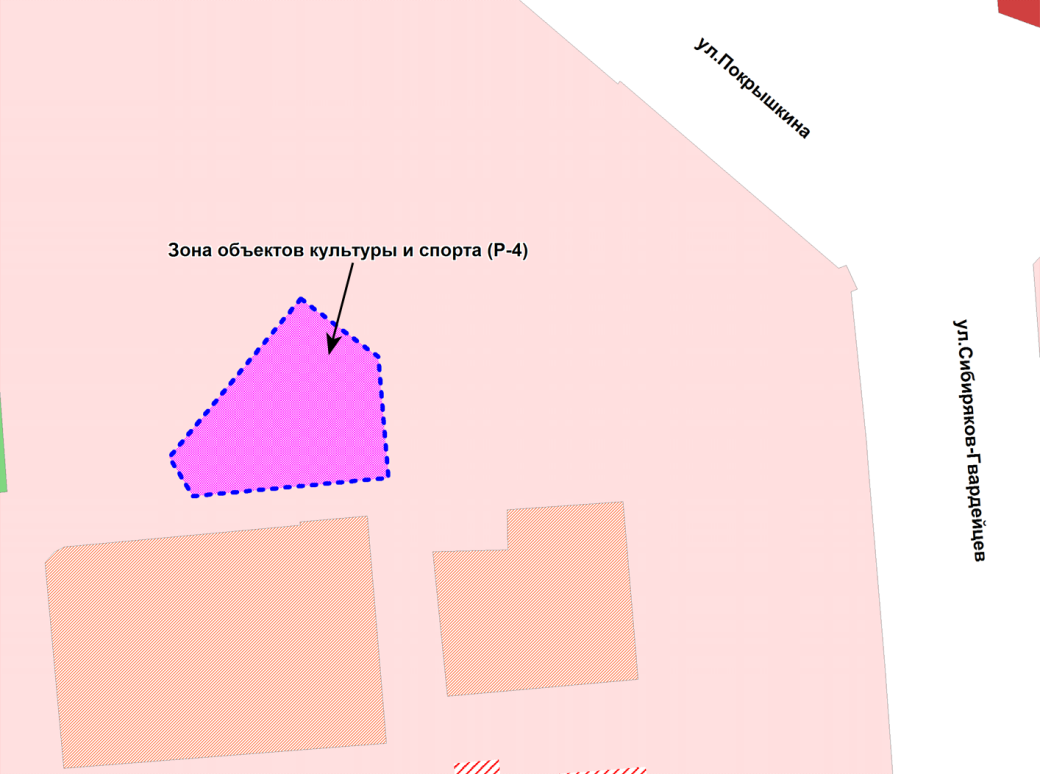 Масштаб  1 : 2500
Приложение 42
к решению Совета депутатов
города Новосибирска
от _____________ № ______
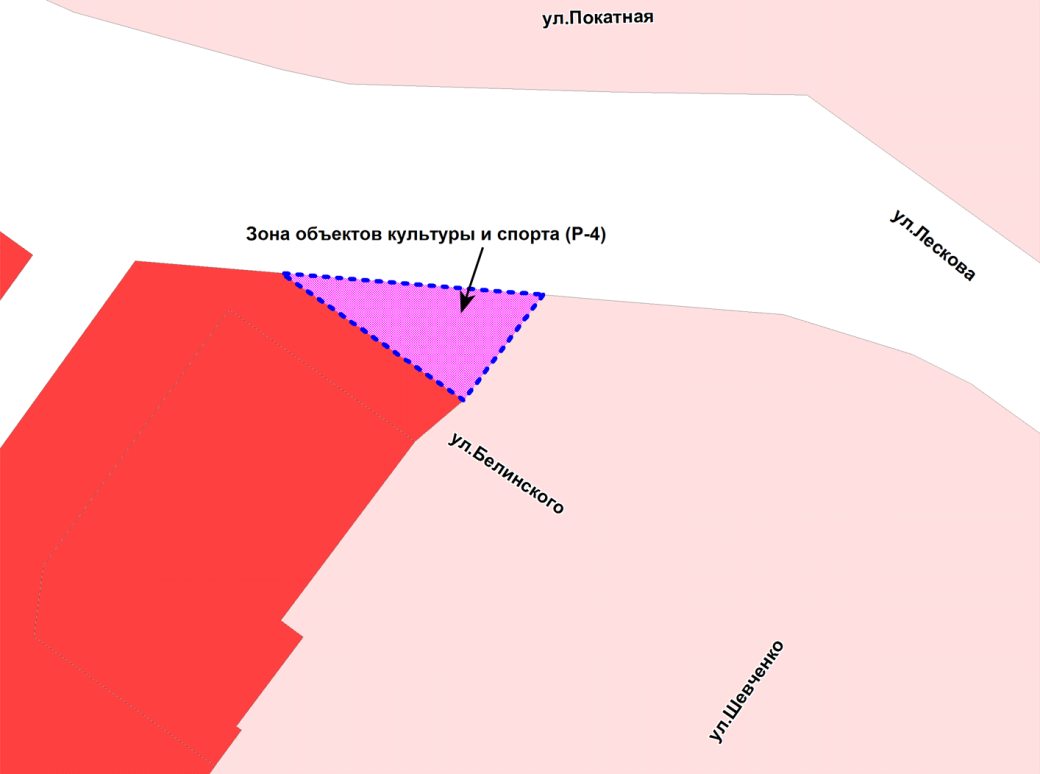 Масштаб  1 : 2500
Приложение 43
к решению Совета депутатов
города Новосибирска
от _____________ № ______
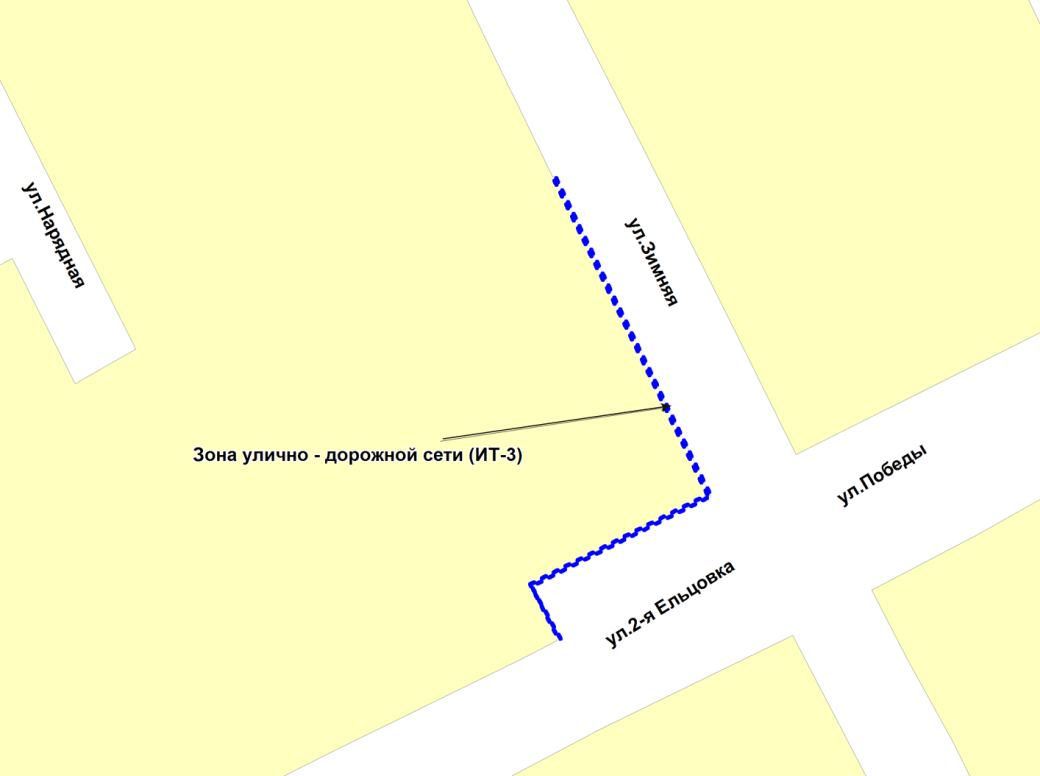 Масштаб  1 : 1250
Приложение 44
к решению Совета депутатов
города Новосибирска
от _____________ № ______
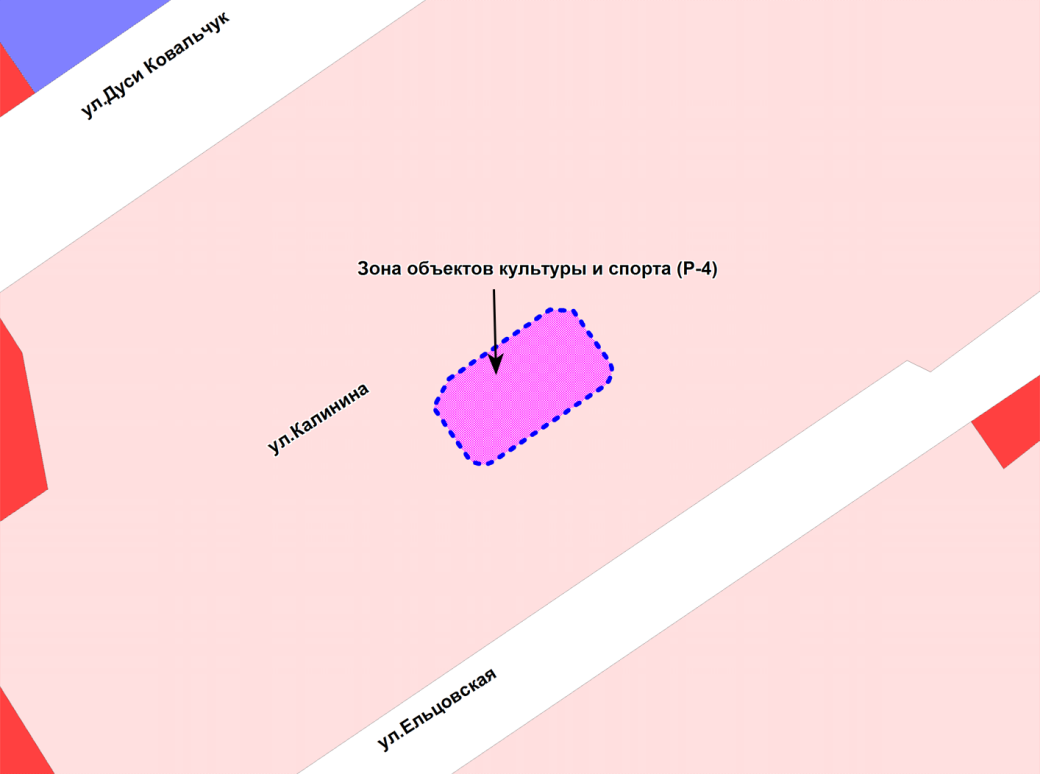 Масштаб  1 : 2500
Приложение 45
к решению Совета депутатов
города Новосибирска
от _____________ № ______
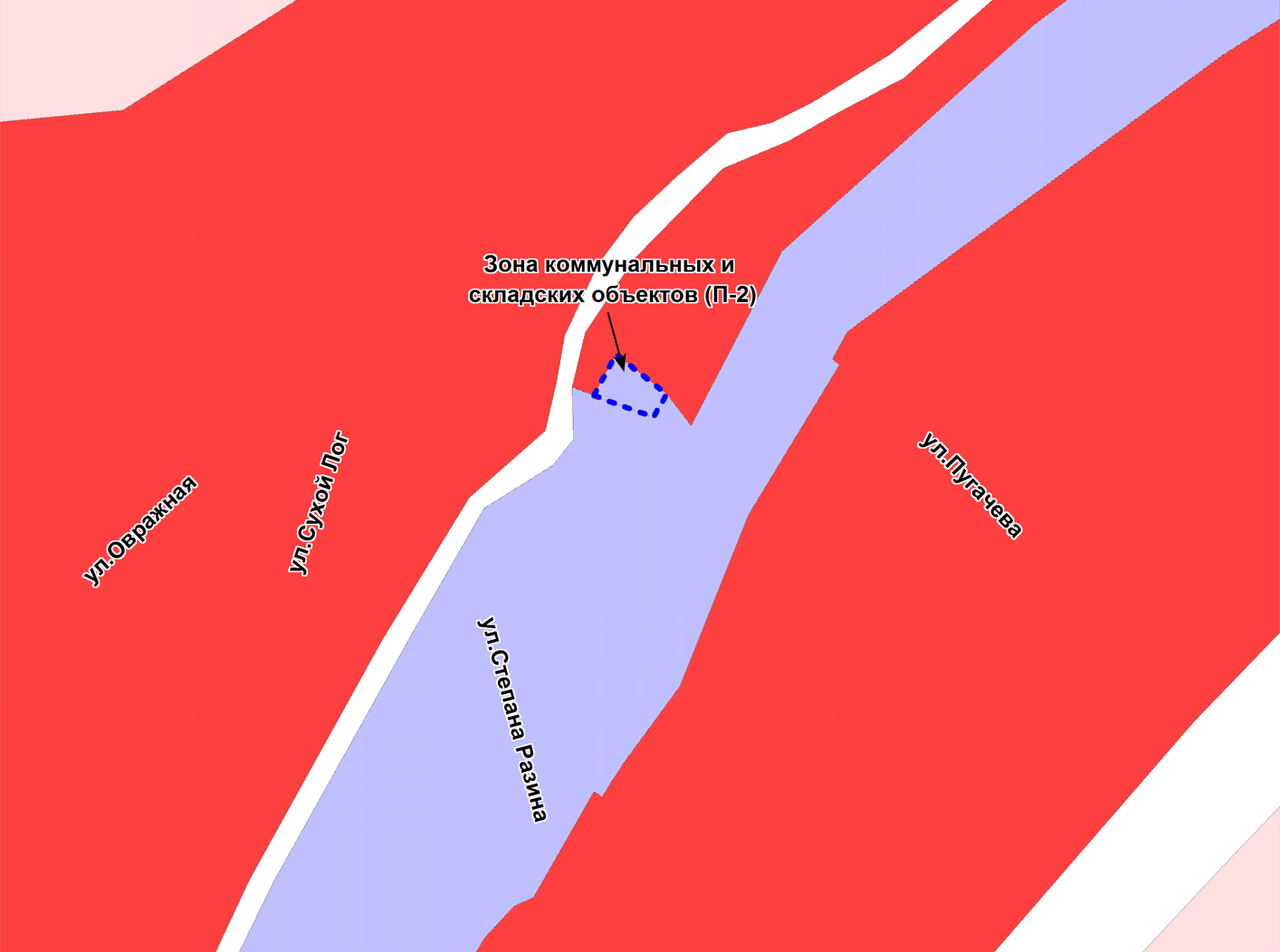 Масштаб  1 : 1250
Приложение 46
к решению Совета депутатов
города Новосибирска
от _____________ № ______
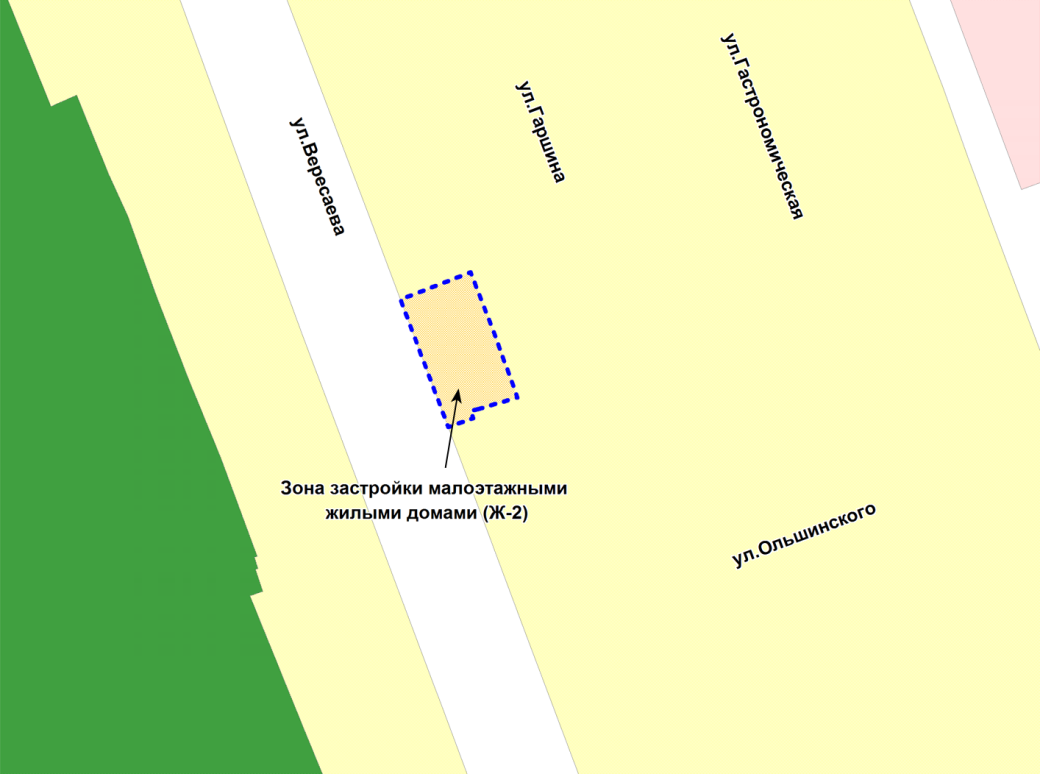 Масштаб  1 : 2500
Приложение 47
к решению Совета депутатов
города Новосибирска
от _____________ № ______
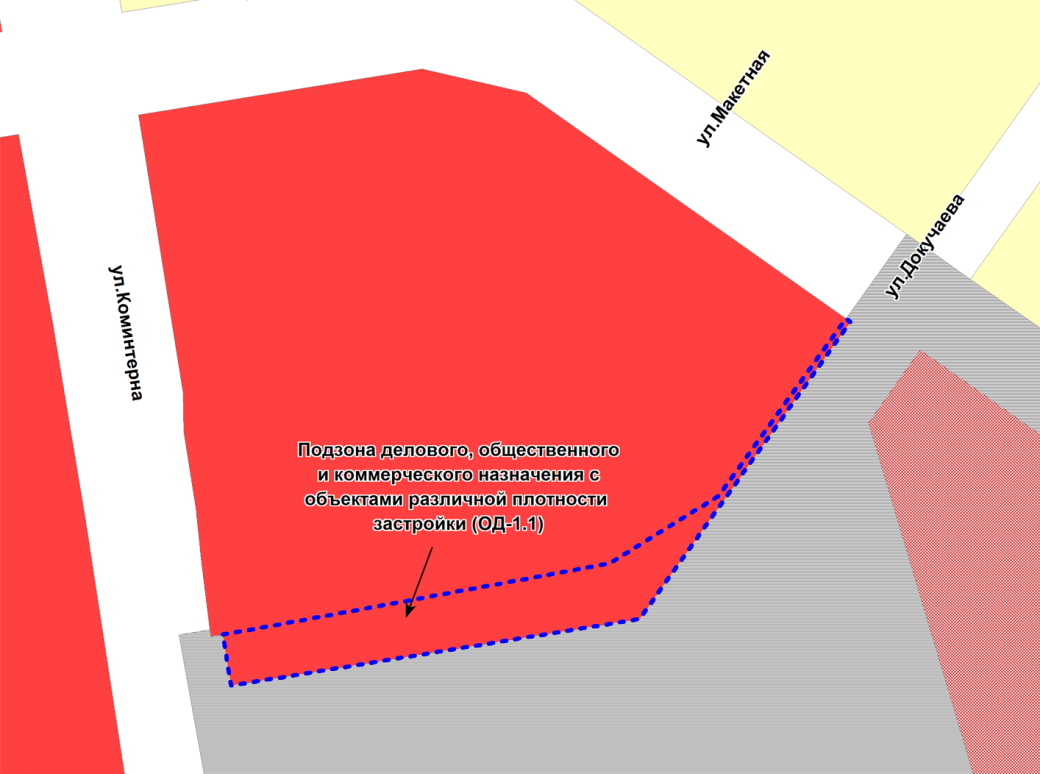 Масштаб  1 : 2500
Приложение 48
к решению Совета депутатов
города Новосибирска
от _____________ № ______
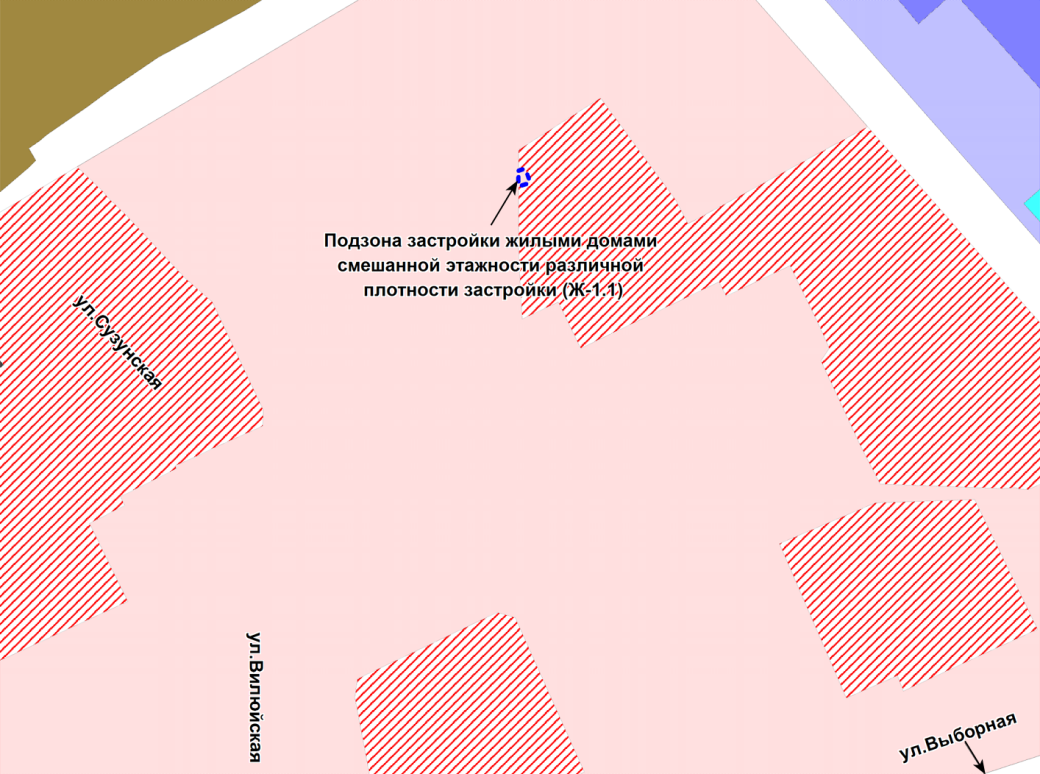 Масштаб  1 : 5000
Приложение 49
к решению Совета депутатов
города Новосибирска
от _____________ № ______
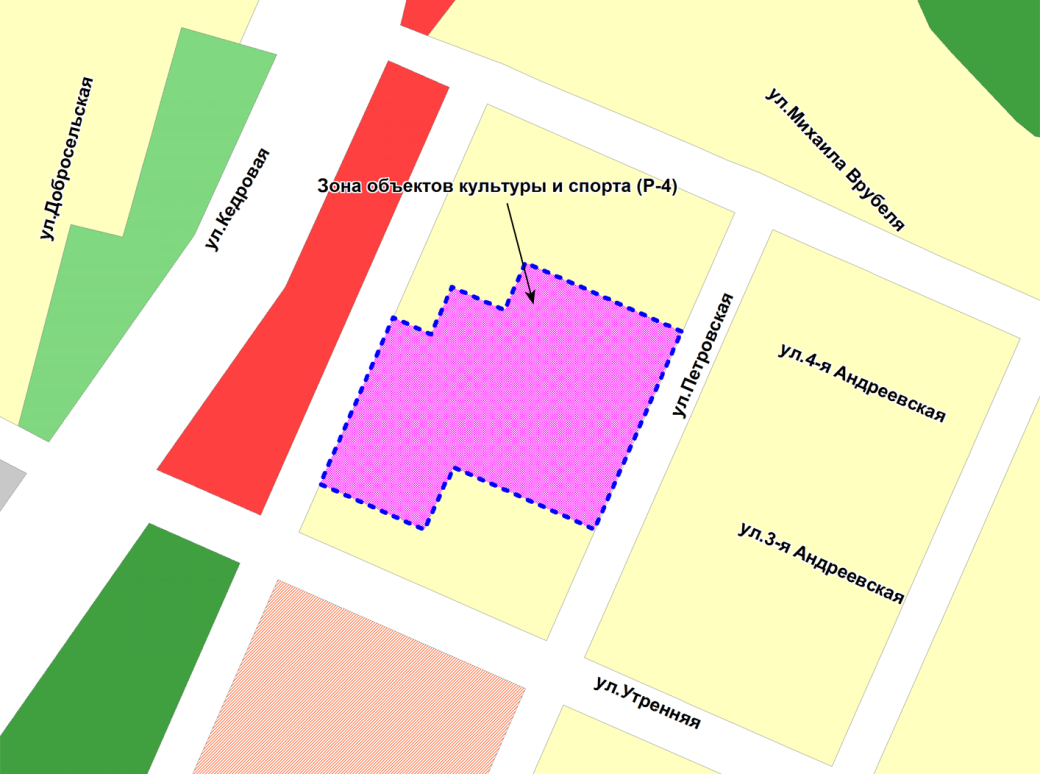 Масштаб  1 : 5000
Приложение 50
к решению Совета депутатов
города Новосибирска
от _____________ № ______
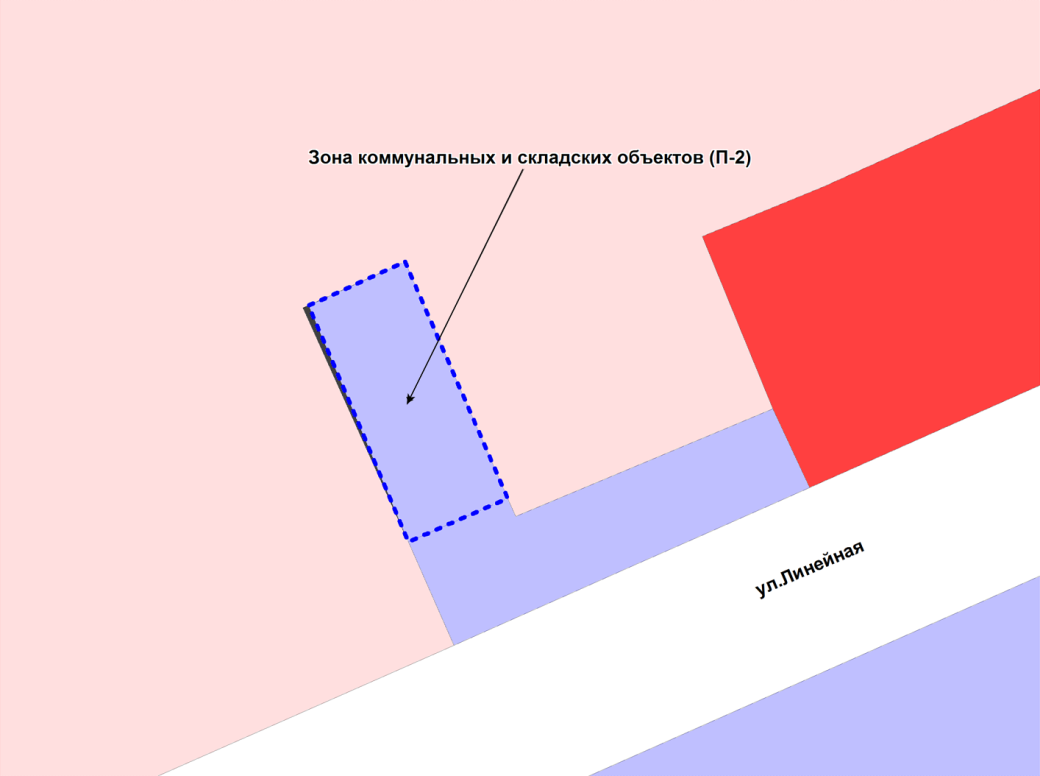 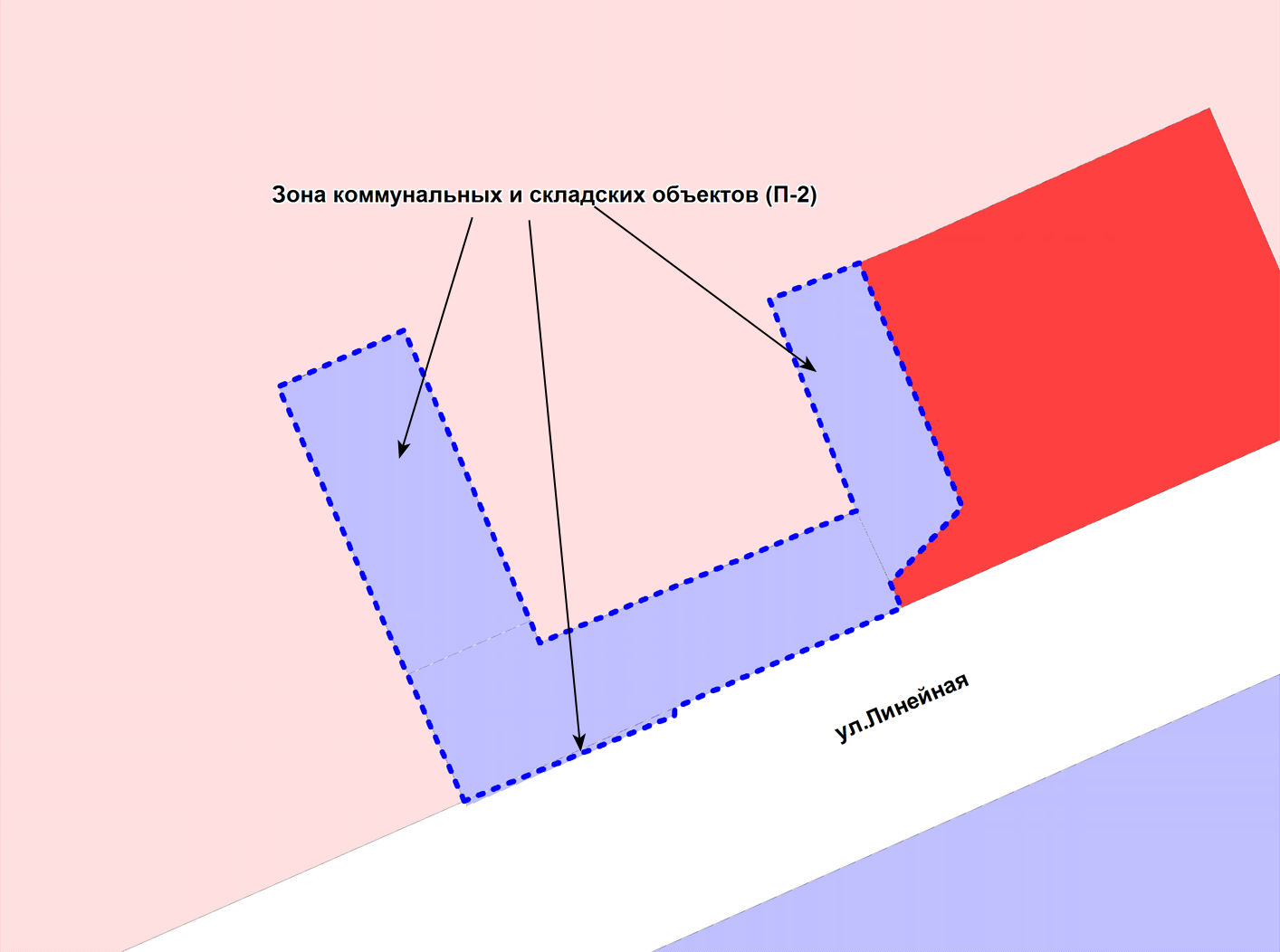 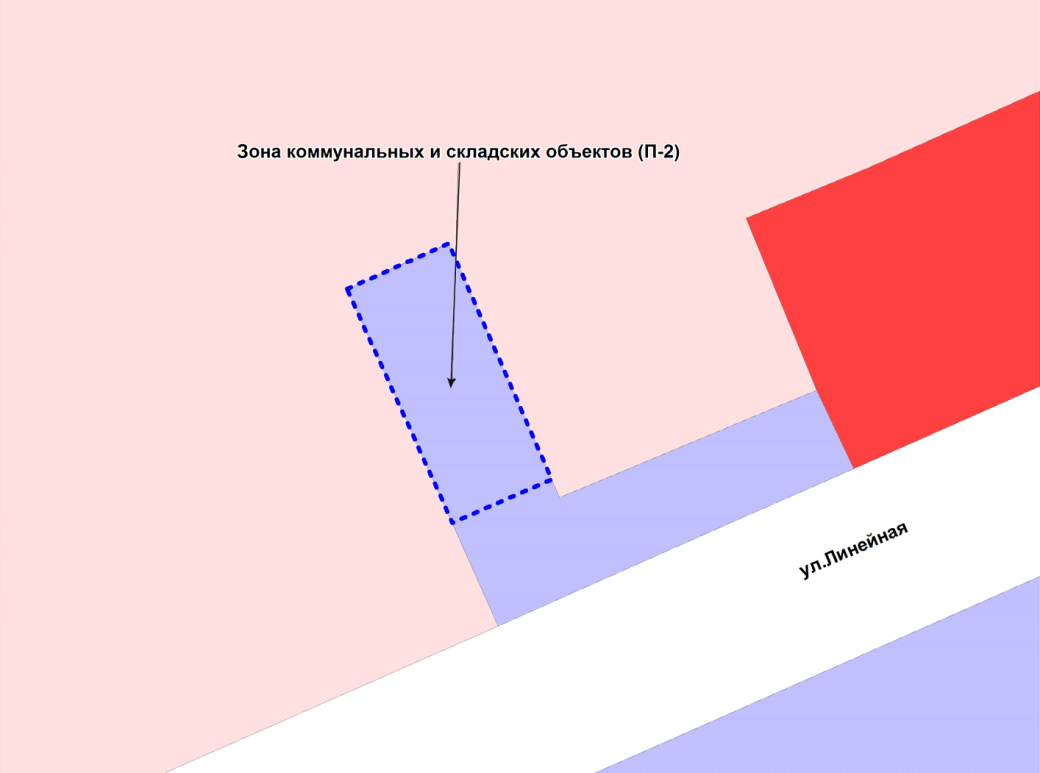 Масштаб  1 : 1250
Приложение 51
к решению Совета депутатов
города Новосибирска
от _____________ № ______
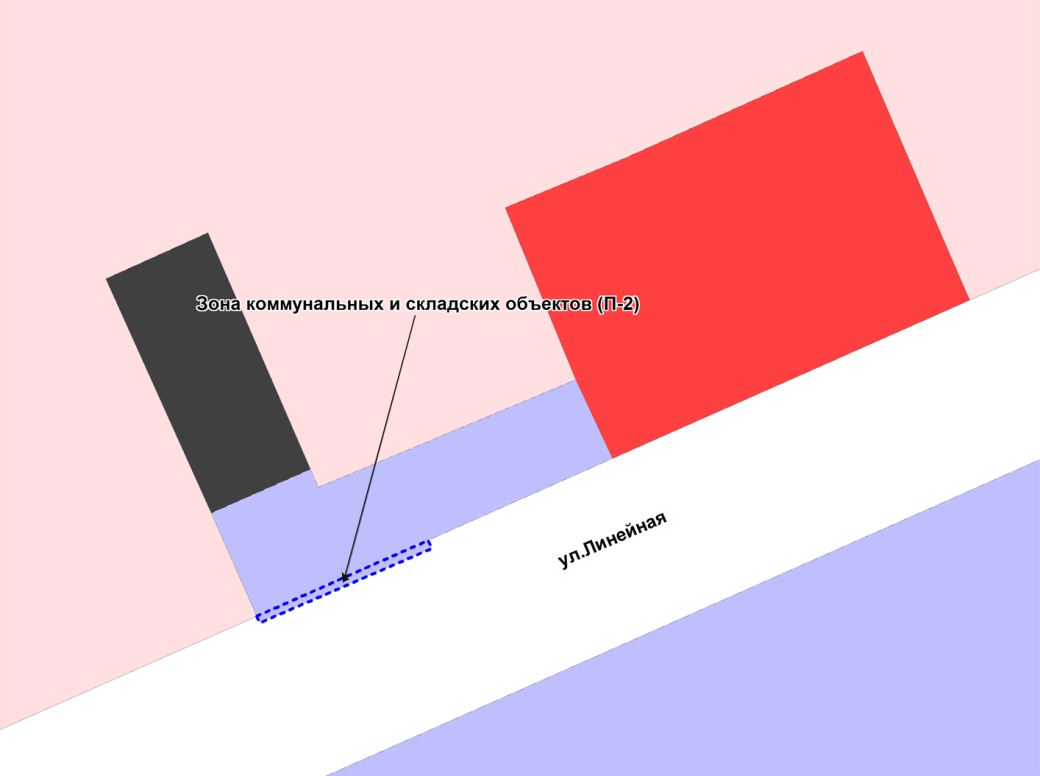 Масштаб  1 : 1250
Приложение 52
к решению Совета депутатов
города Новосибирска
от _____________ № ______
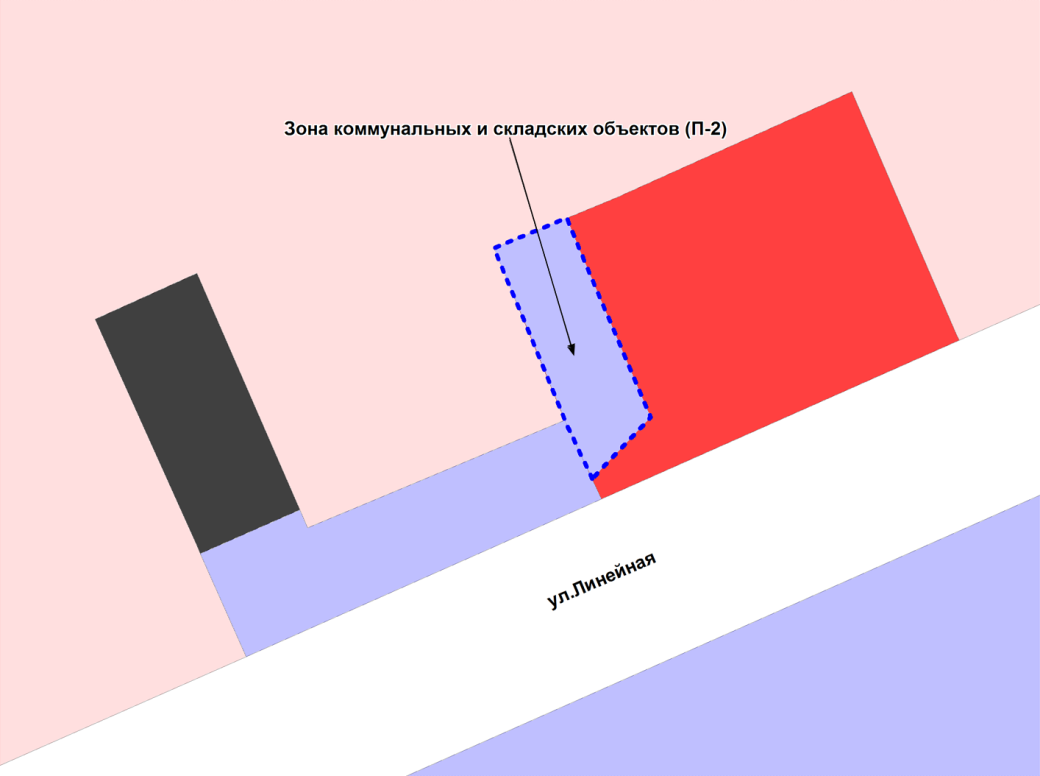 Масштаб  1 : 1250
Приложение 53
к решению Совета депутатов
города Новосибирска
от _____________ № ______
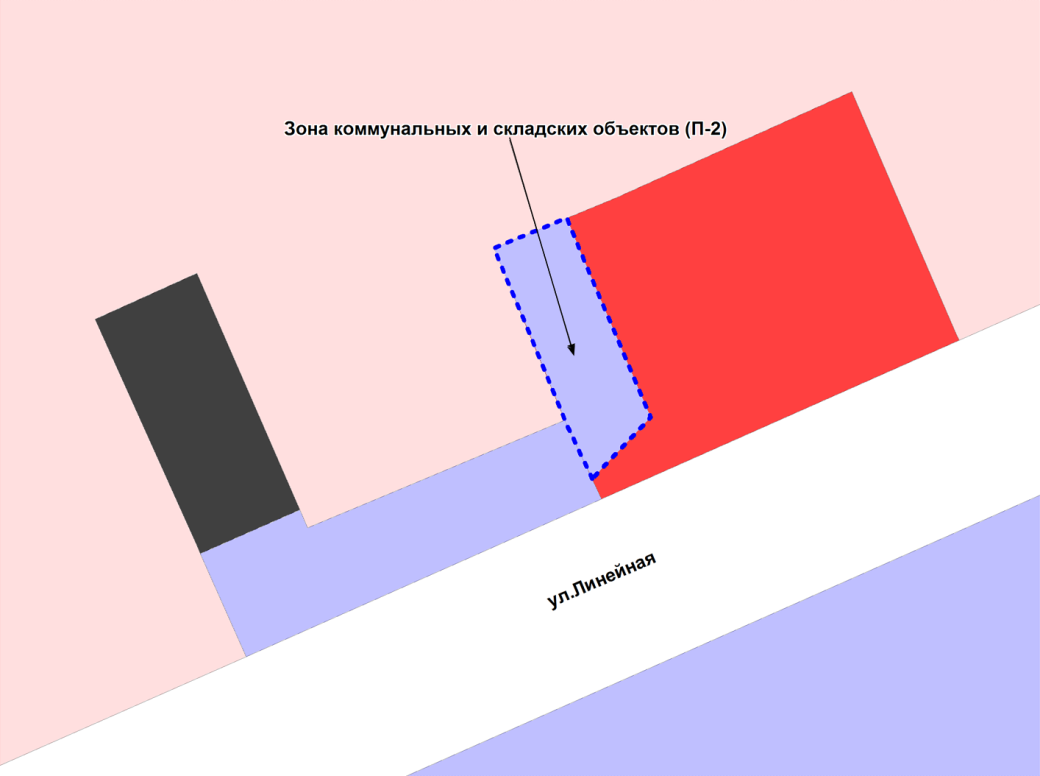 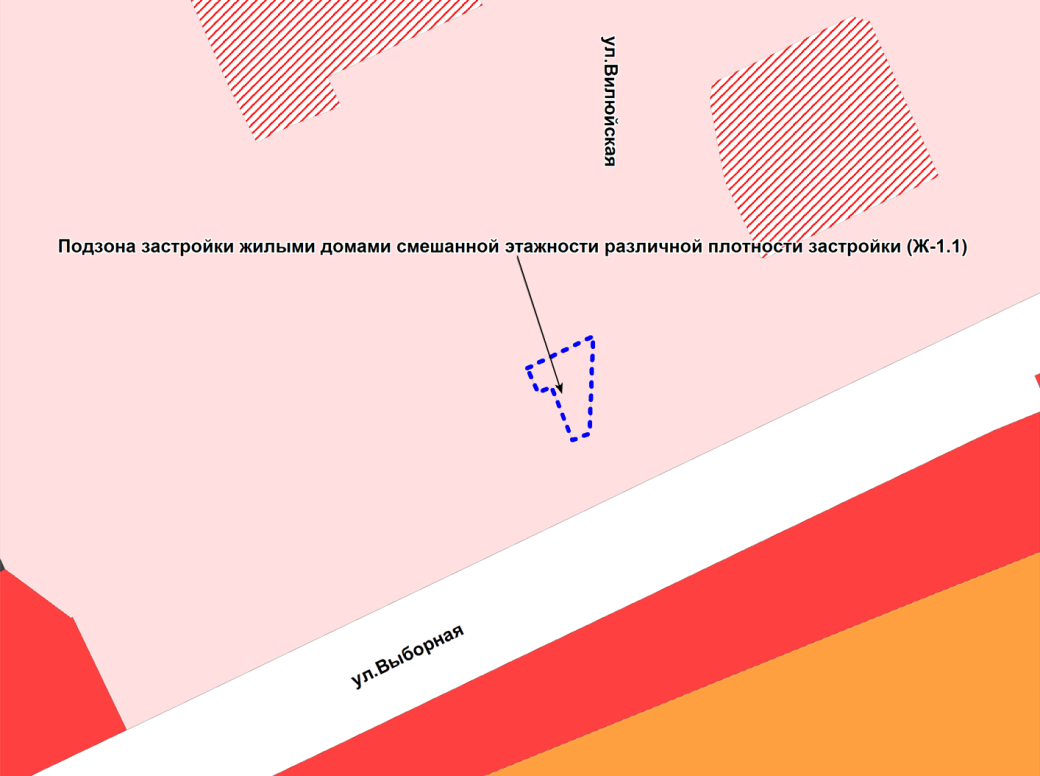 Масштаб  1 : 5000
Приложение 54
к решению Совета депутатов
города Новосибирска
от _____________ № ______
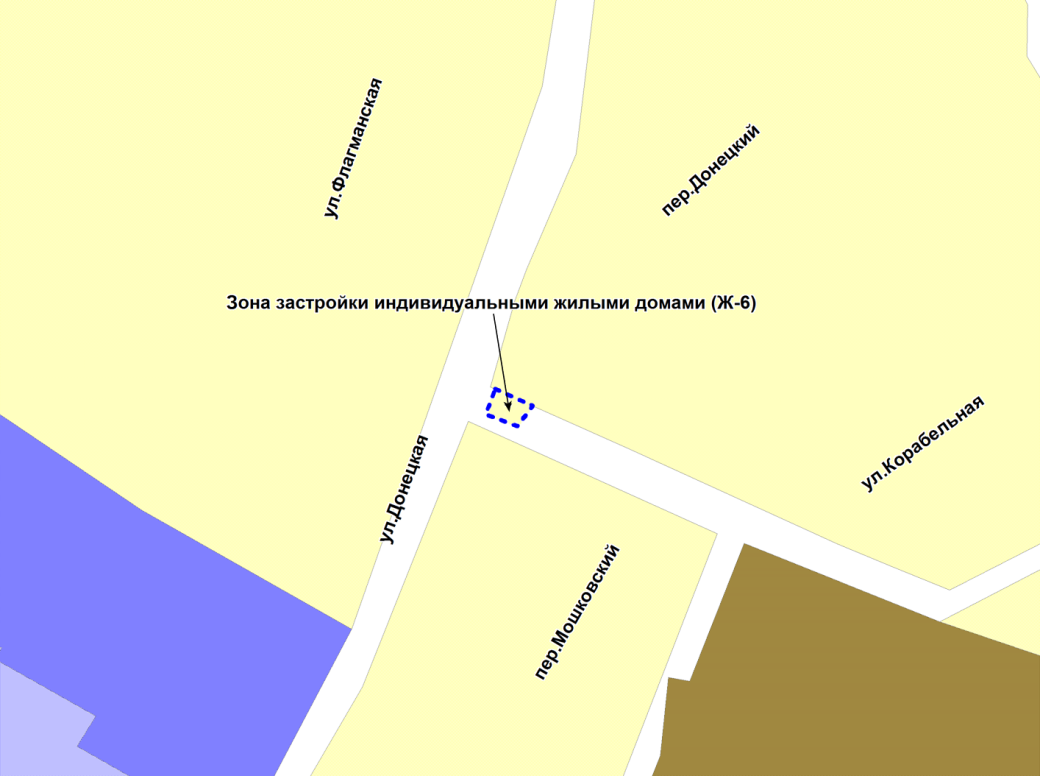 Масштаб  1 : 5000
Приложение 55
к решению Совета депутатов
города Новосибирска
от _____________ № ______
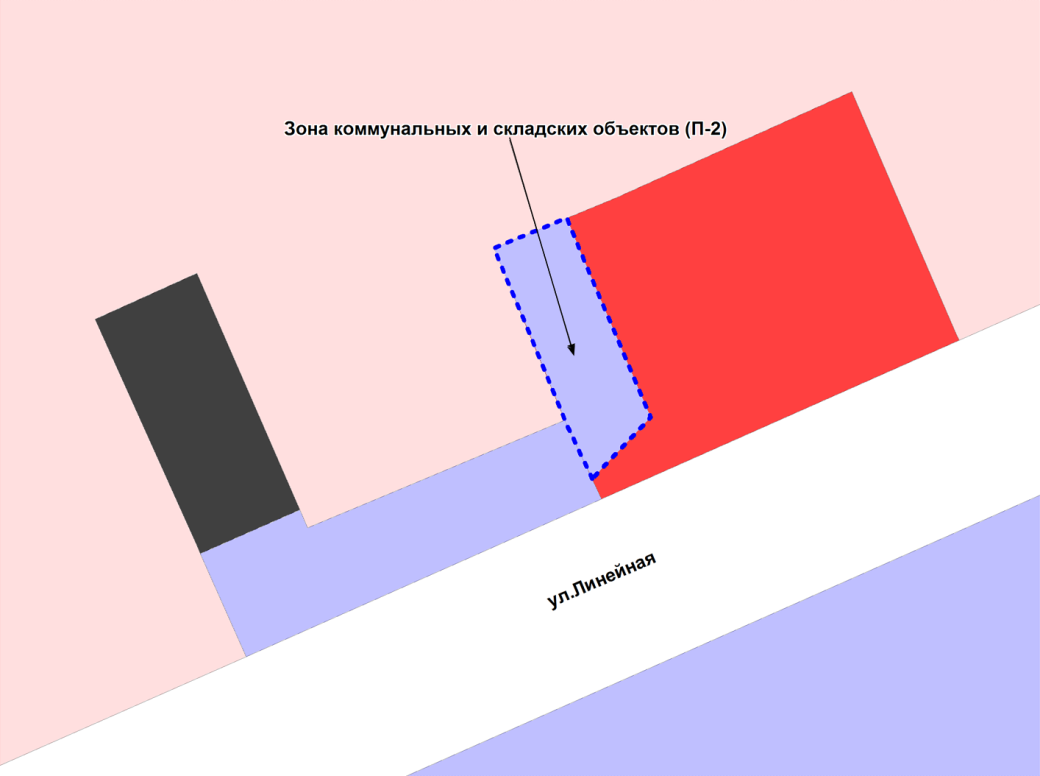 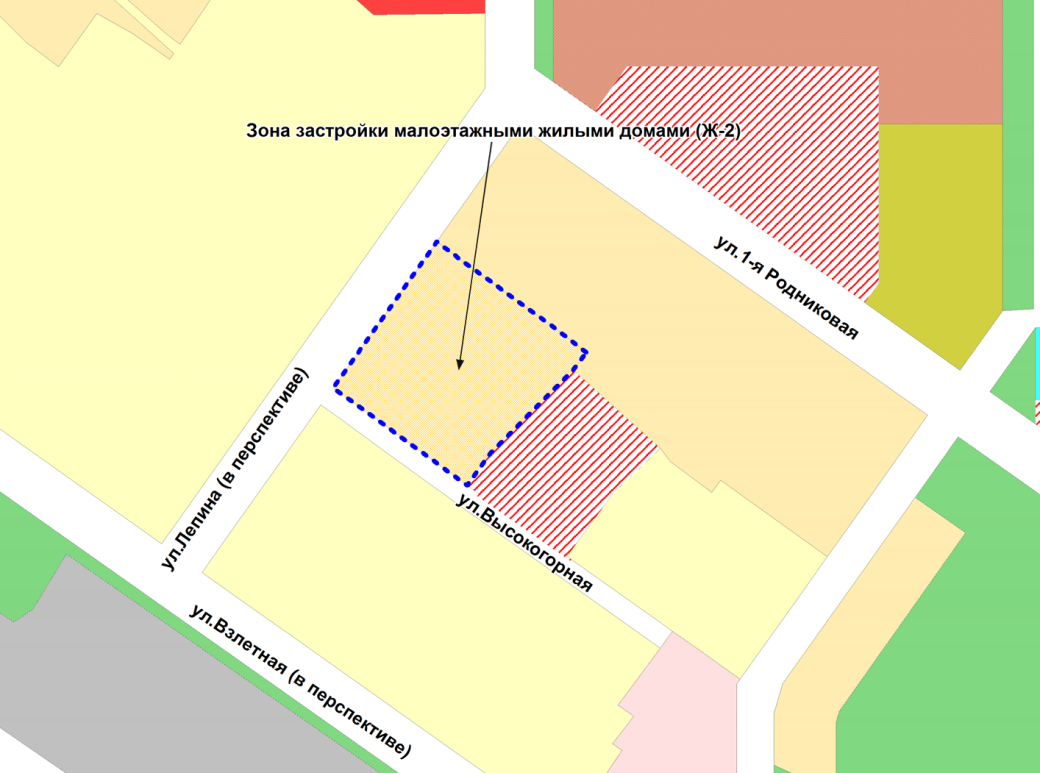 Масштаб  1 : 7000
Приложение 56
к решению Совета депутатов
города Новосибирска
от _____________ № ______
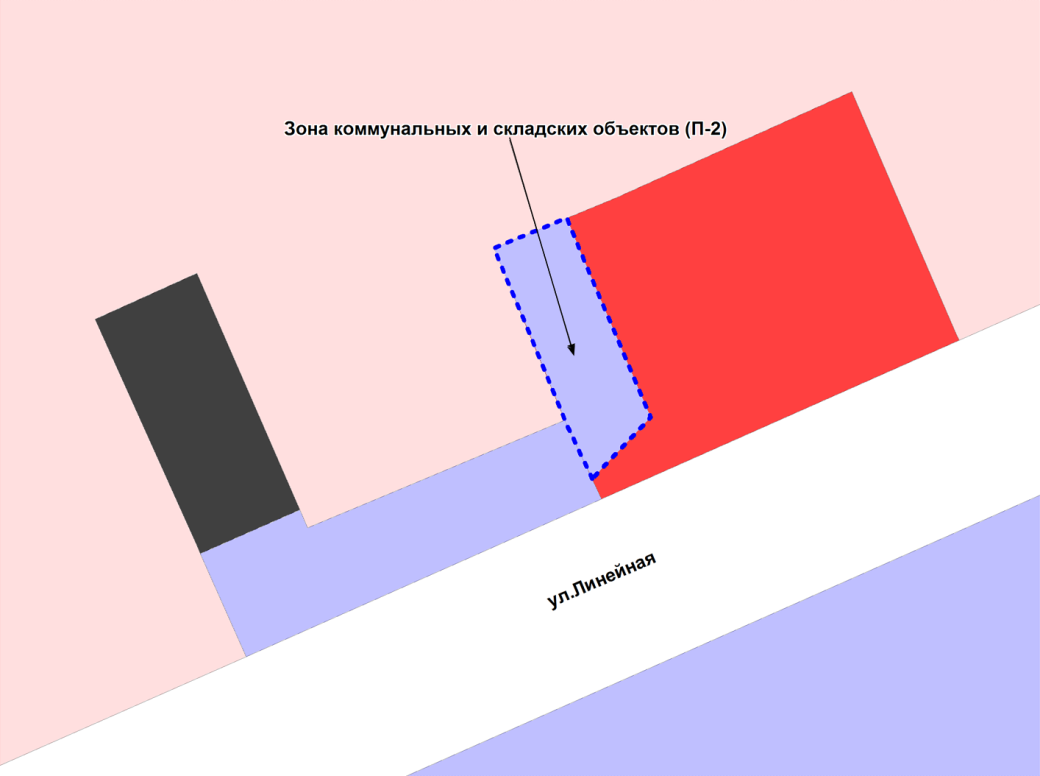 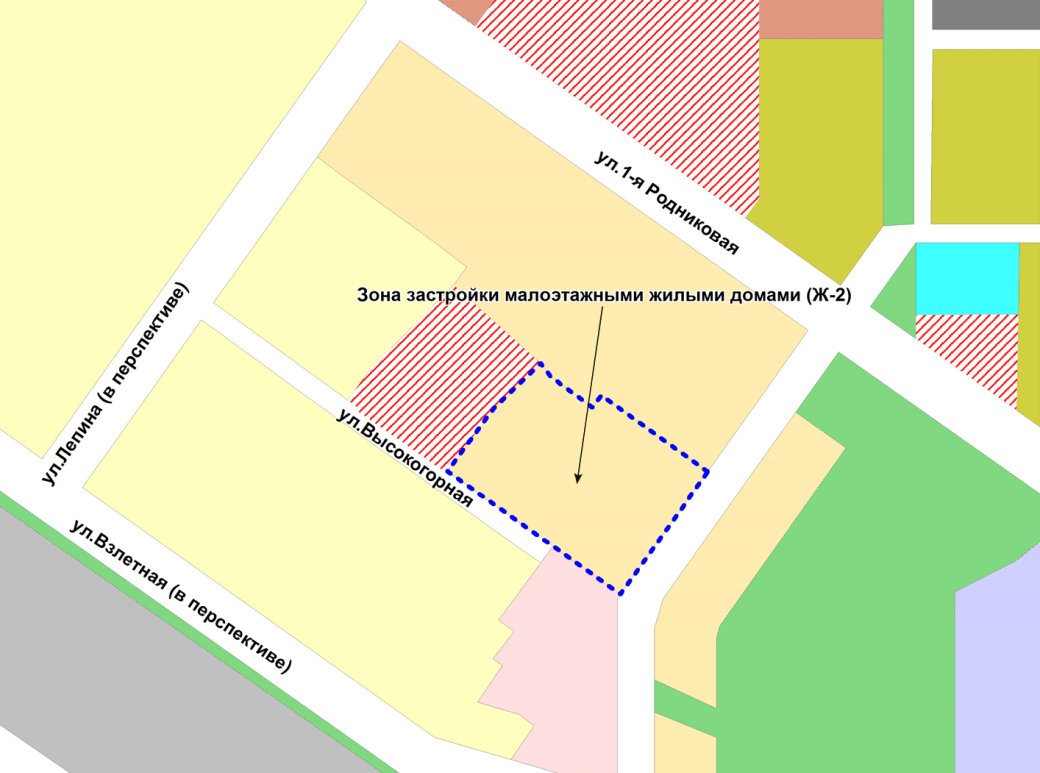 Масштаб  1 : 7000
Приложение 57
к решению Совета депутатов
города Новосибирска
от _____________ № ______
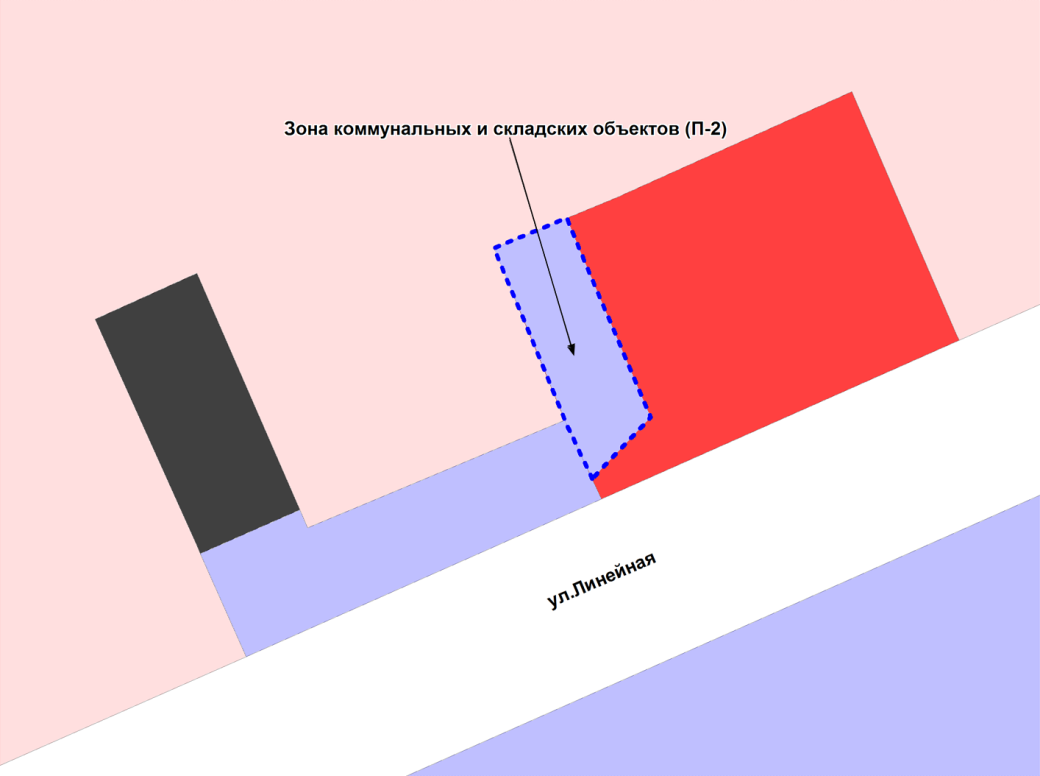 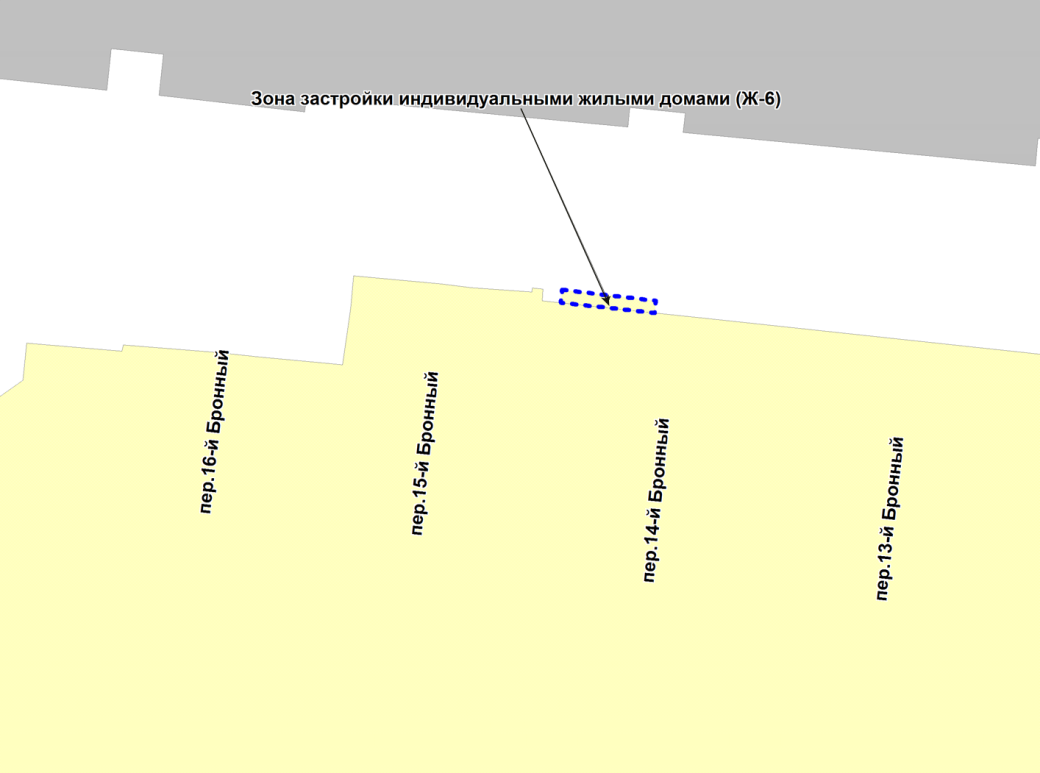 Масштаб  1 : 2500
Приложение 58
к решению Совета депутатов
города Новосибирска
от _____________ № ______
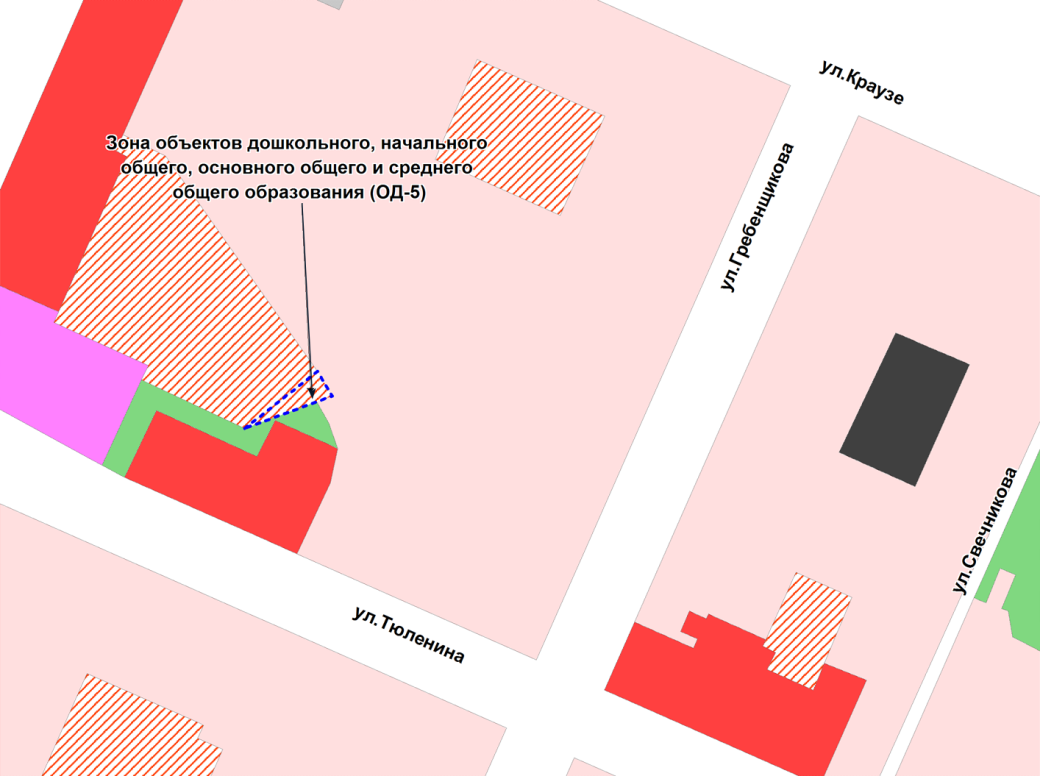 Масштаб  1 : 7000
Приложение 59
к решению Совета депутатов
города Новосибирска
от _____________ № ______
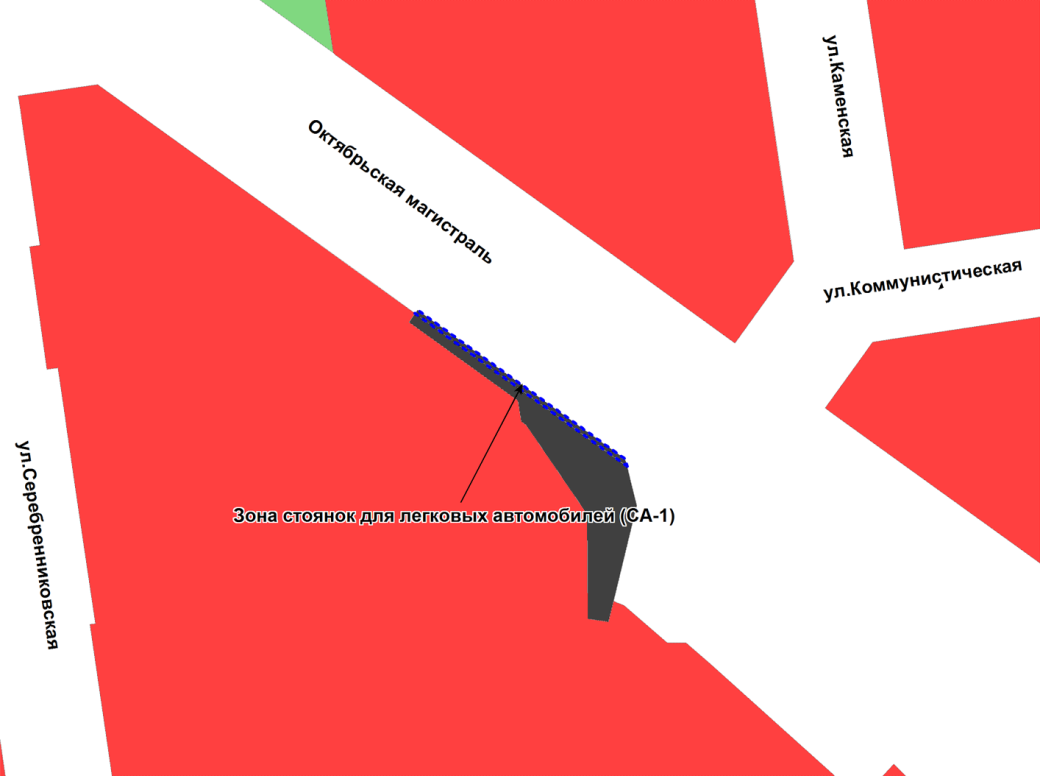 Масштаб  1 : 2500
Приложение 60
к решению Совета депутатов
города Новосибирска
от _____________ № ______
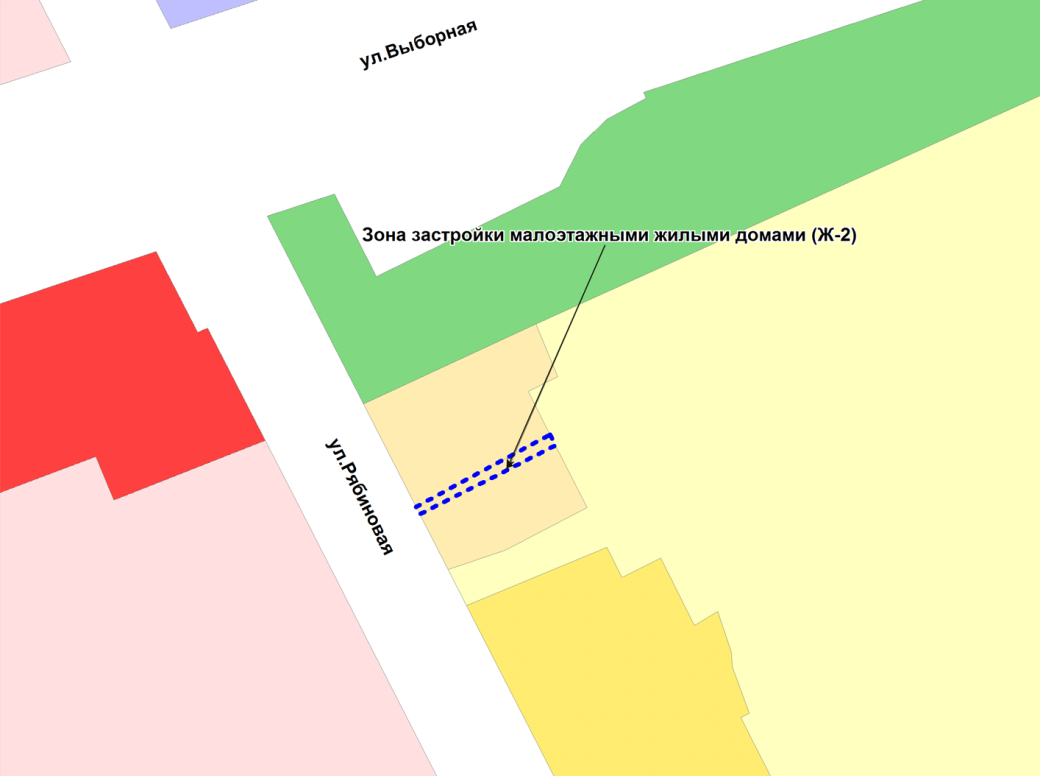 Масштаб  1 : 2500
Приложение 61
к решению Совета депутатов
города Новосибирска
от _____________ № ______
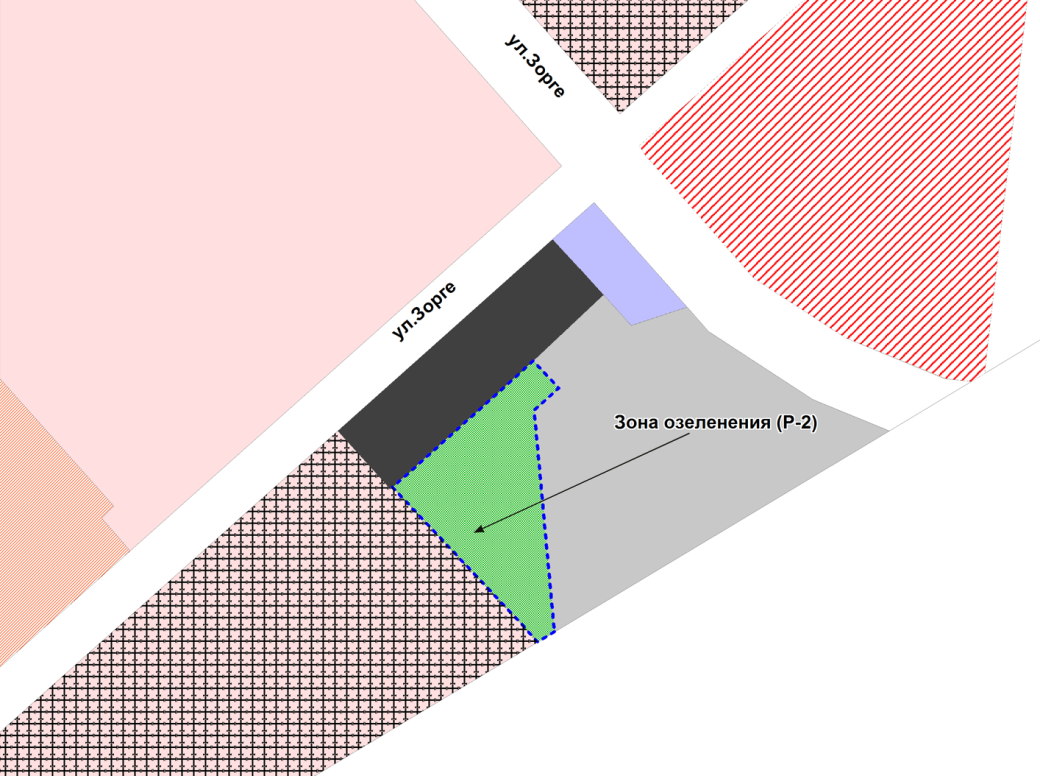 Масштаб  1 : 5000
Приложение 62
к решению Совета депутатов
города Новосибирска
от _____________ № ______
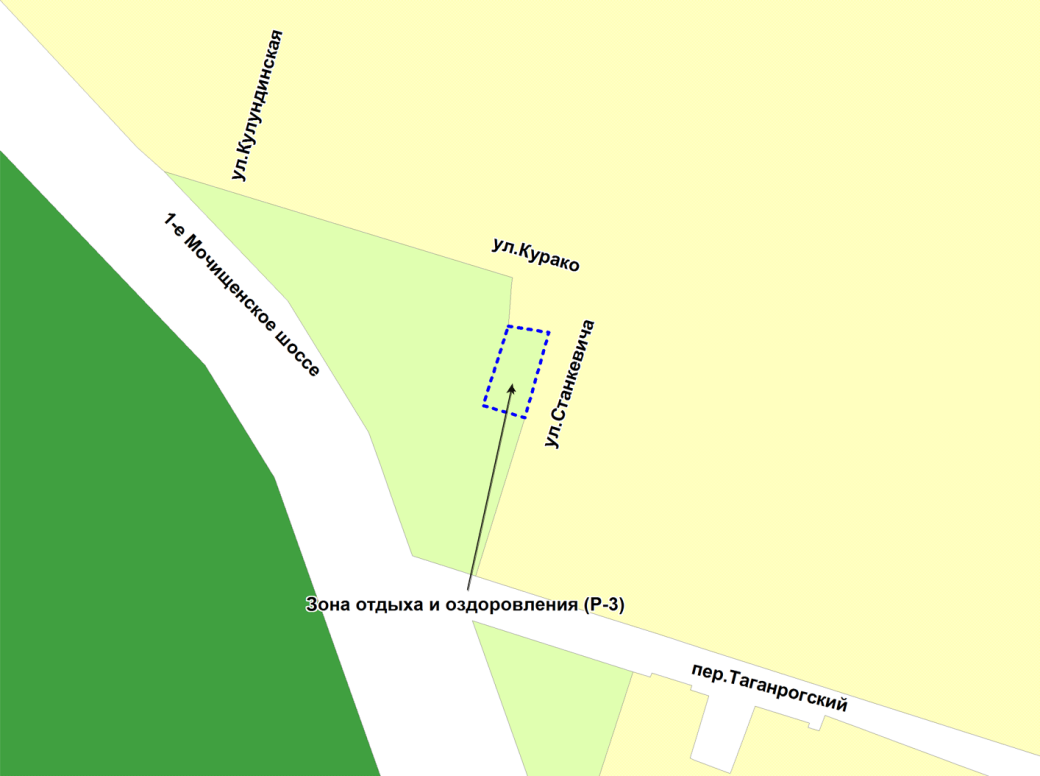 Масштаб  1 : 5000
Приложение 63
к решению Совета депутатов
города Новосибирска
от _____________ № ______
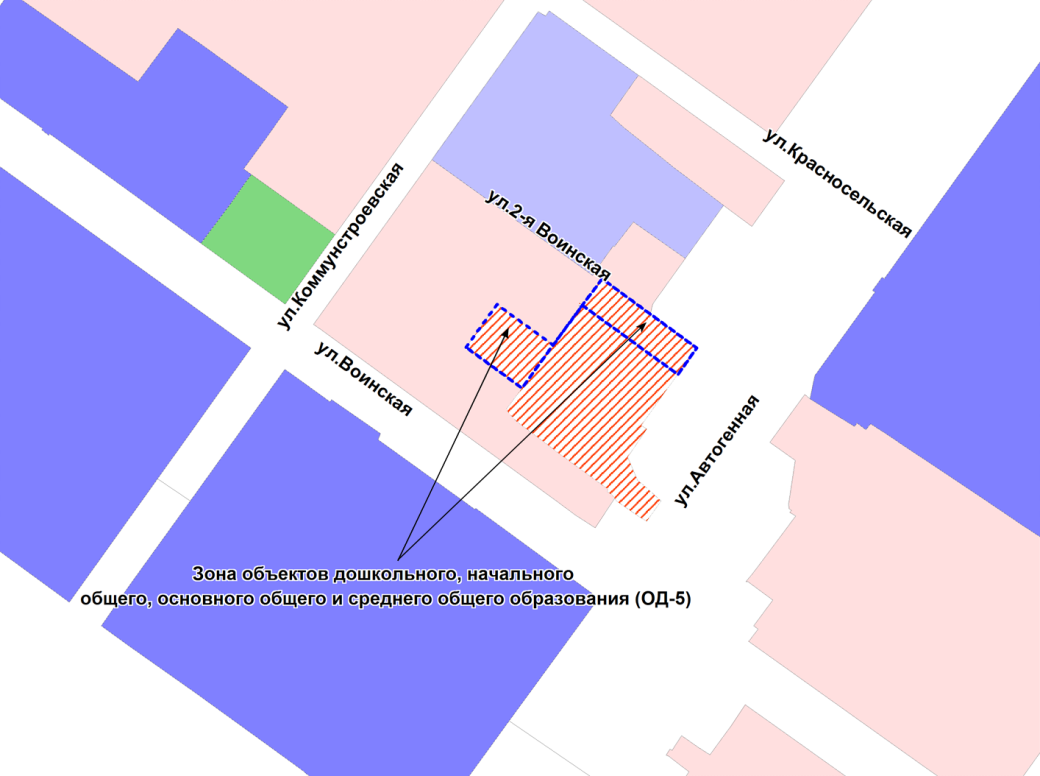 Масштаб  1 : 5000
Приложение 64
к решению Совета депутатов
города Новосибирска
от _____________ № ______
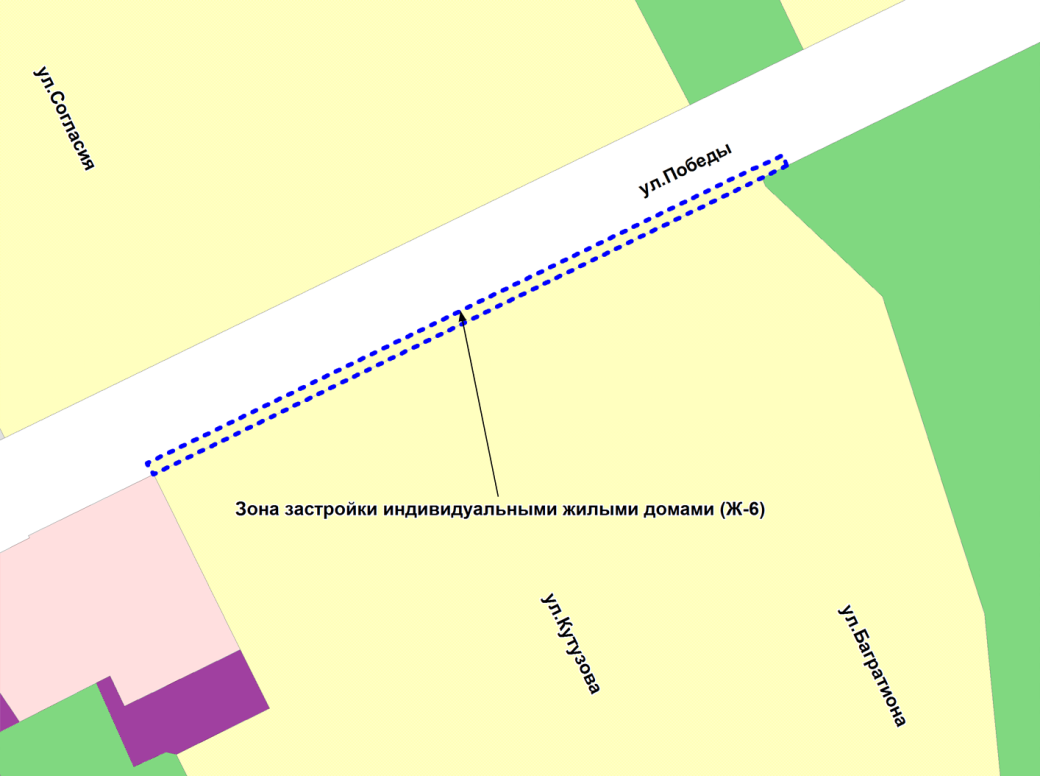 Масштаб  1 : 2500
Приложение 65
к решению Совета депутатов
города Новосибирска
от _____________ № ______
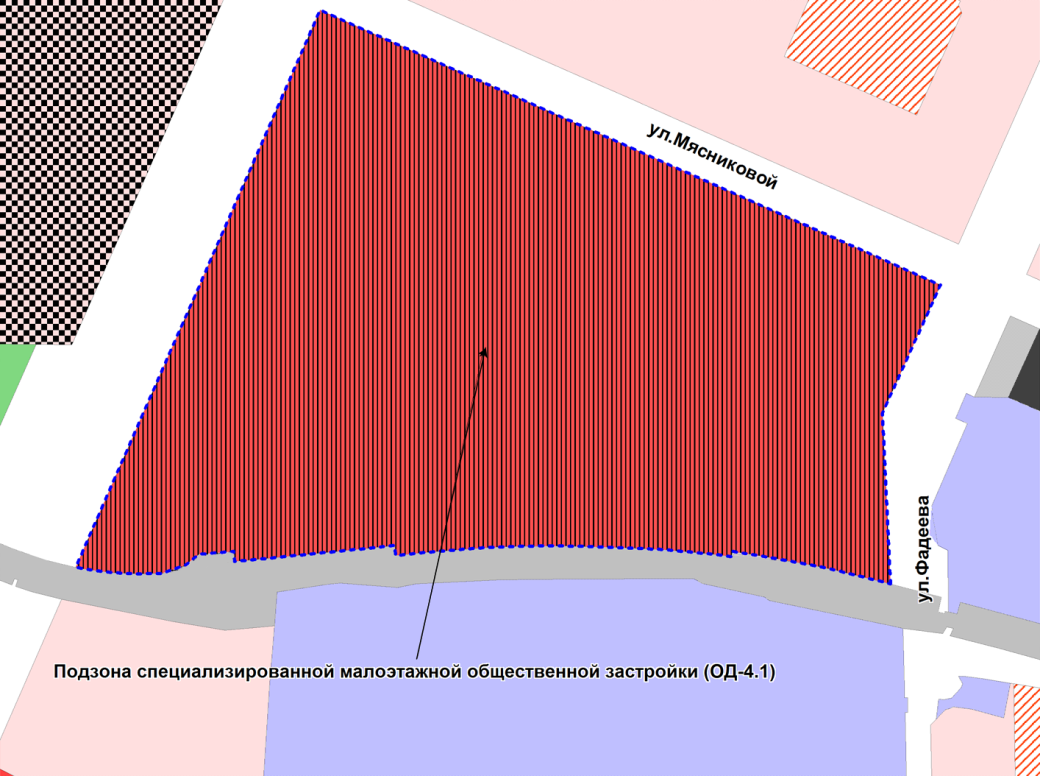 Масштаб  1 : 7000
Приложение 66
к решению Совета депутатов
города Новосибирска
от _____________ № ______
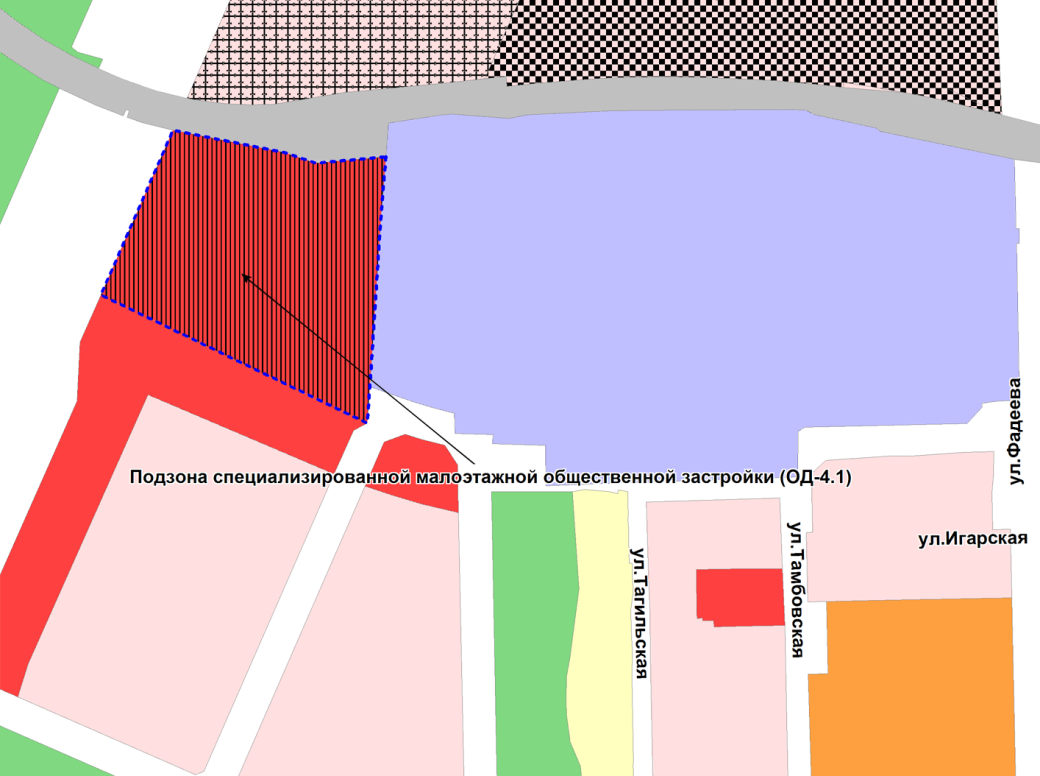 Масштаб  1 : 7000
Приложение 67
к решению Совета депутатов
города Новосибирска
от _____________ № ______
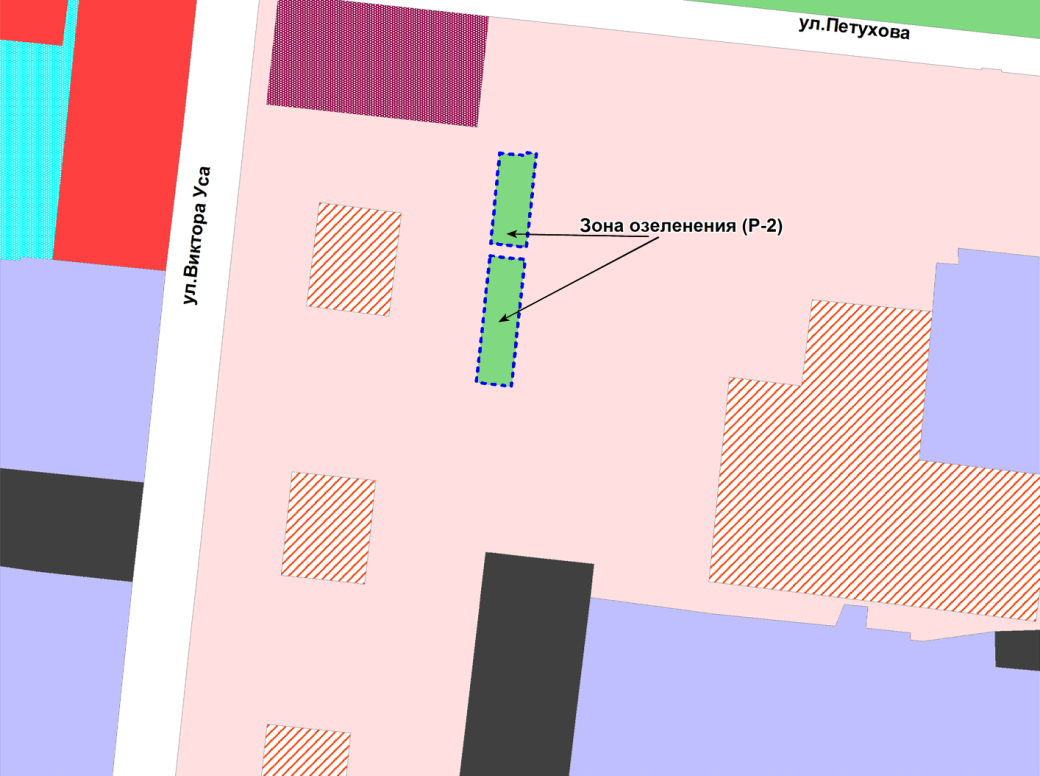 Масштаб  1 : 7000
Приложение 68
к решению Совета депутатов
города Новосибирска
от _____________ № ______
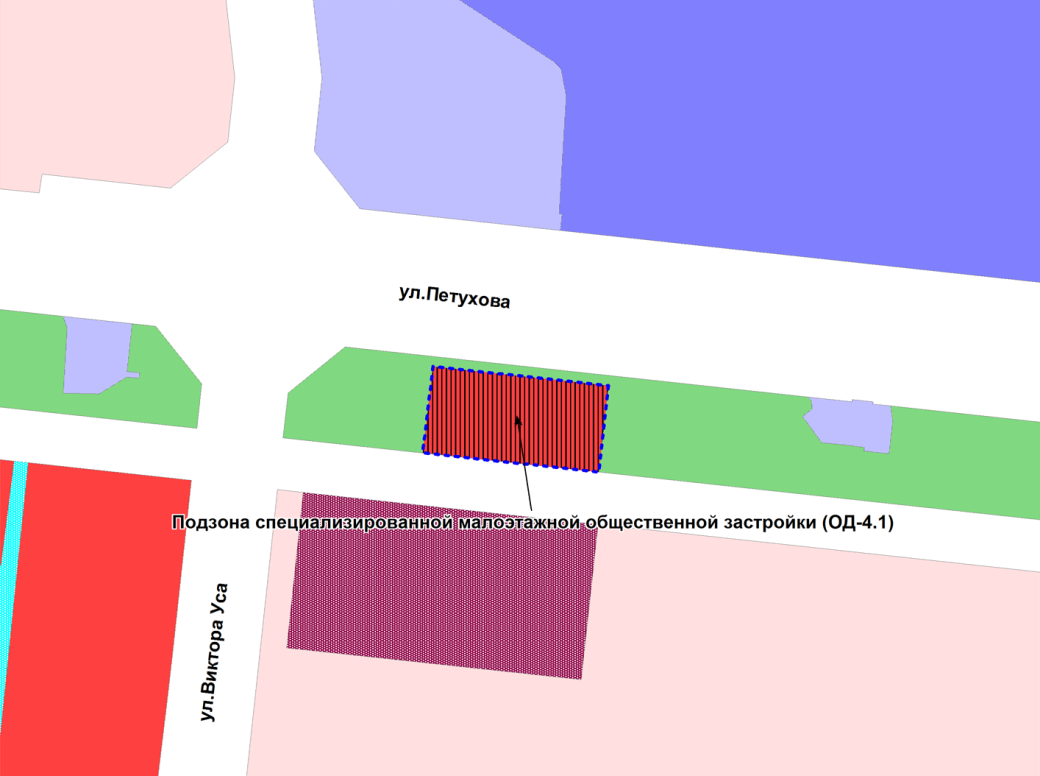 Масштаб  1 : 5000
Приложение 69
к решению Совета депутатов
города Новосибирска
от _____________ № ______
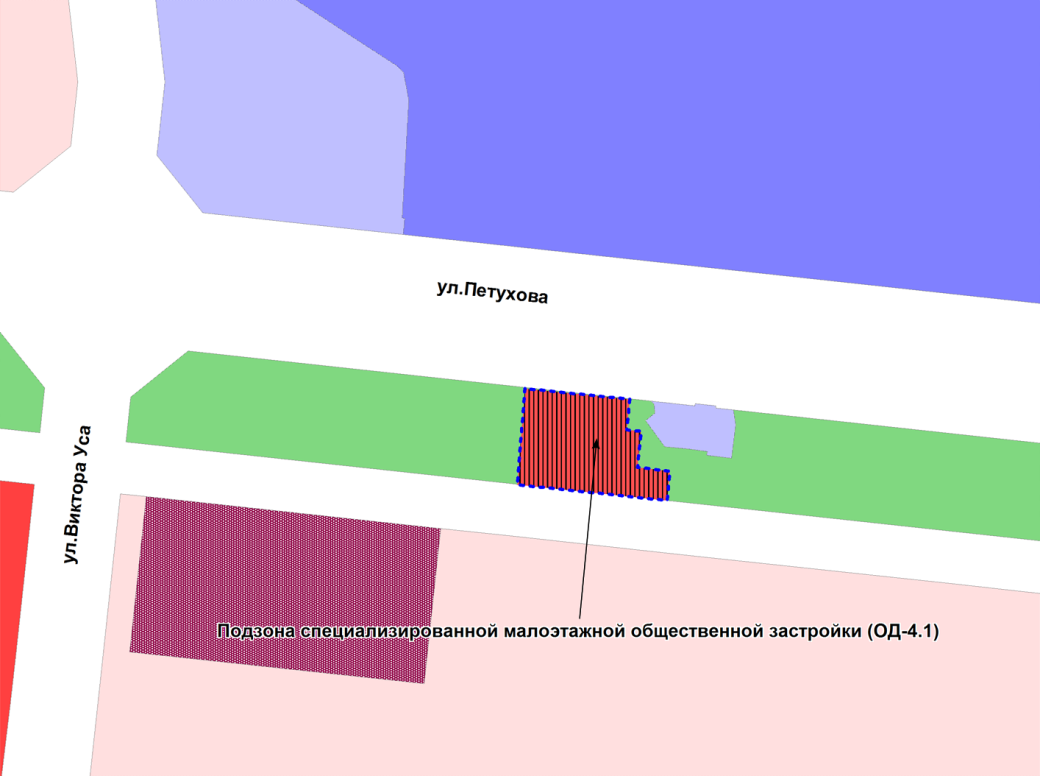 Масштаб  1 : 5000
Приложение 70
к решению Совета депутатов
города Новосибирска
от _____________ № ______
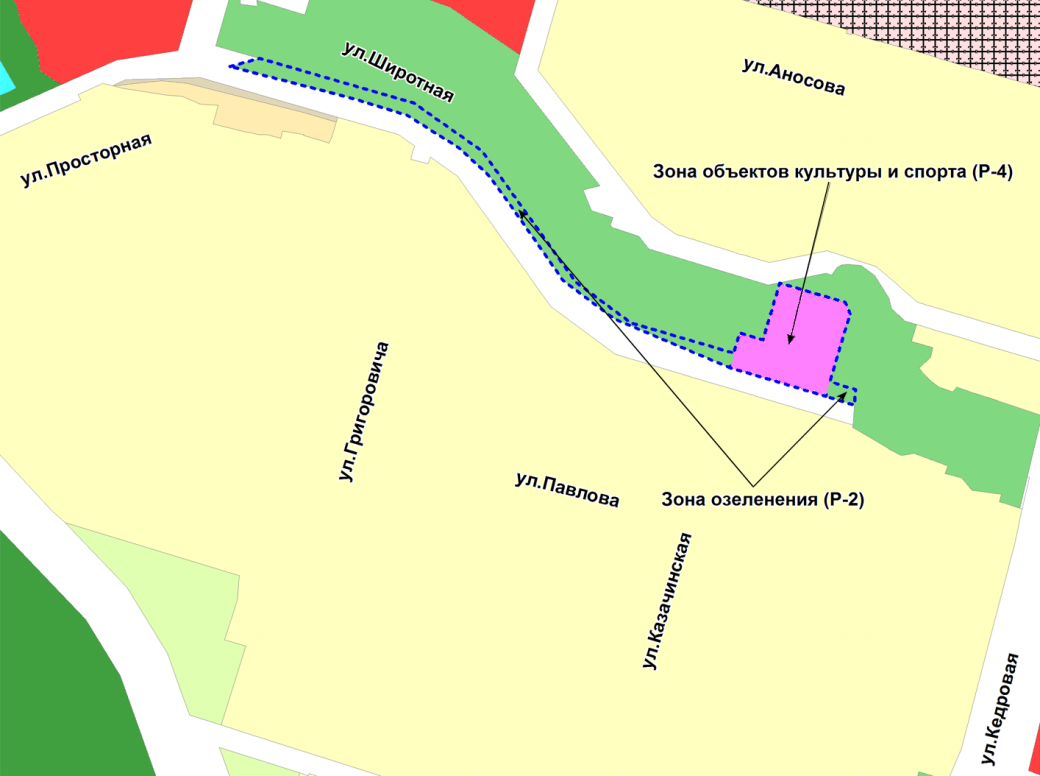 Масштаб  1 : 10 000
Приложение 71
к решению Совета депутатов
города Новосибирска
от _____________ № ______
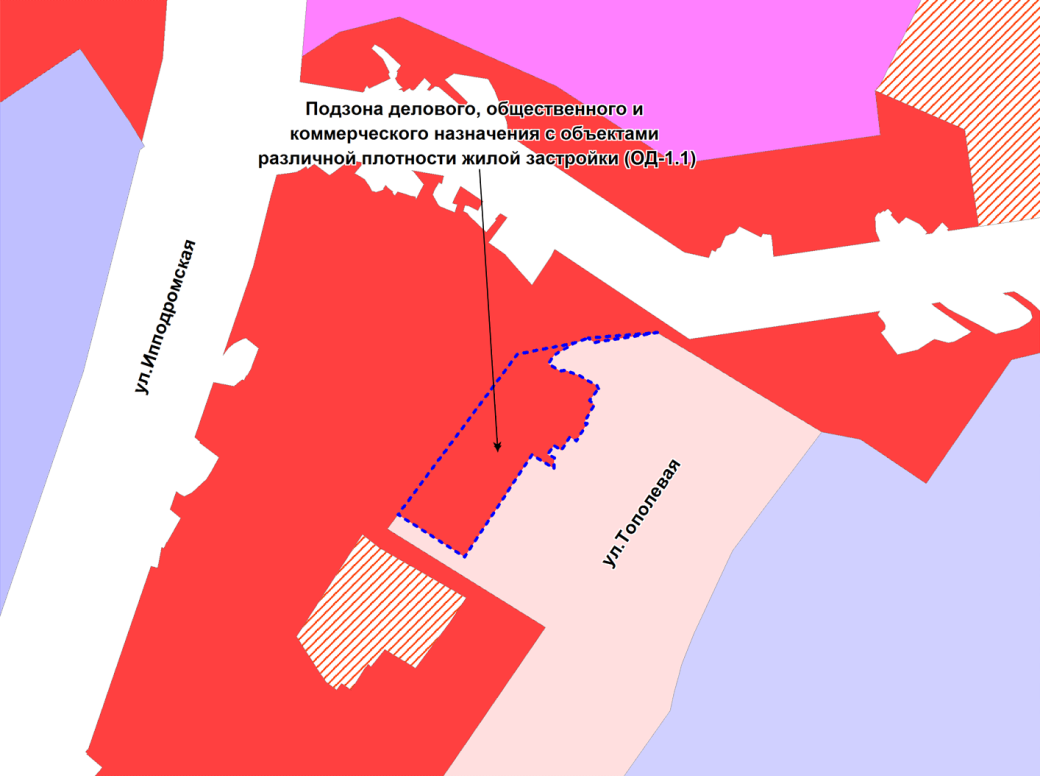 Масштаб  1 : 5000
Приложение 72
к решению Совета депутатов
города Новосибирска
от _____________ № ______
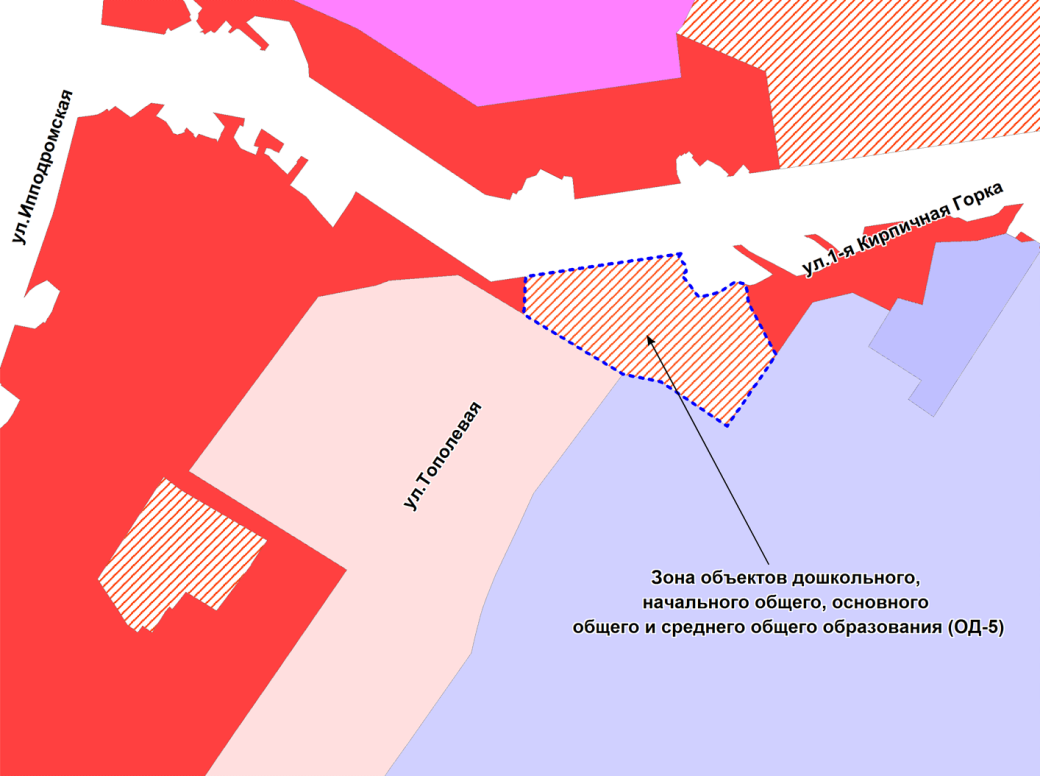 Масштаб  1 : 5000
Приложение 73
к решению Совета депутатов
города Новосибирска
от _____________ № ______
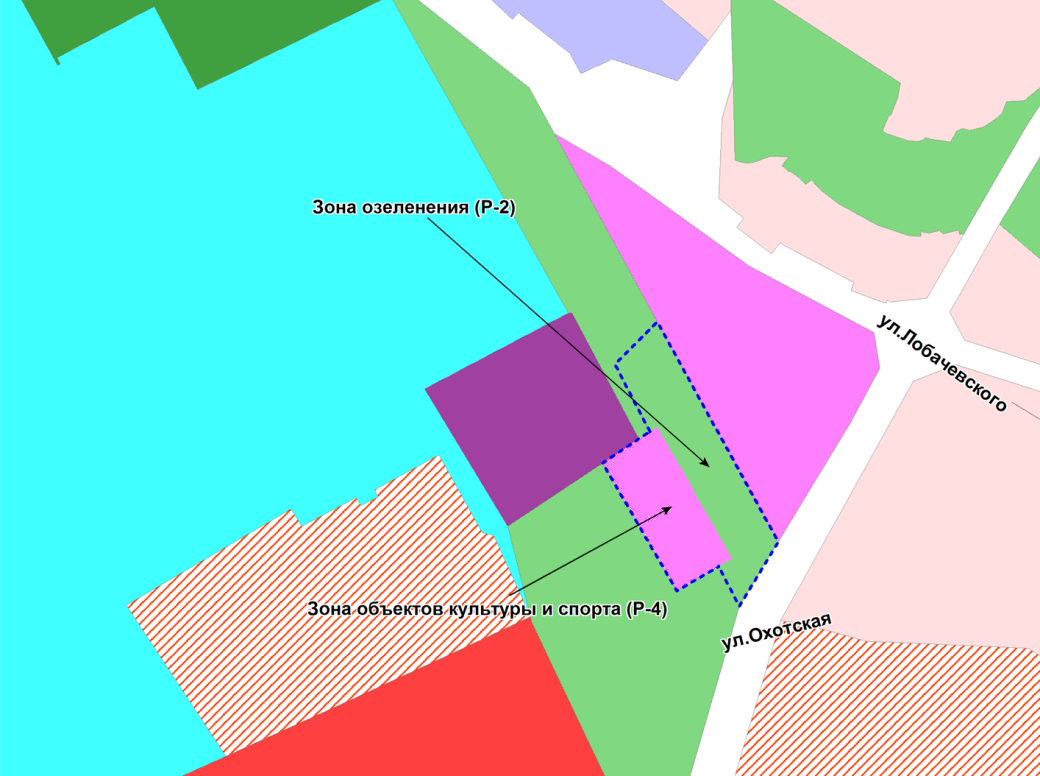 Масштаб  1 : 5000
Приложение 74
к решению Совета депутатов
города Новосибирска
от _____________ № ______
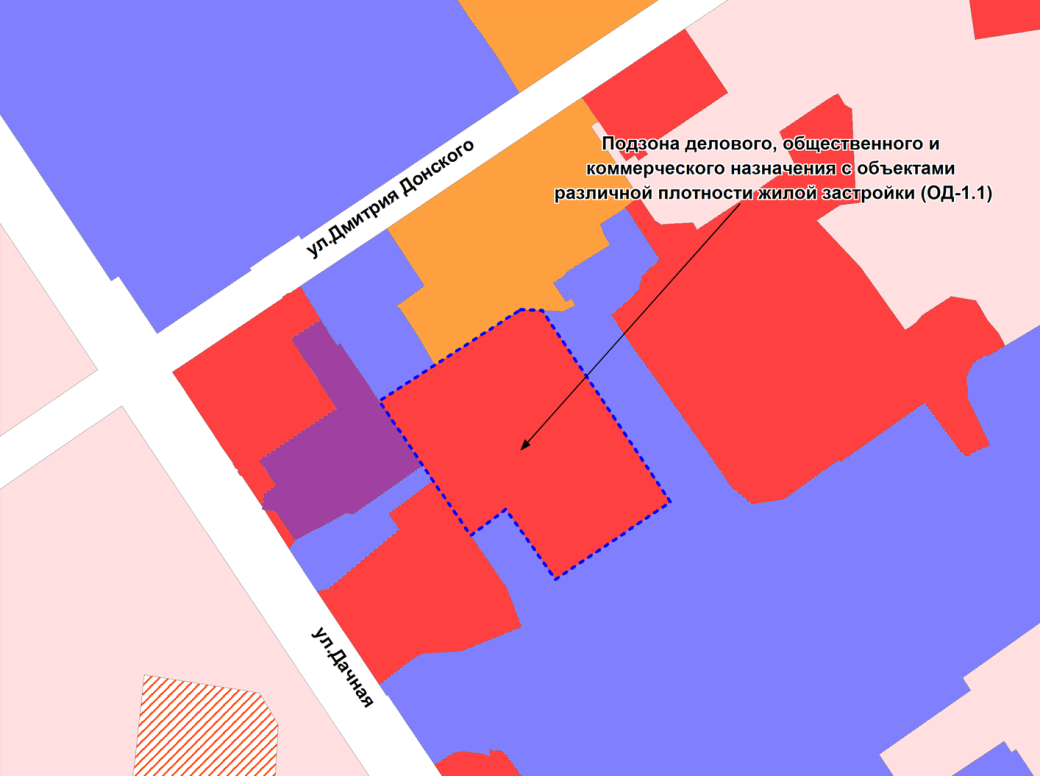 Масштаб  1 : 5000
Приложение 75
к решению Совета депутатов
города Новосибирска
от _____________ № ______
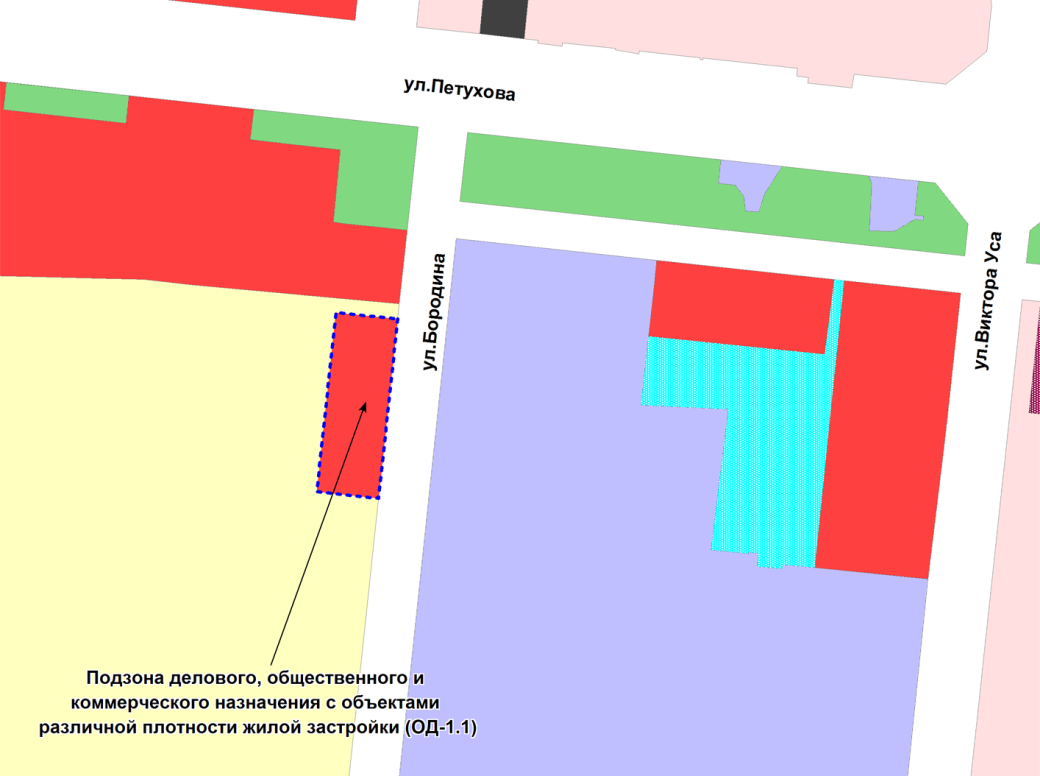 Масштаб  1 : 7000
Приложение 76
к решению Совета депутатов
города Новосибирска
от _____________ № ______
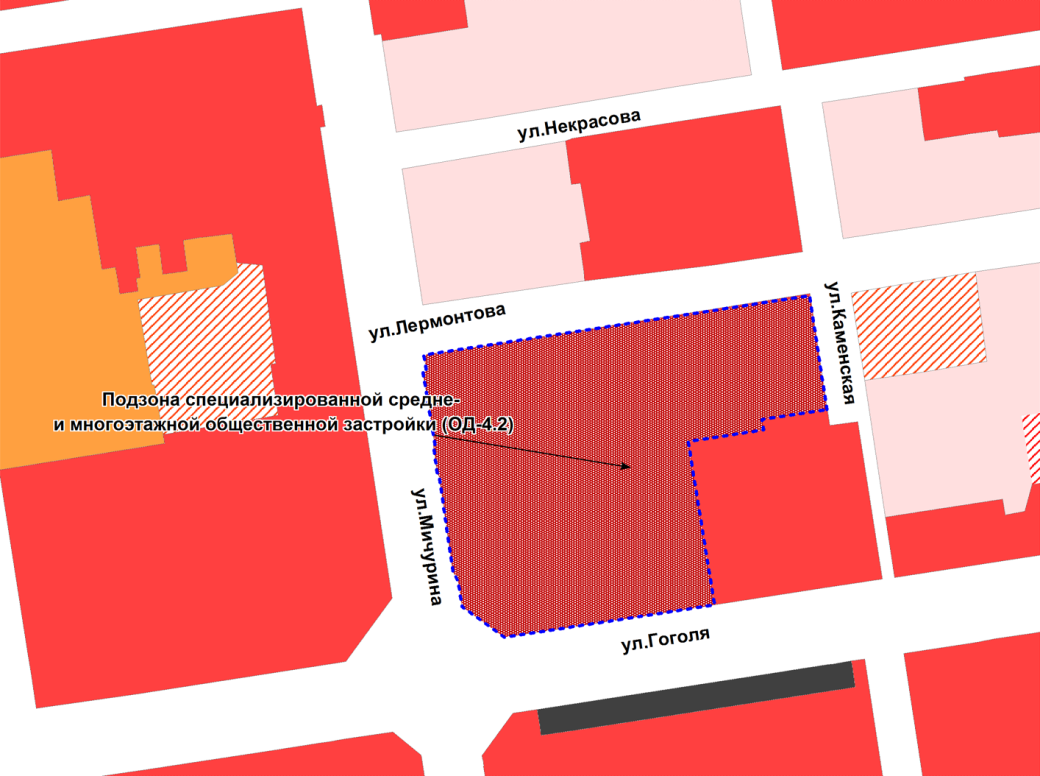 Масштаб  1 : 5000
Приложение 77
к решению Совета депутатов
города Новосибирска
от _____________ № ______
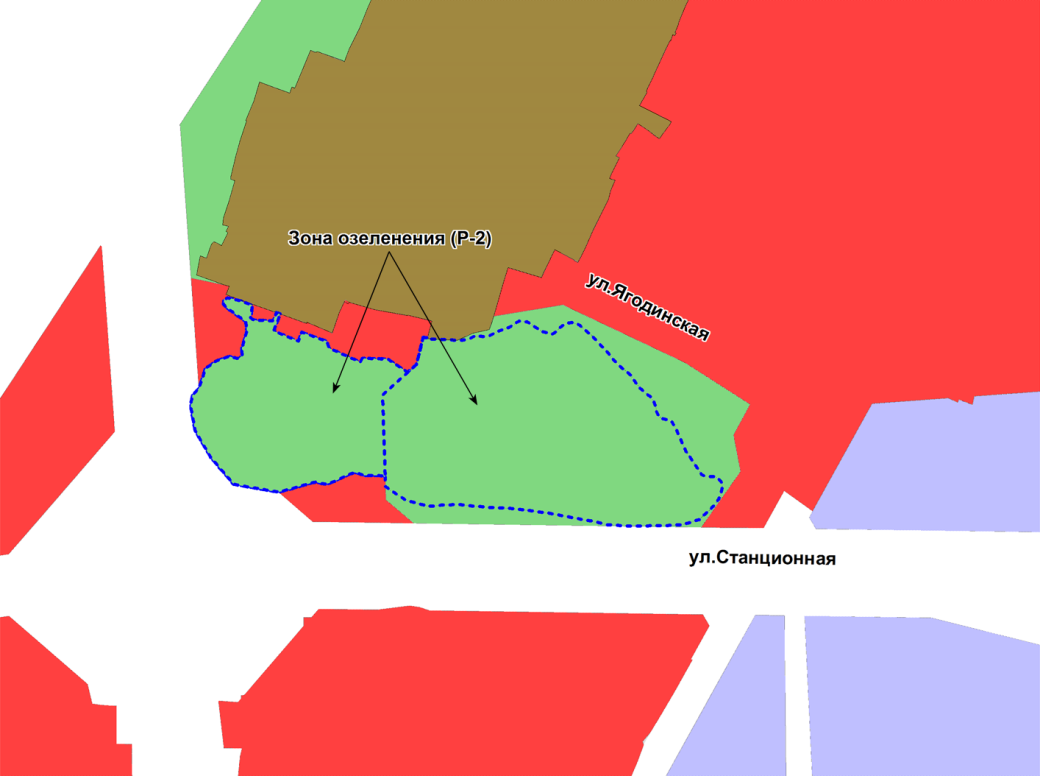 Масштаб  1 : 10 000
Приложение 78
к решению Совета депутатов
города Новосибирска
от _____________ № ______
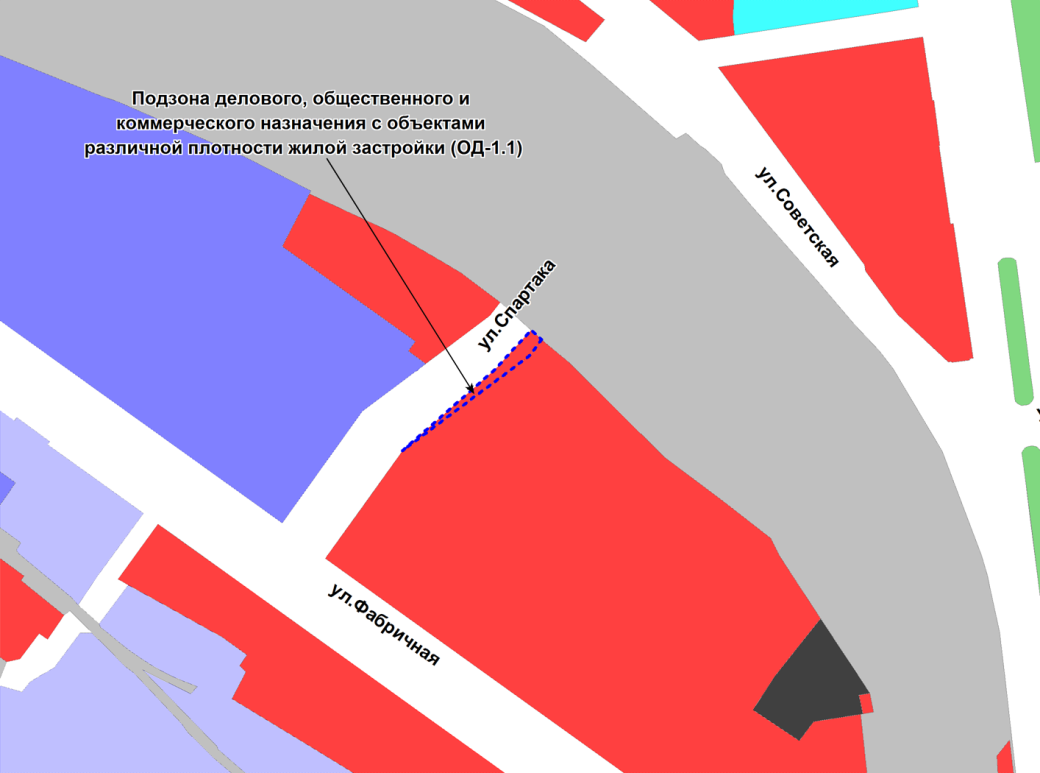 Масштаб  1 : 5000
Приложение 79
к решению Совета депутатов
города Новосибирска
от _____________ № ______
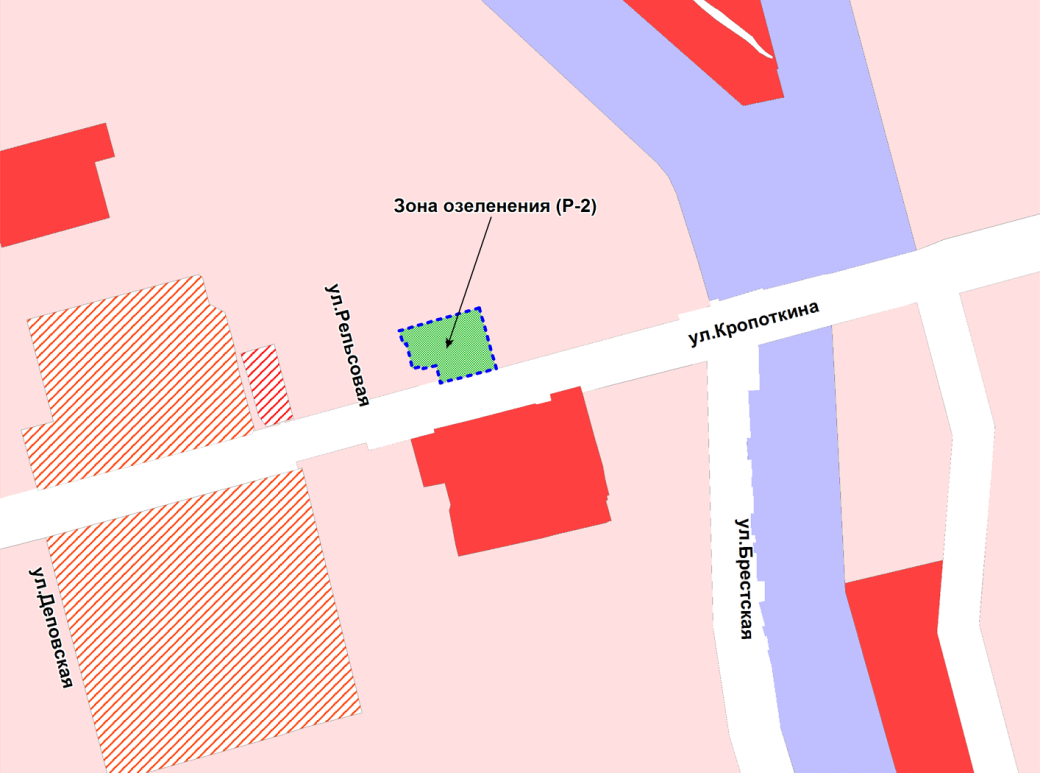 Масштаб  1 : 5000
Приложение 80
к решению Совета депутатов
города Новосибирска
от _____________ № ______
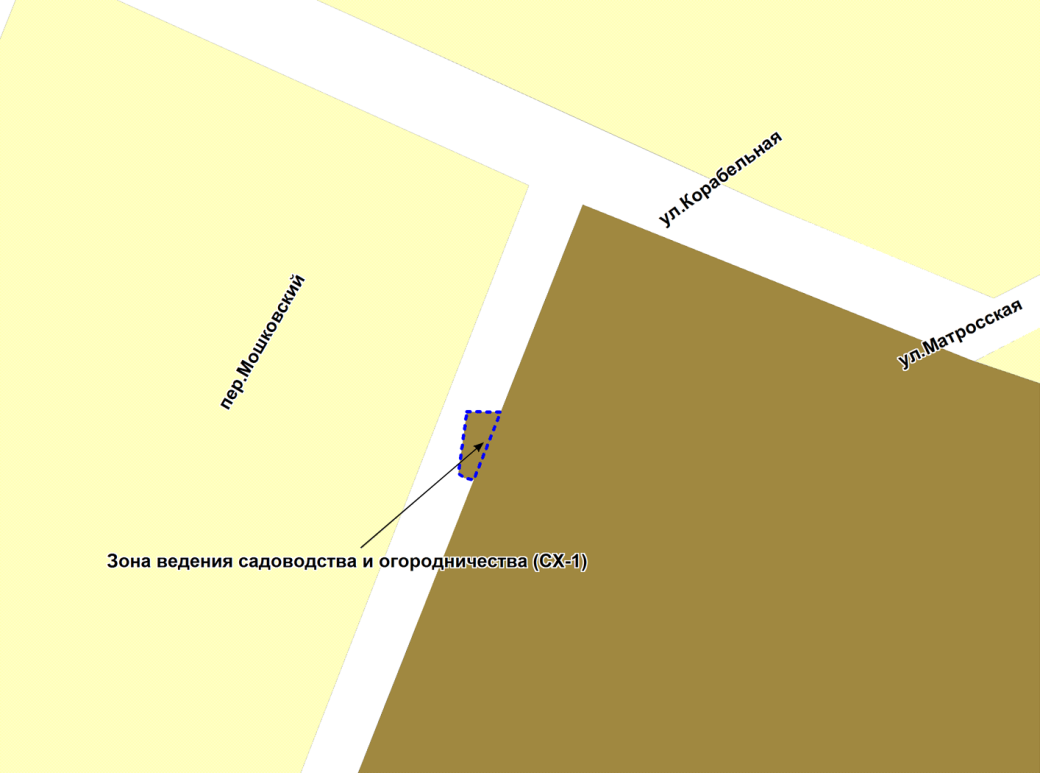 Масштаб  1 : 2500
Приложение 81
к решению Совета депутатов
города Новосибирска
от _____________ № ______
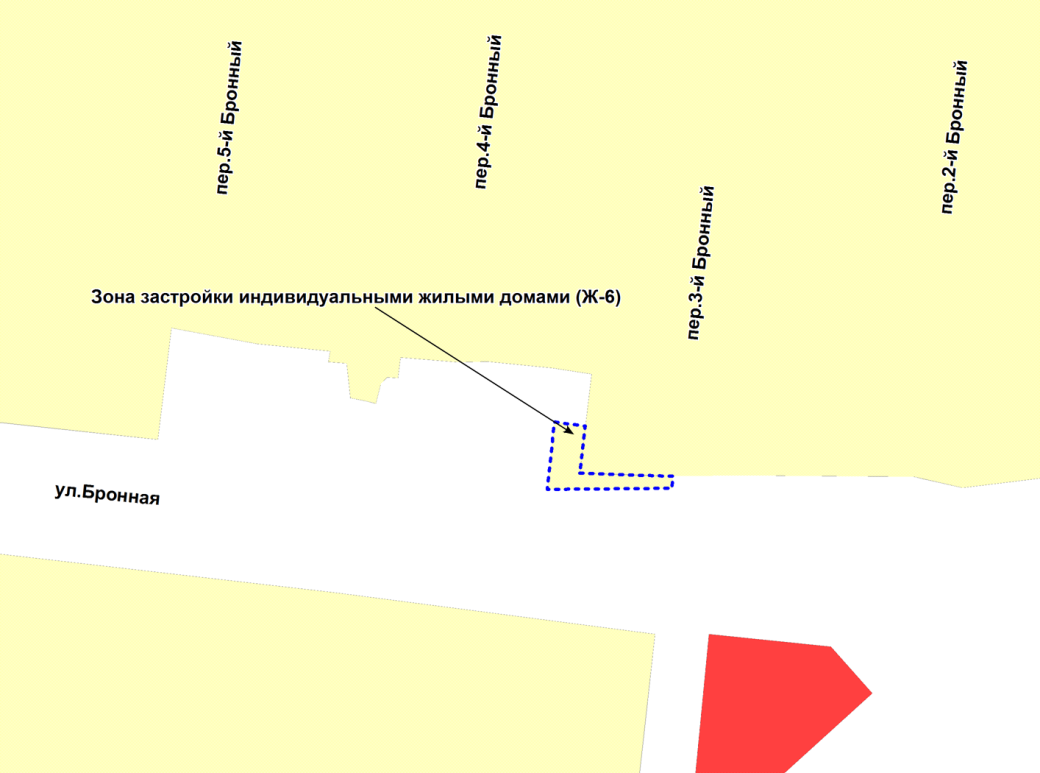 Масштаб  1 : 2500
Приложение 82
к решению Совета депутатов
города Новосибирска
от _____________ № ______
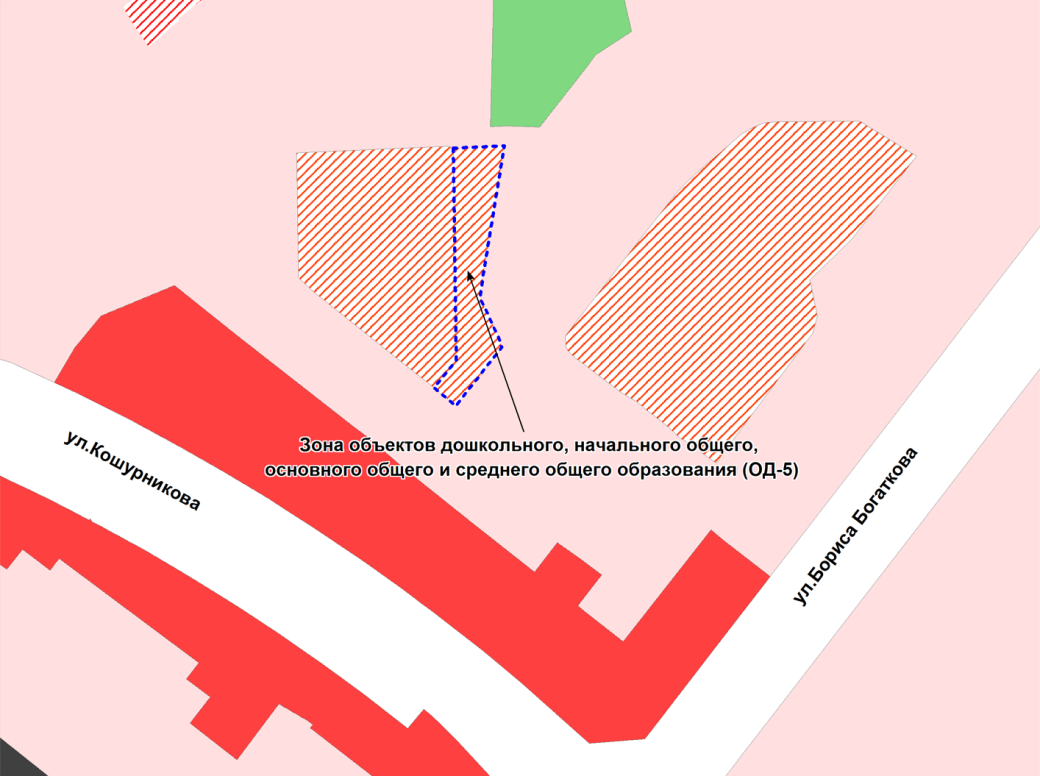 Масштаб  1 : 5000
Приложение 83
к решению Совета депутатов
города Новосибирска
от _____________ № ______
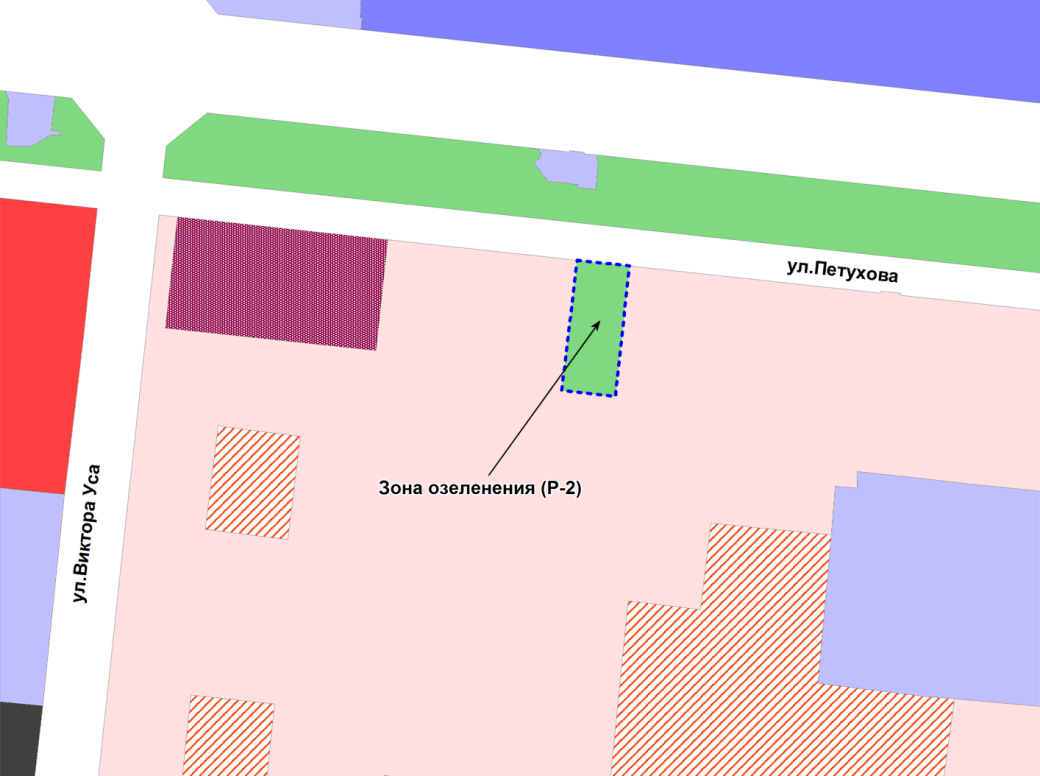 Масштаб  1 : 7000
Приложение 84
к решению Совета депутатов
города Новосибирска
от _____________ № ______
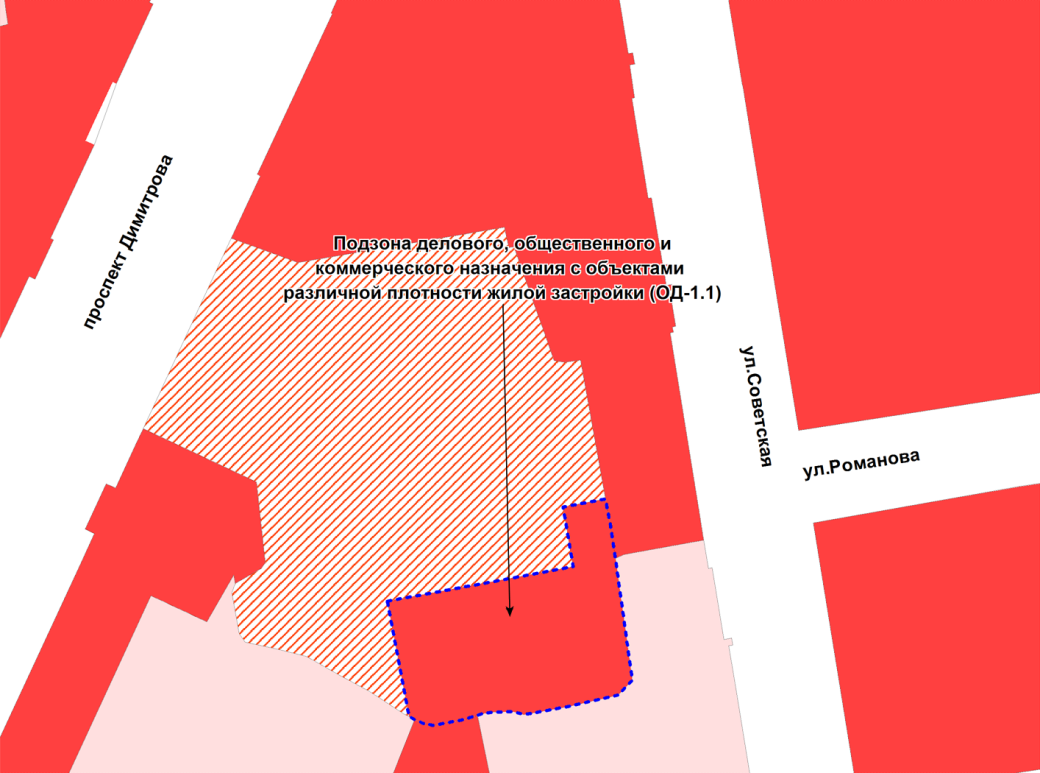 Масштаб  1 : 2500
Приложение 85
к решению Совета депутатов
города Новосибирска
от _____________ № ______
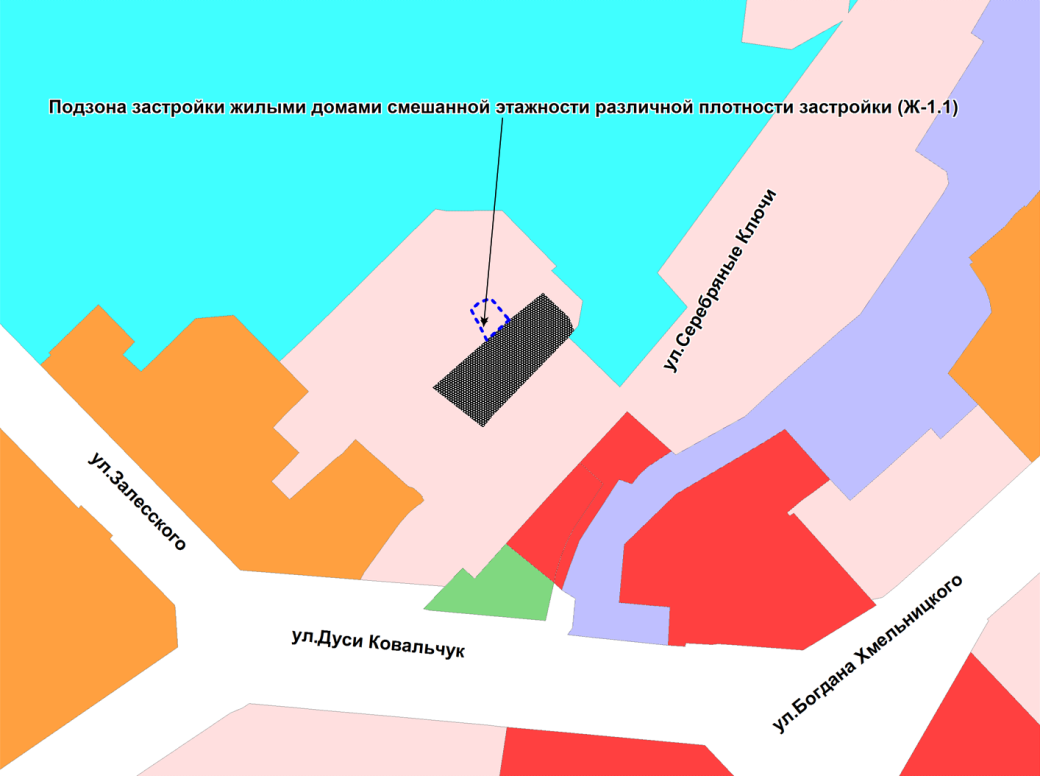 Масштаб  1 : 5000
Приложение 86
к решению Совета депутатов
города Новосибирска
от _____________ № ______
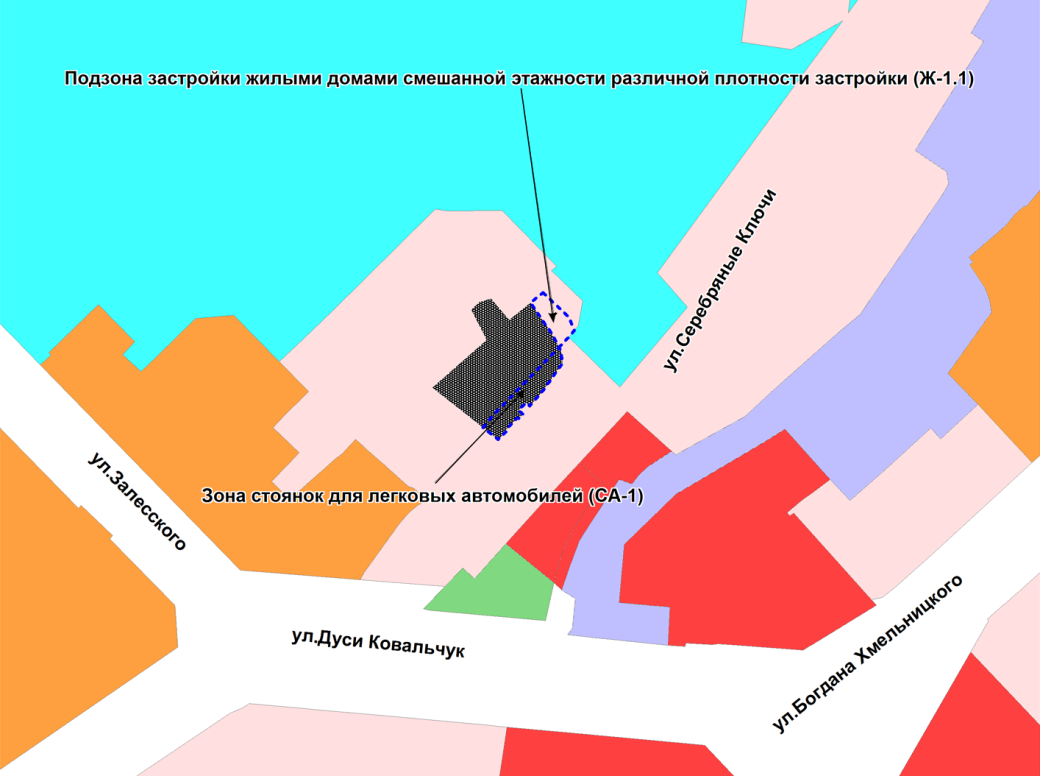 Масштаб  1 : 5000
Приложение 87
к решению Совета депутатов
города Новосибирска
от _____________ № ______
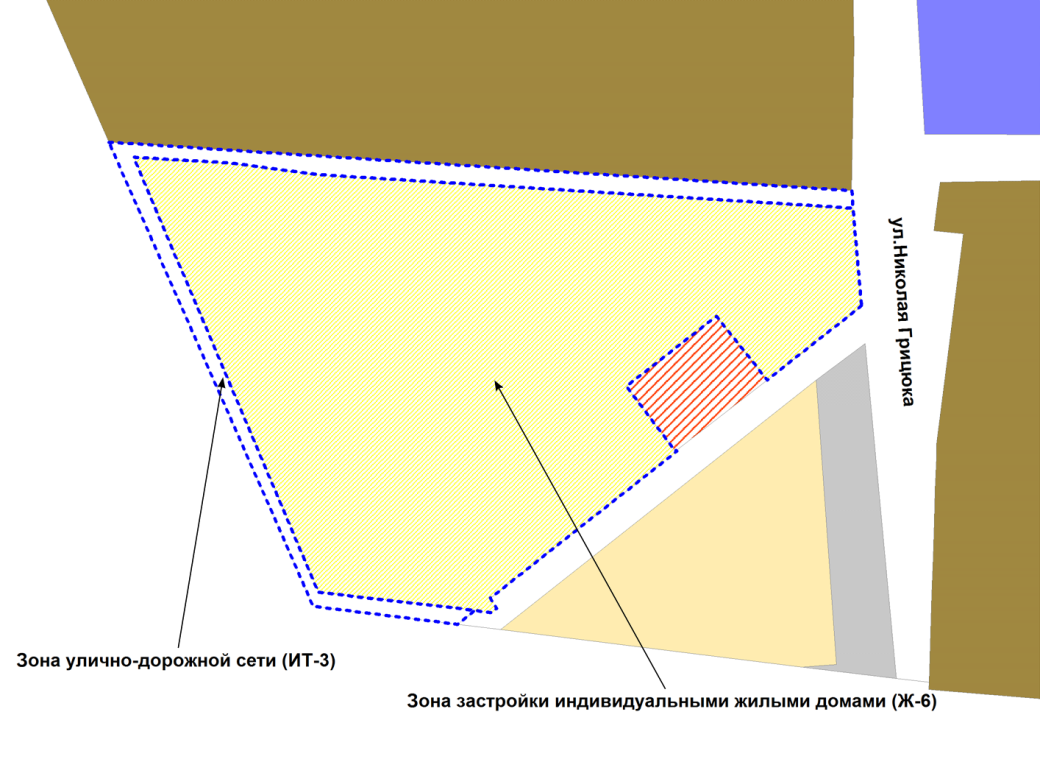 Масштаб  1 : 7000
Приложение 88
к решению Совета депутатов
города Новосибирска
от _____________ № ______
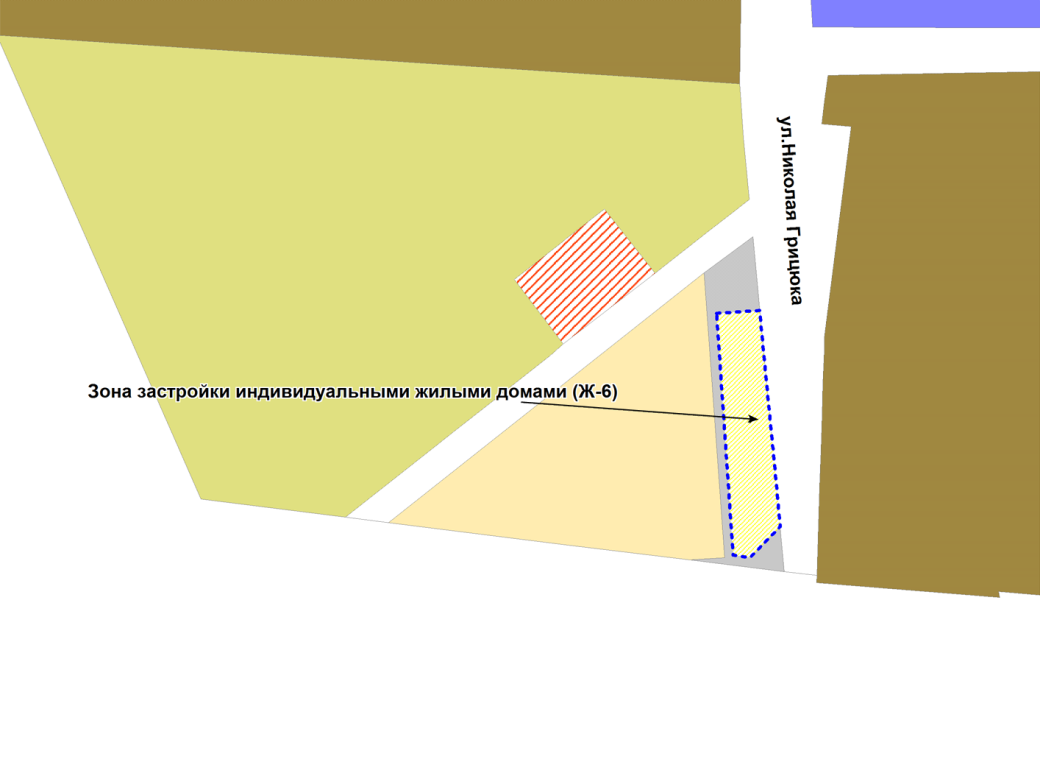 Масштаб  1 : 7000
Приложение 89
к решению Совета депутатов
города Новосибирска
от _____________ № ______
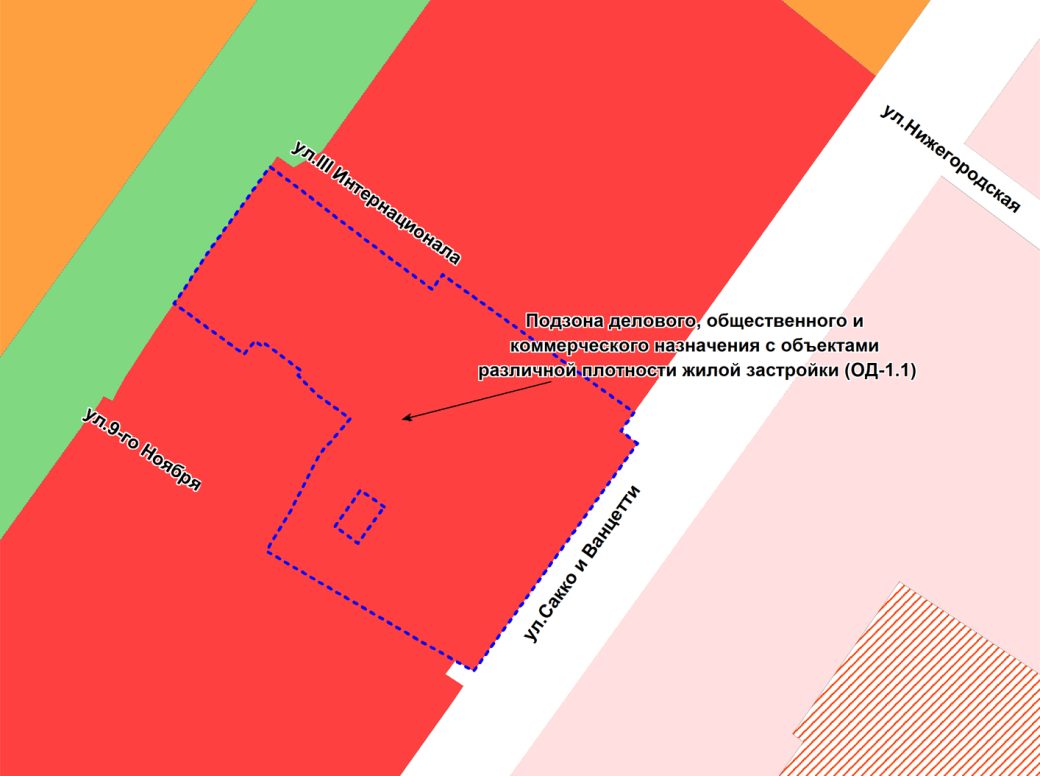 Масштаб  1 : 2500
Приложение 90
к решению Совета депутатов
города Новосибирска
от _____________ № ______
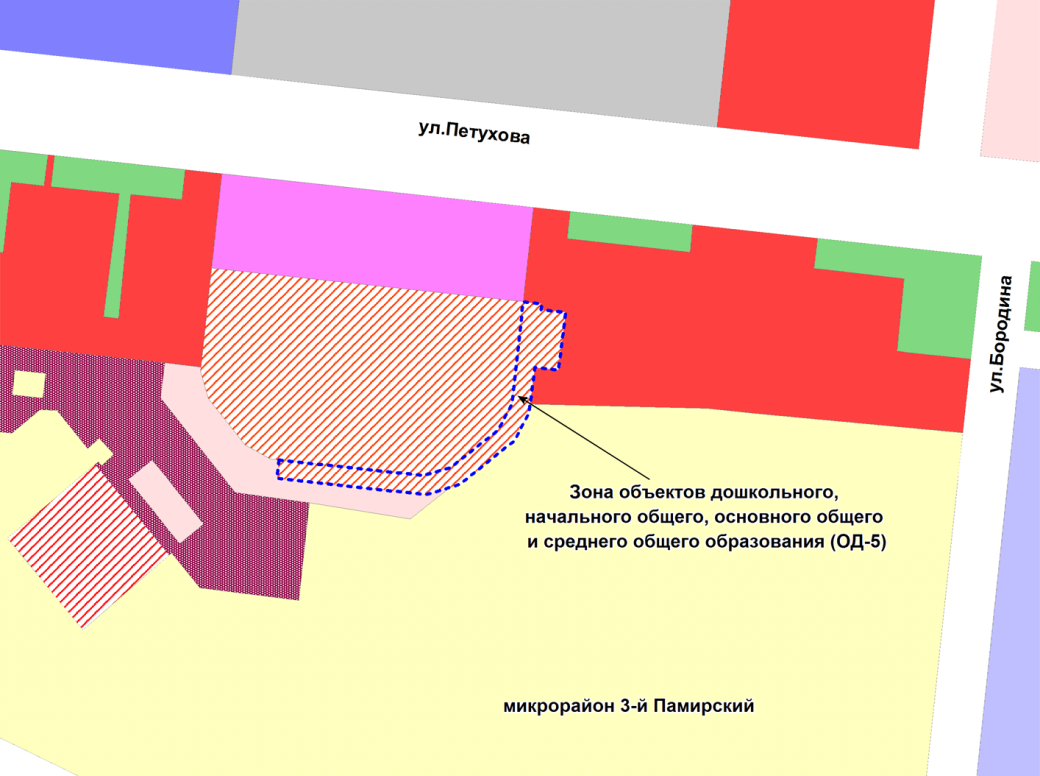 Масштаб  1 : 7000
Приложение 91
к решению Совета депутатов
города Новосибирска
от _____________ № ______
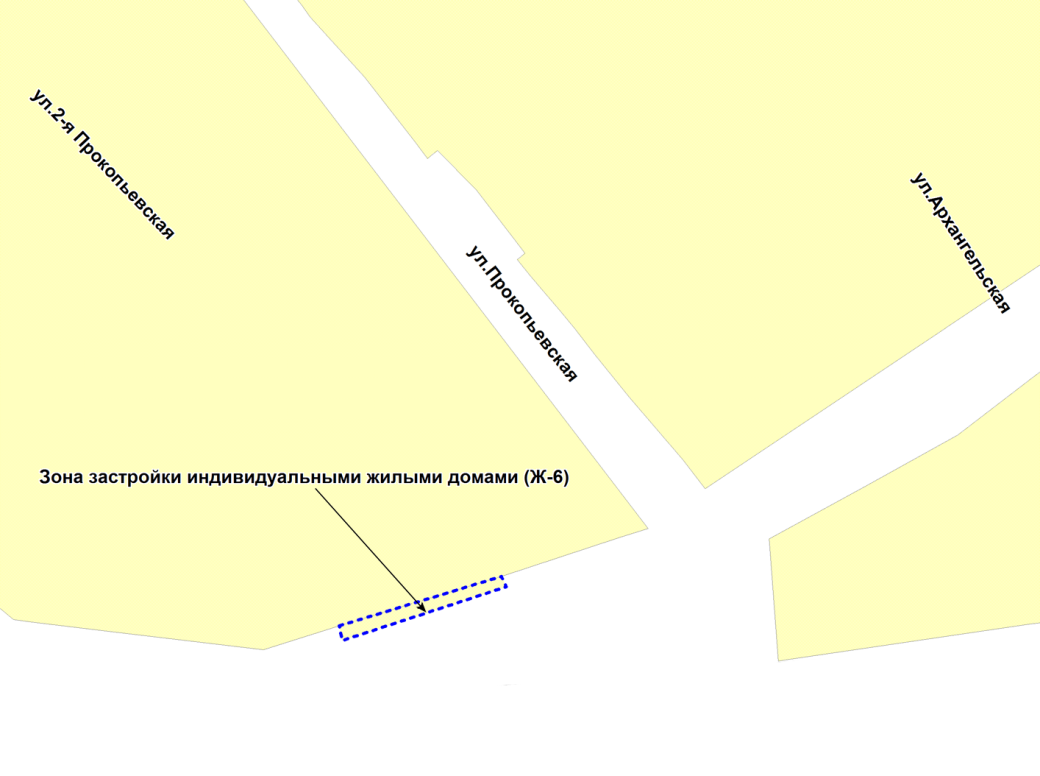 Масштаб  1 : 2500
Приложение 92
к решению Совета депутатов
города Новосибирска
от _____________ № ______
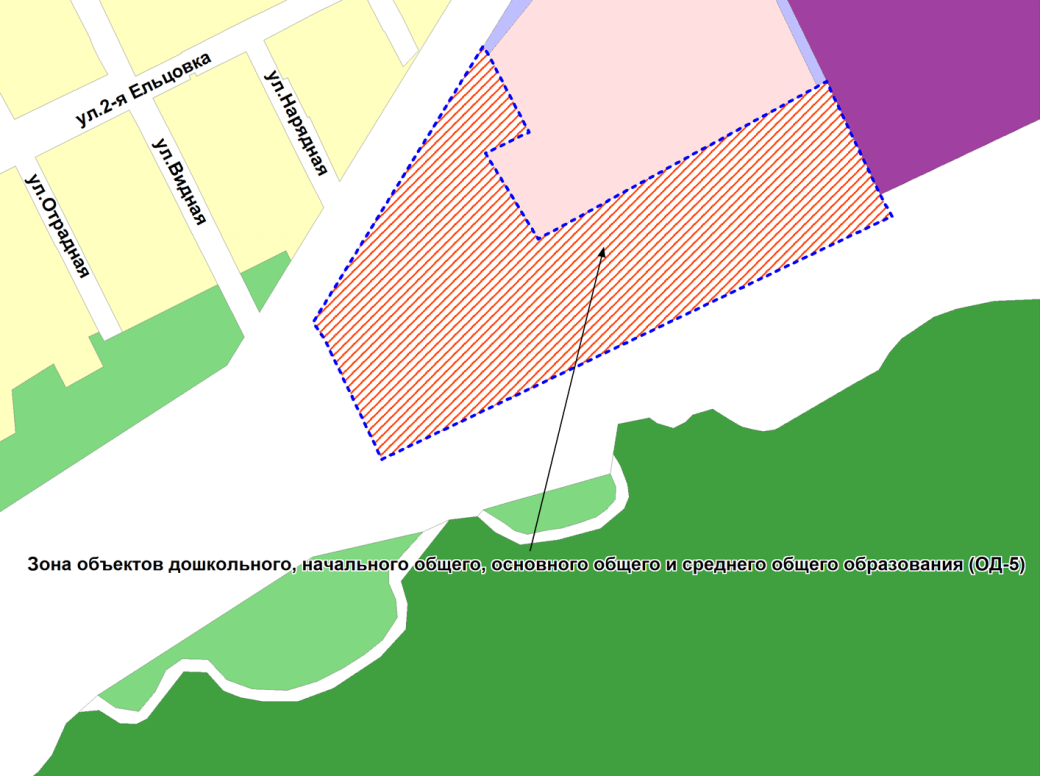 Масштаб  1 : 5000
Приложение 93
к решению Совета депутатов
города Новосибирска
от _____________ № ______
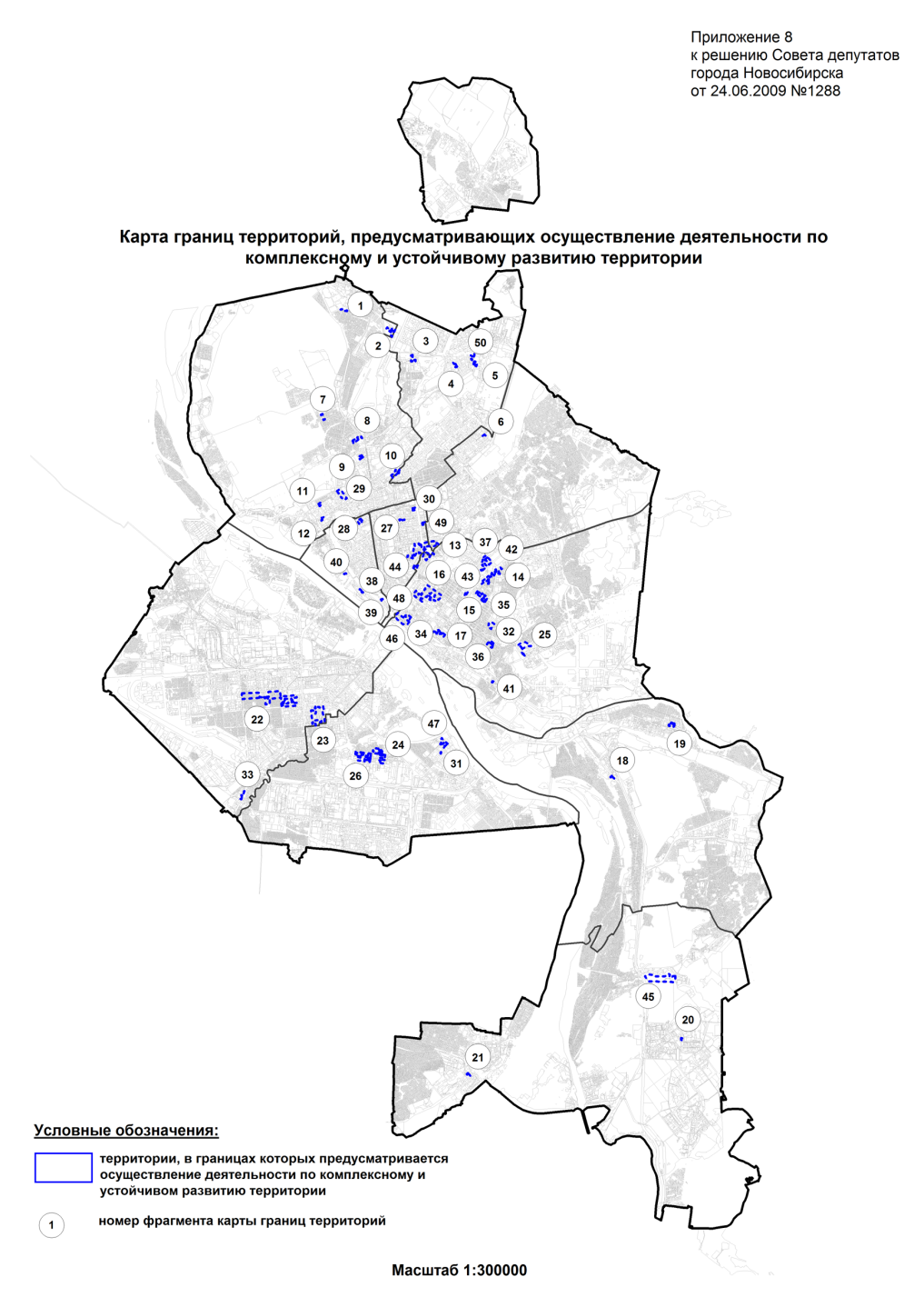 Масштаб  1 : 2500
Приложение 94
к решению Совета депутатов
города Новосибирска
от _____________ № ______
13
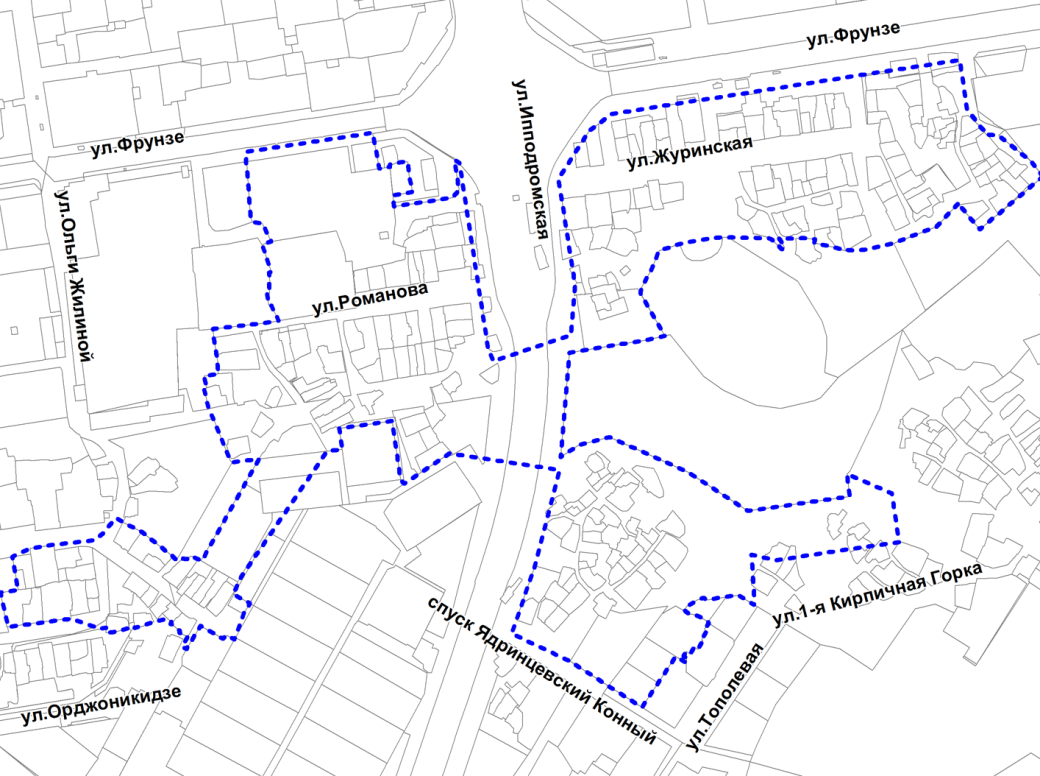 13
Масштаб  1 : 10000
Приложение 95
к решению Совета депутатов
города Новосибирска
от _____________ № ______
30
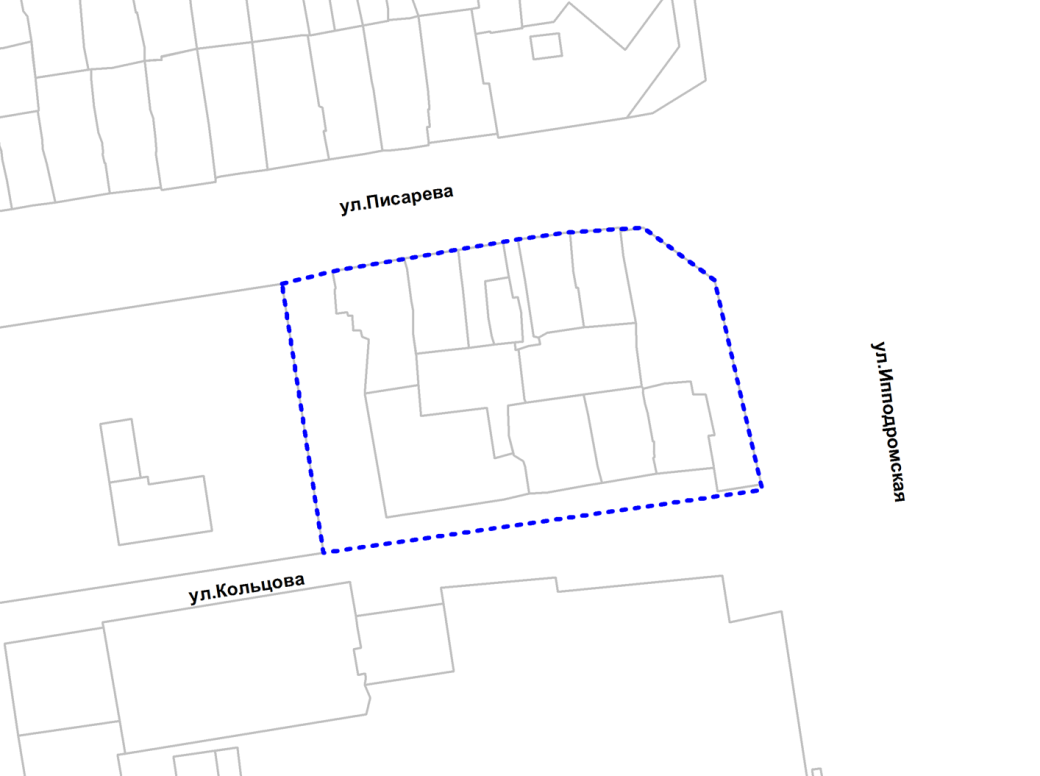 30
Масштаб  1 : 2500
Приложение 96
к решению Совета депутатов
города Новосибирска
от _____________ № ______
31
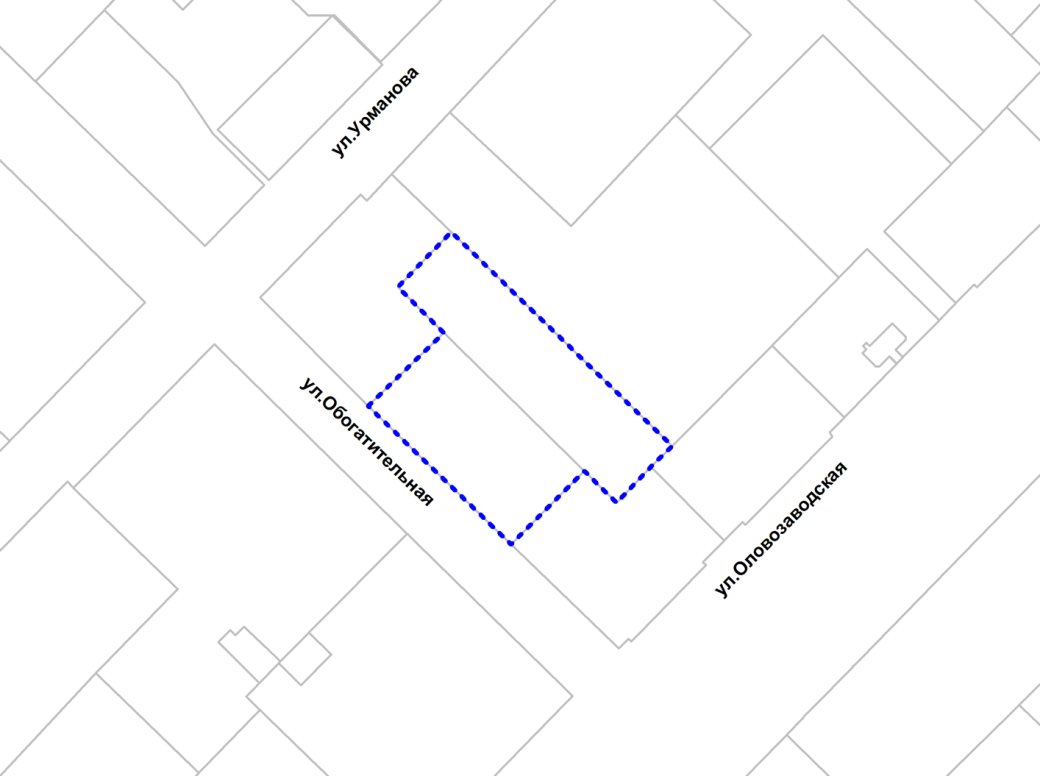 31
Масштаб  1 : 2500
Приложение 97
к решению Совета депутатов
города Новосибирска
от _____________ № ______
32
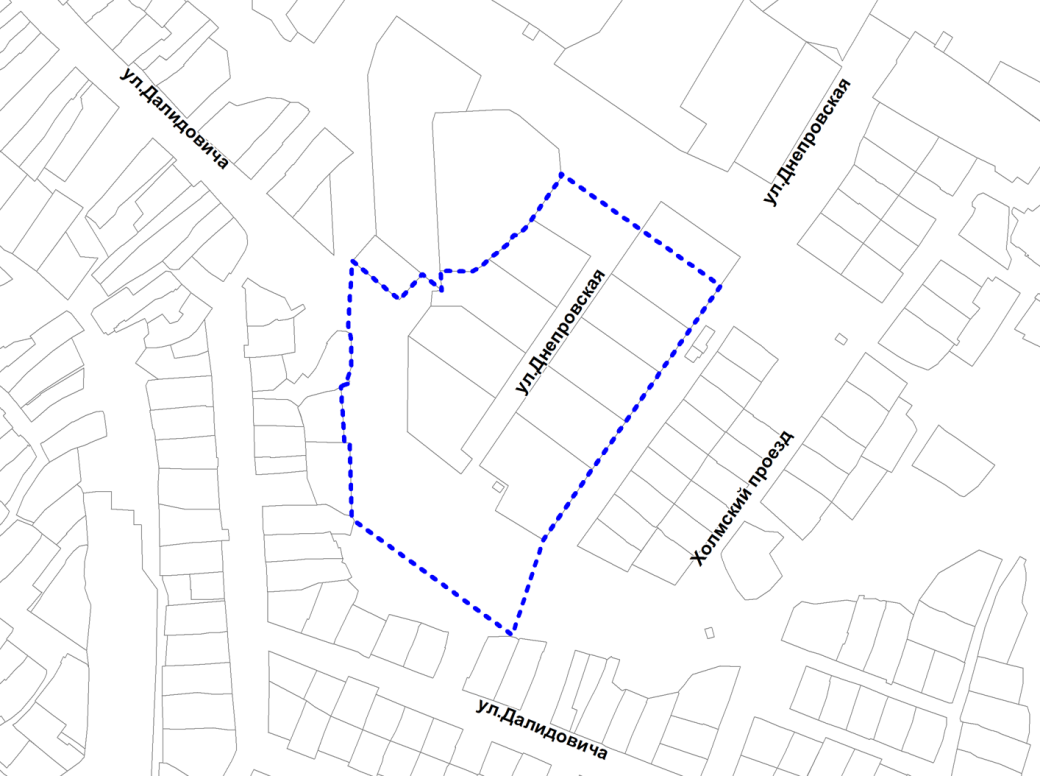 32
Масштаб  1 : 5000
Приложение 98
к решению Совета депутатов
города Новосибирска
от _____________ № ______
33
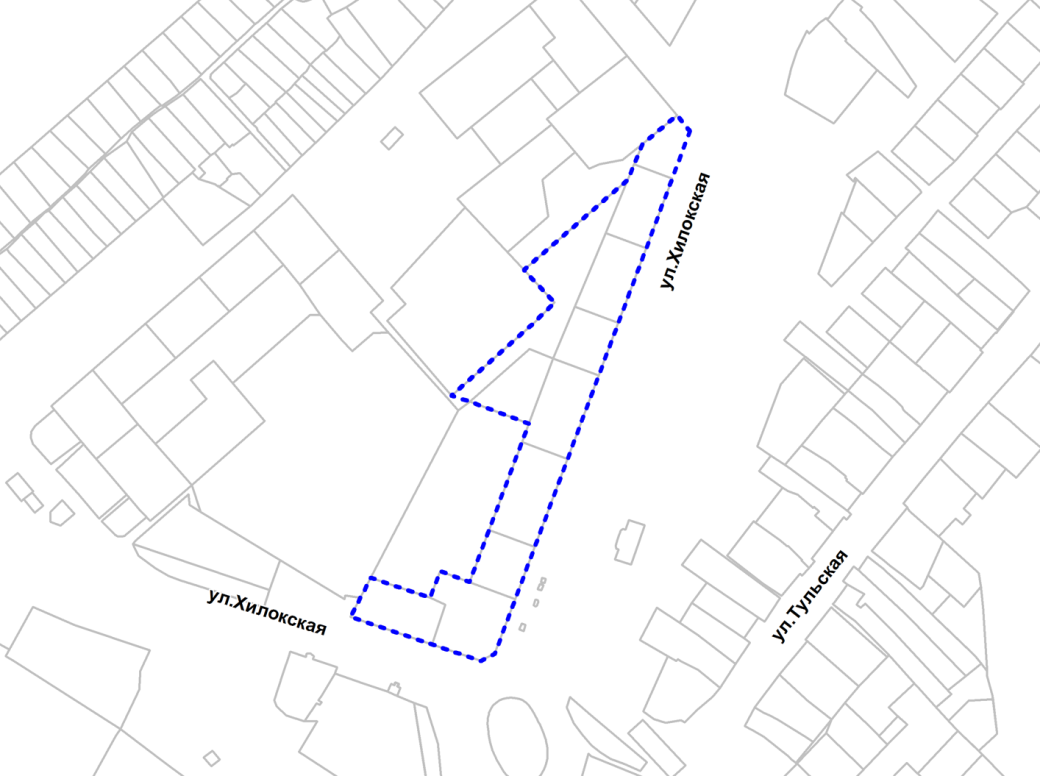 33
Масштаб  1 : 5000
Приложение 99
к решению Совета депутатов
города Новосибирска
от _____________ № ______
34
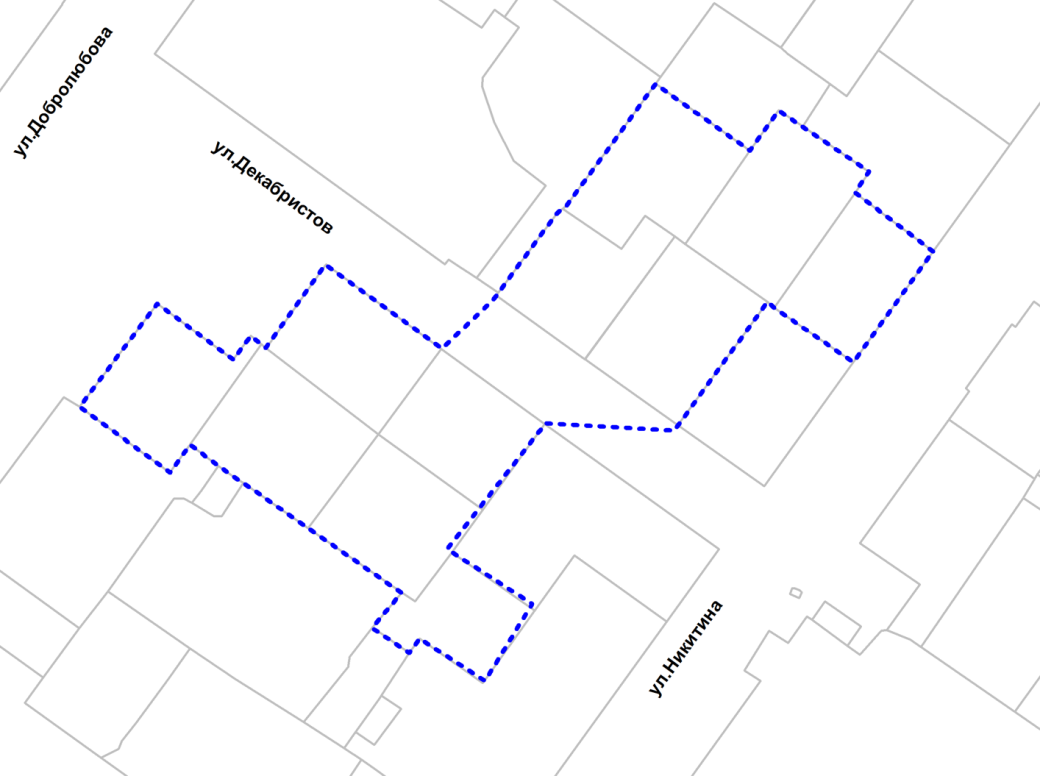 34
Масштаб  1 : 2500
Приложение 100
к решению Совета депутатов
города Новосибирска
от _____________ № ______
35
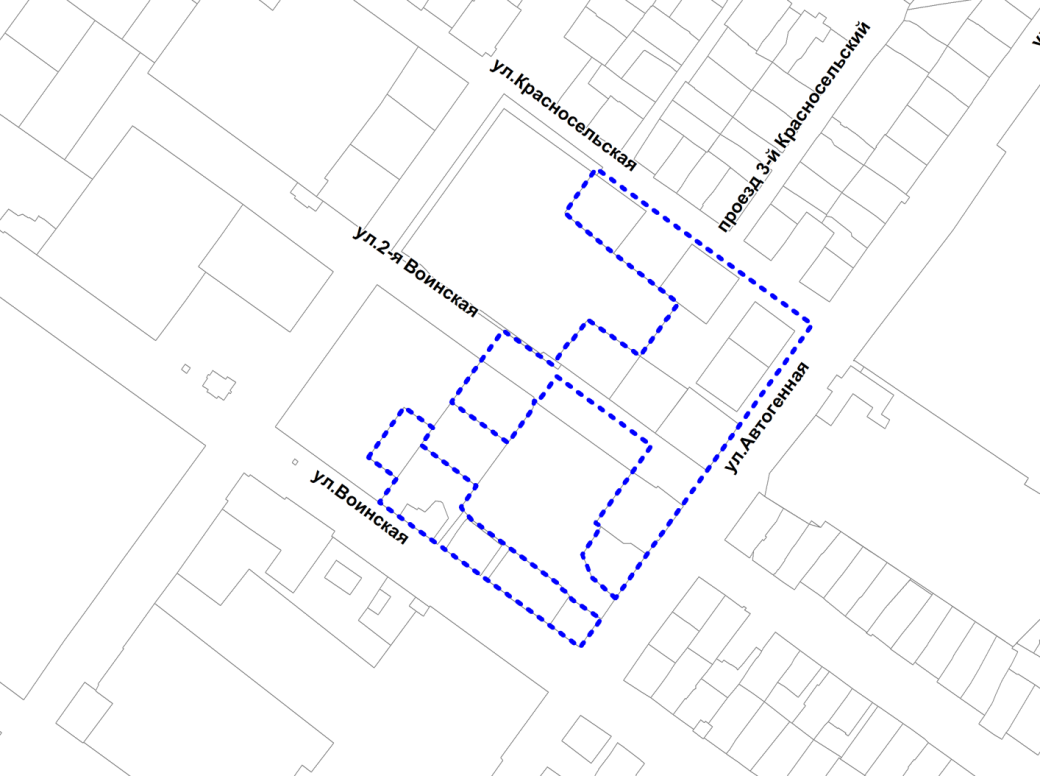 35
35
Масштаб  1 : 5000
Приложение 101
к решению Совета депутатов
города Новосибирска
от _____________ № ______
36
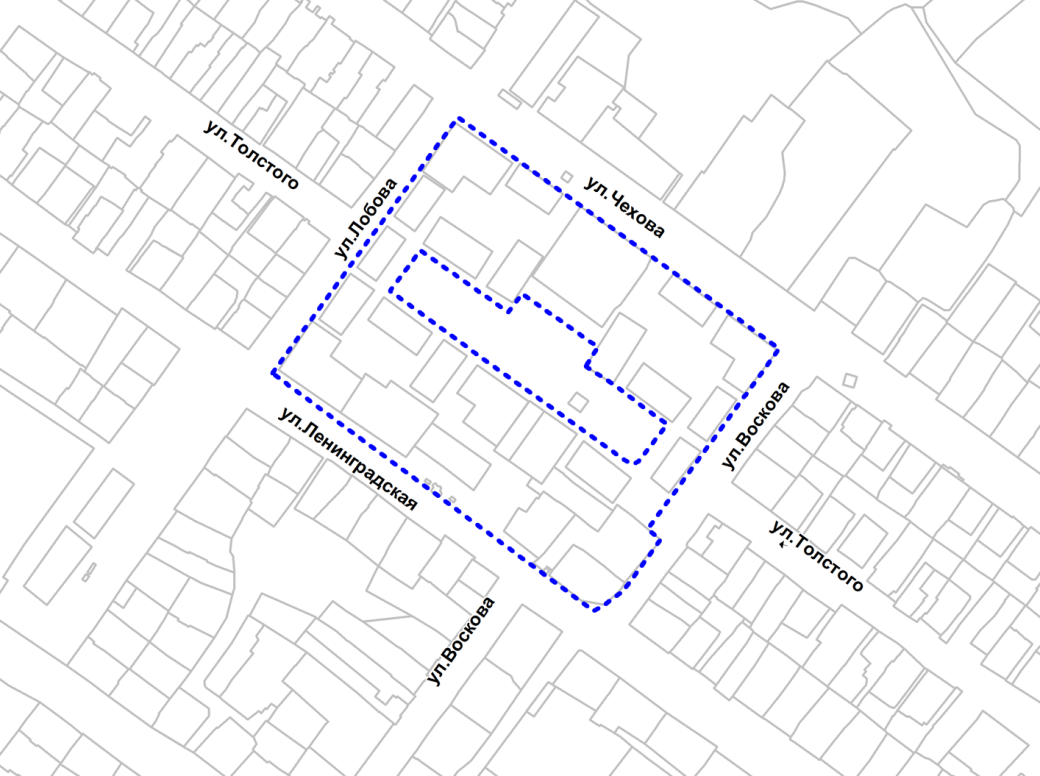 36
Масштаб  1 : 5000
Приложение 102
к решению Совета депутатов
города Новосибирска
от _____________ № ______
37
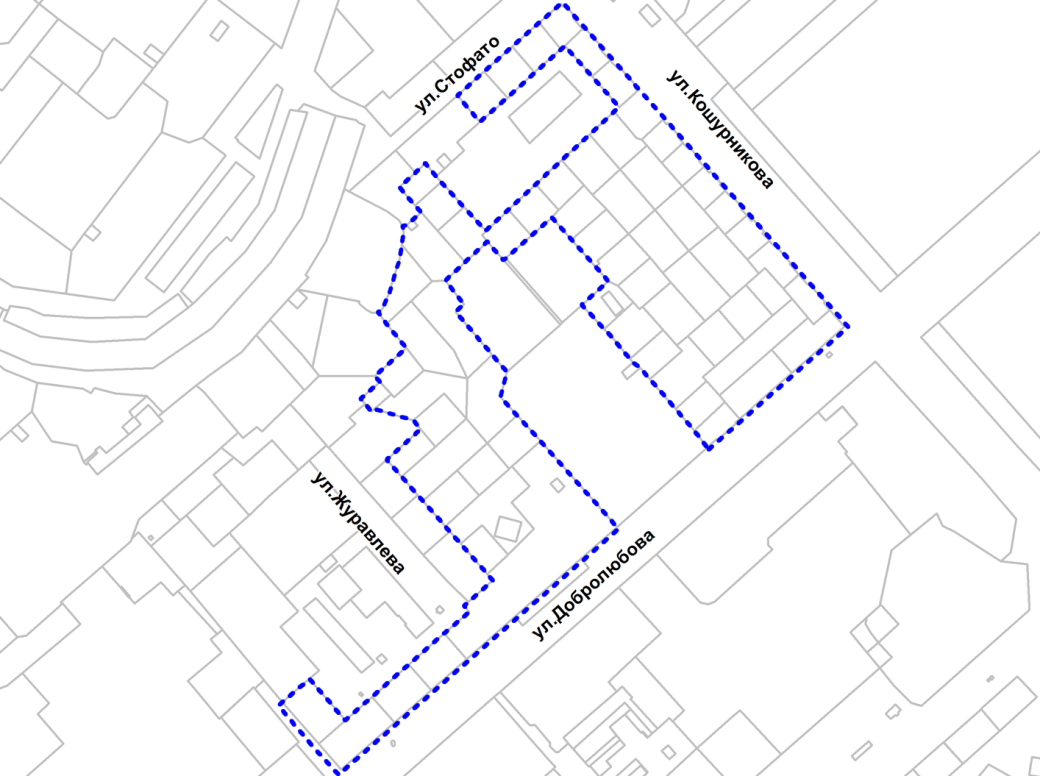 37
Масштаб  1 : 7000
Приложение 103
к решению Совета депутатов
города Новосибирска
от _____________ № ______
38
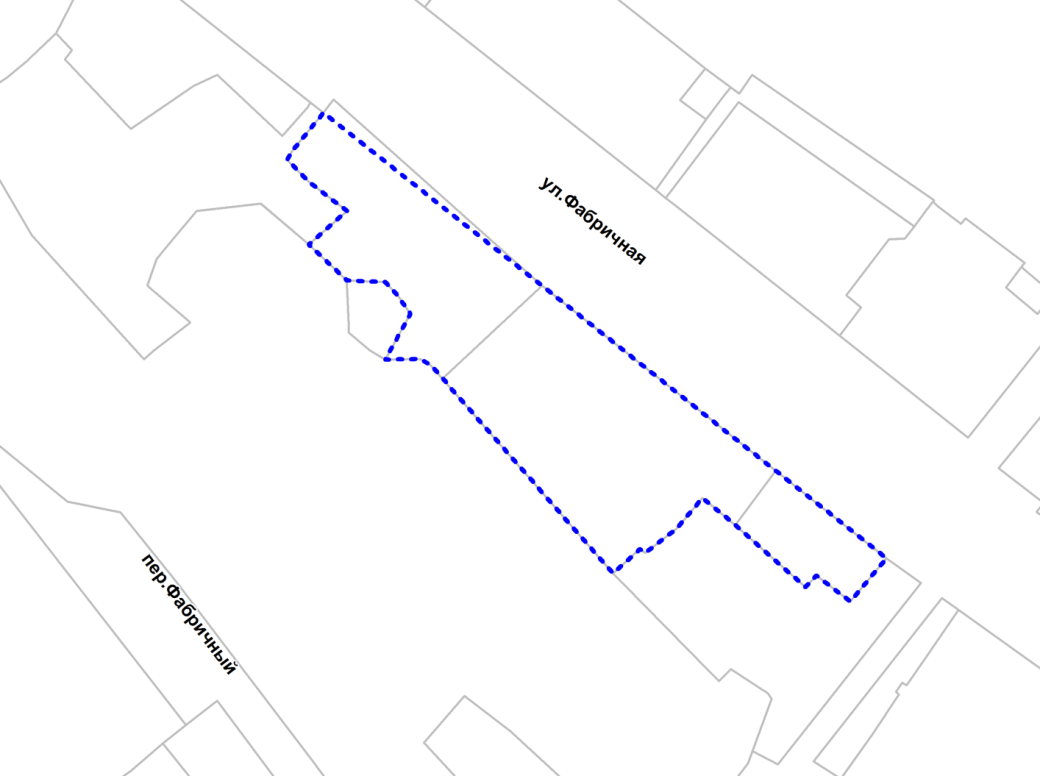 38
Масштаб  1 : 2500
Приложение 104
к решению Совета депутатов
города Новосибирска
от _____________ № ______
39
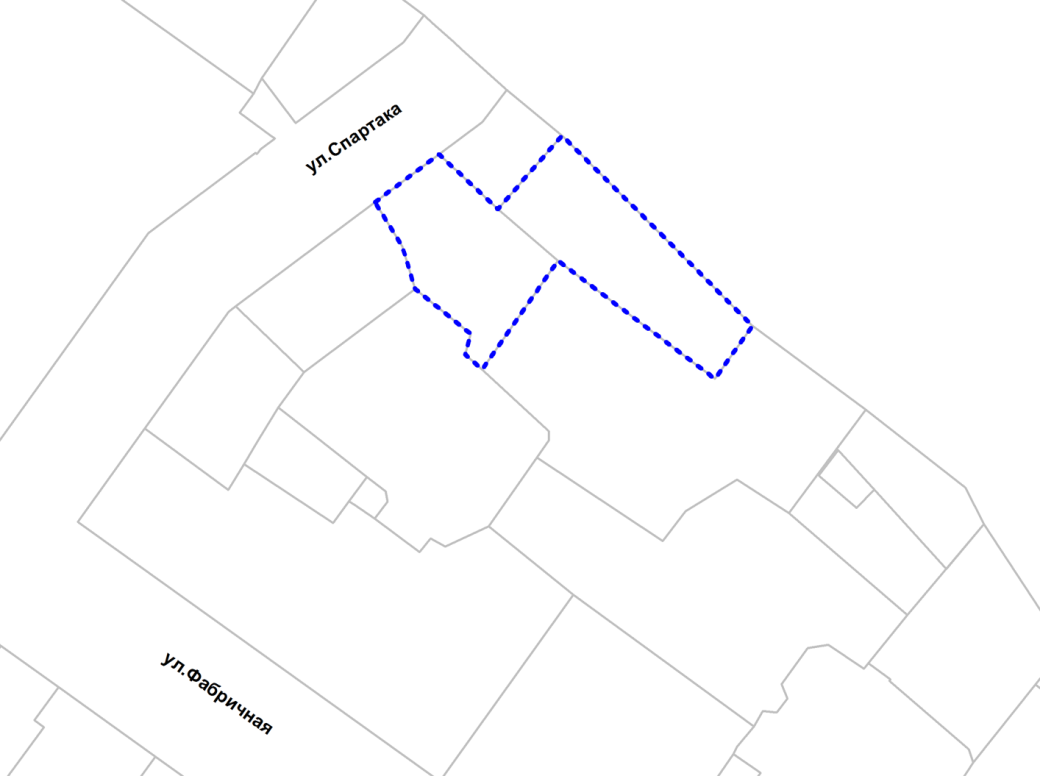 39
Масштаб  1 : 2500
Приложение 105
к решению Совета депутатов
города Новосибирска
от _____________ № ______
40
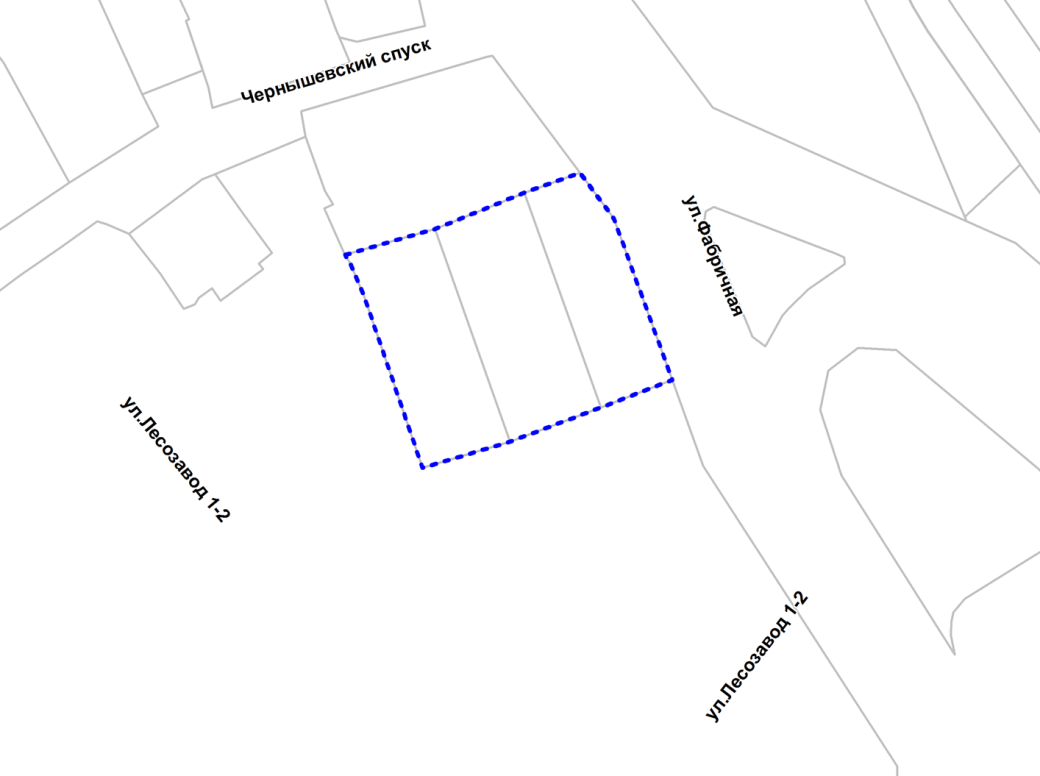 40
Масштаб  1 : 2500
Приложение 106
к решению Совета депутатов
города Новосибирска
от _____________ № ______
41
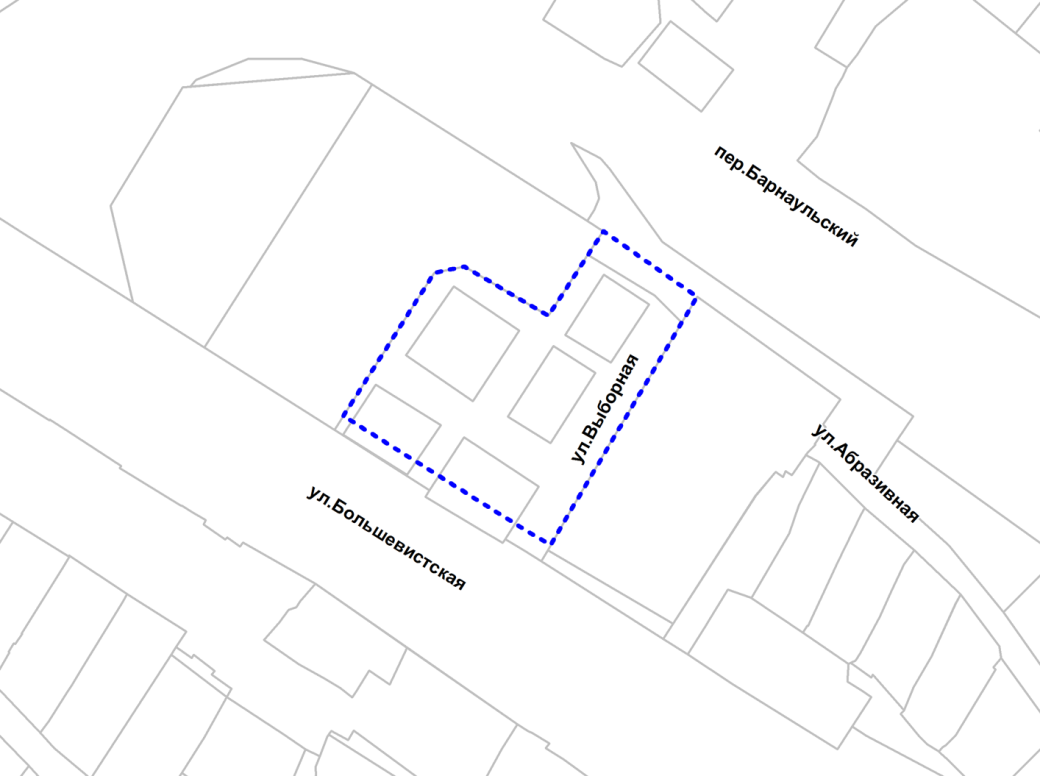 41
Масштаб  1 : 2500
Приложение 107
к решению Совета депутатов
города Новосибирска
от _____________ № ______
42
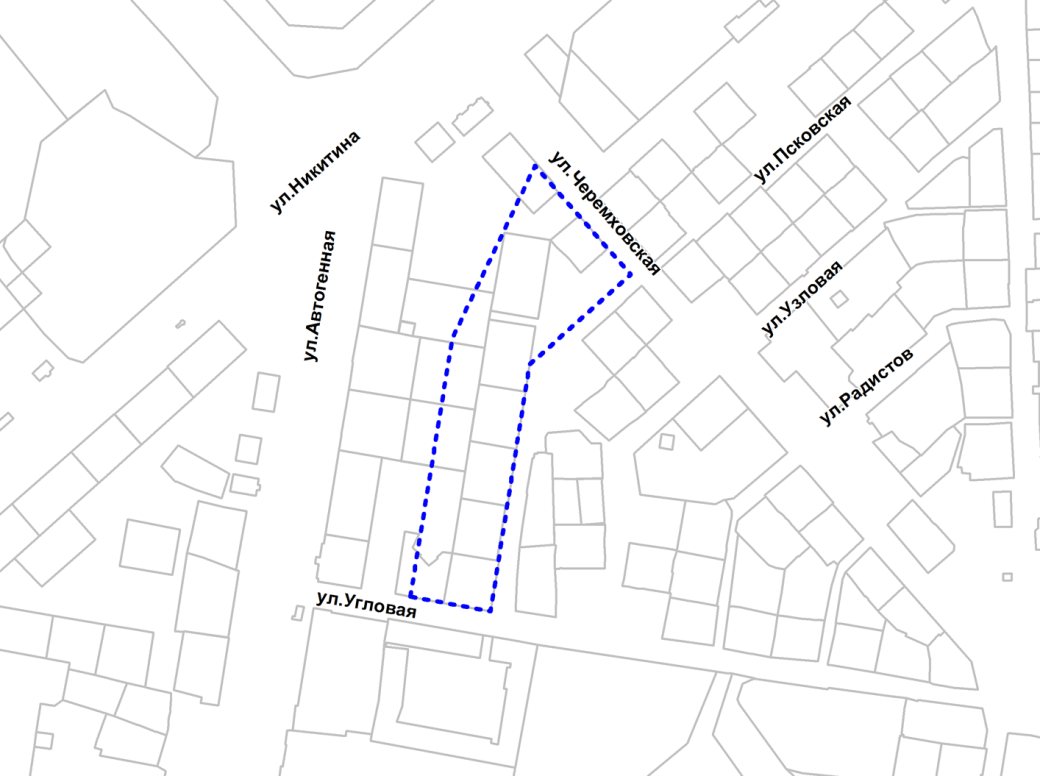 42
Масштаб  1 : 5000
Приложение 108
к решению Совета депутатов
города Новосибирска
от _____________ № ______
43
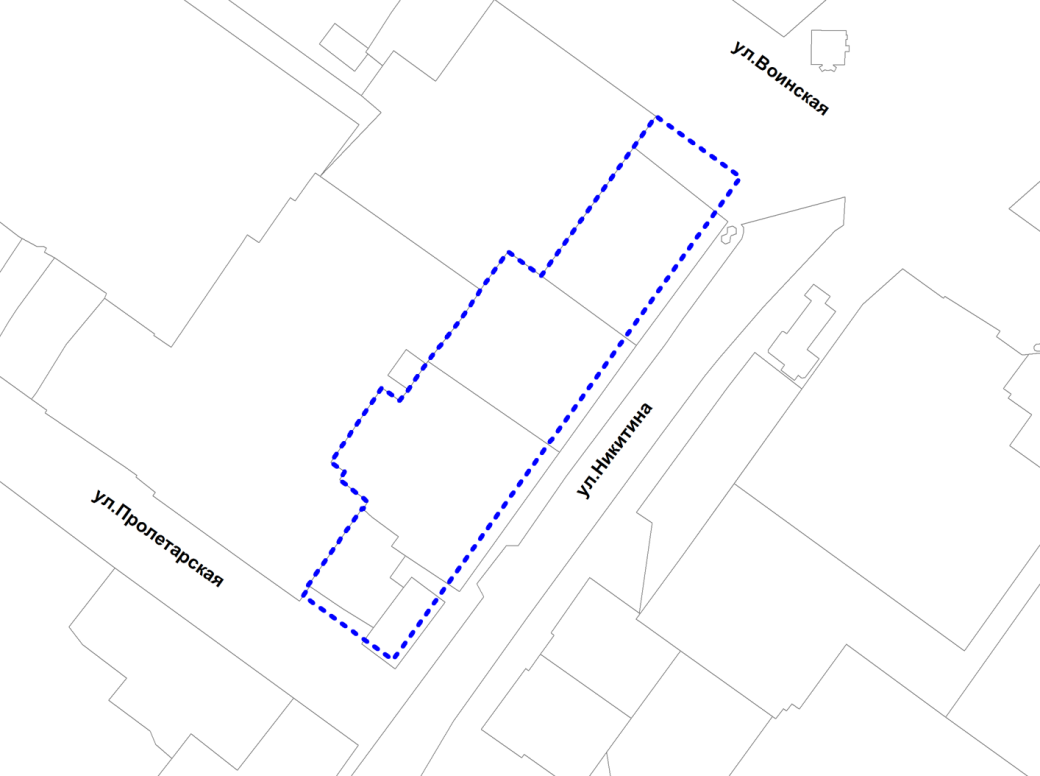 43
Масштаб  1 : 2500
Приложение 109
к решению Совета депутатов
города Новосибирска
от _____________ № ______
44
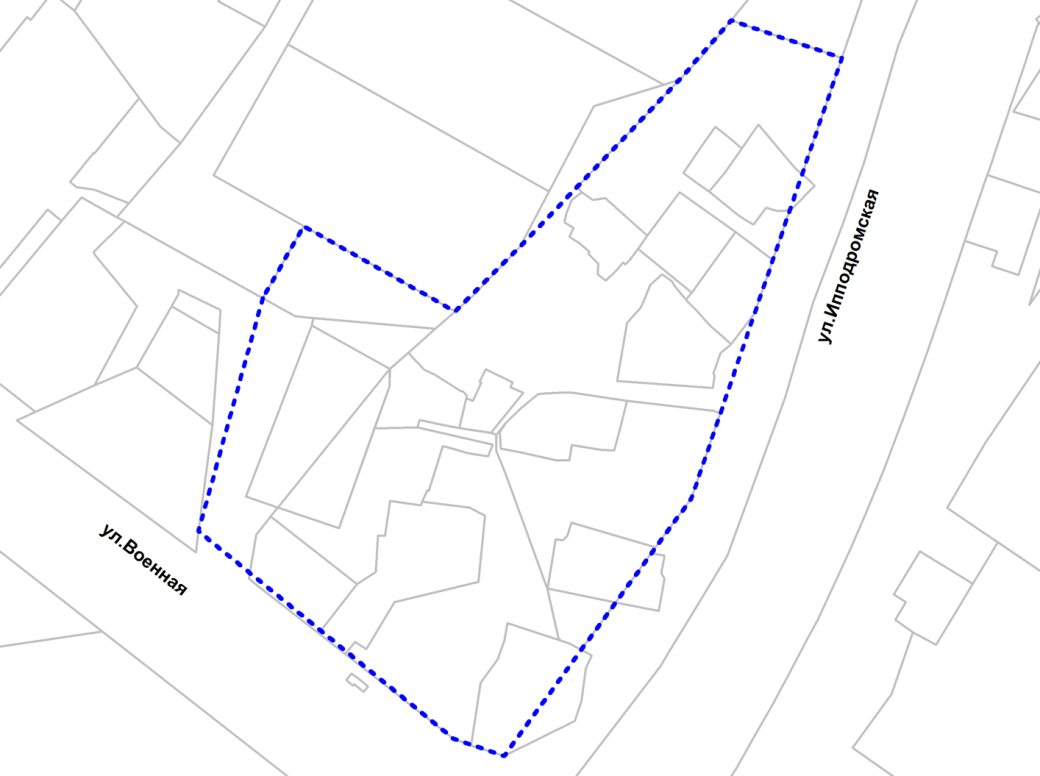 44
Масштаб  1 : 2500
Приложение 110
к решению Совета депутатов
города Новосибирска
от _____________ № ______
45
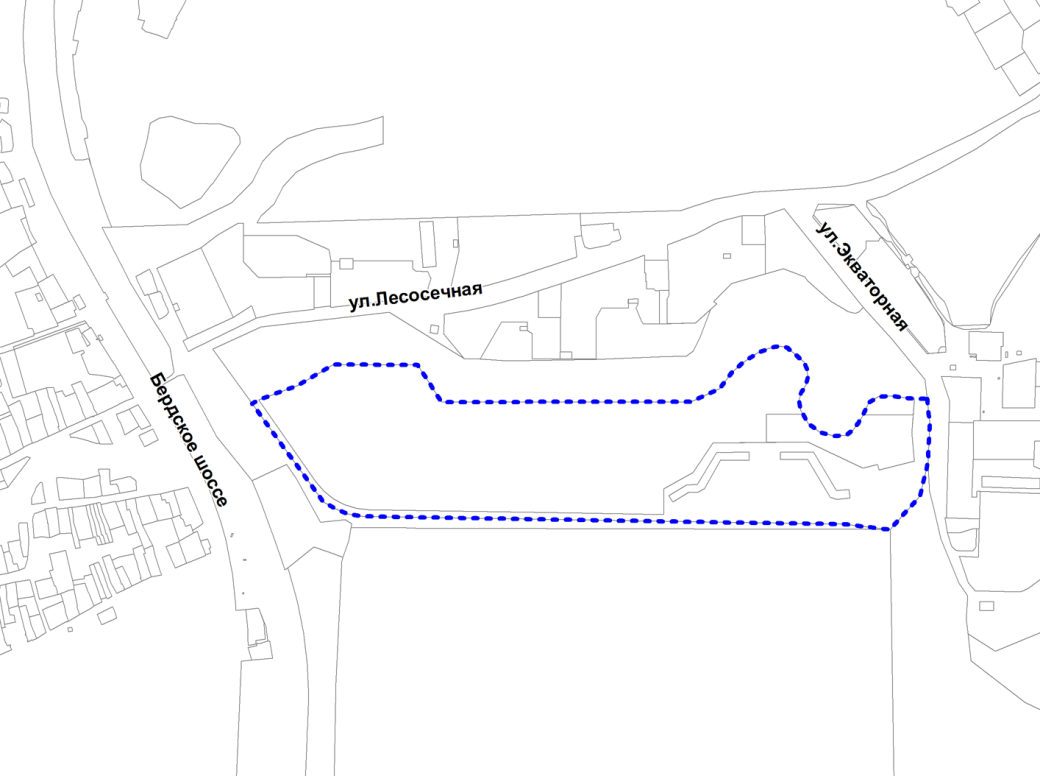 45
Масштаб  1 : 15000
Приложение 111
к решению Совета депутатов
города Новосибирска
от _____________ № ______
46
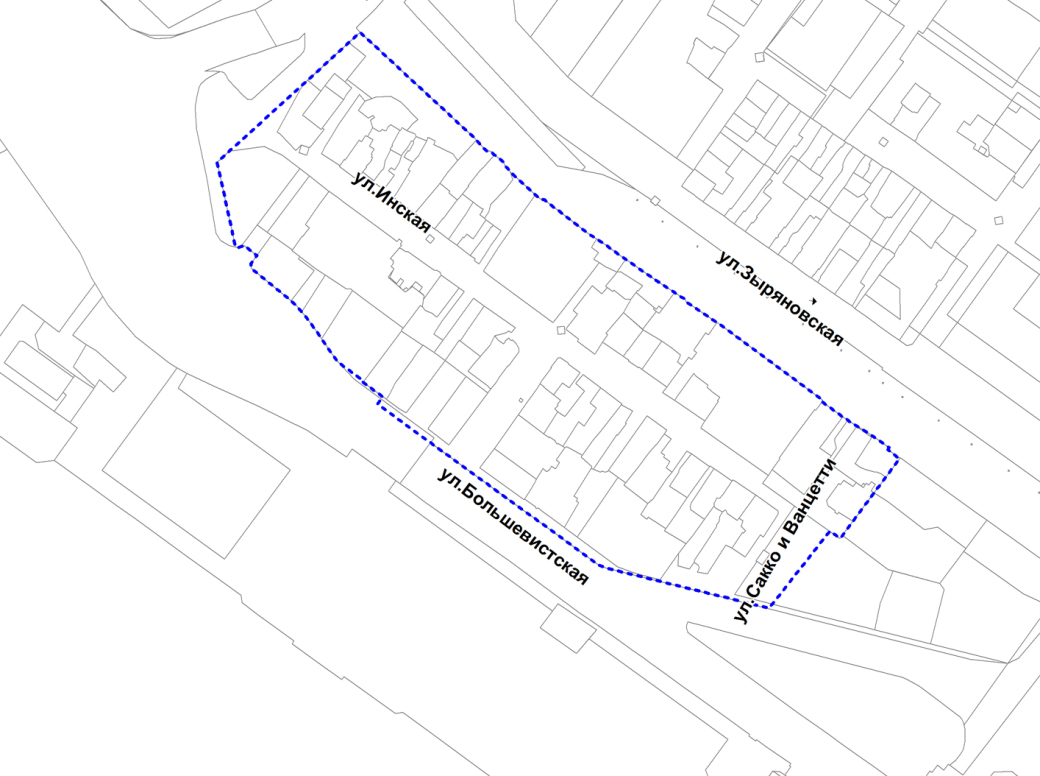 46
Масштаб  1 : 7000
Приложение 112
к решению Совета депутатов
города Новосибирска
от _____________ № ______
47
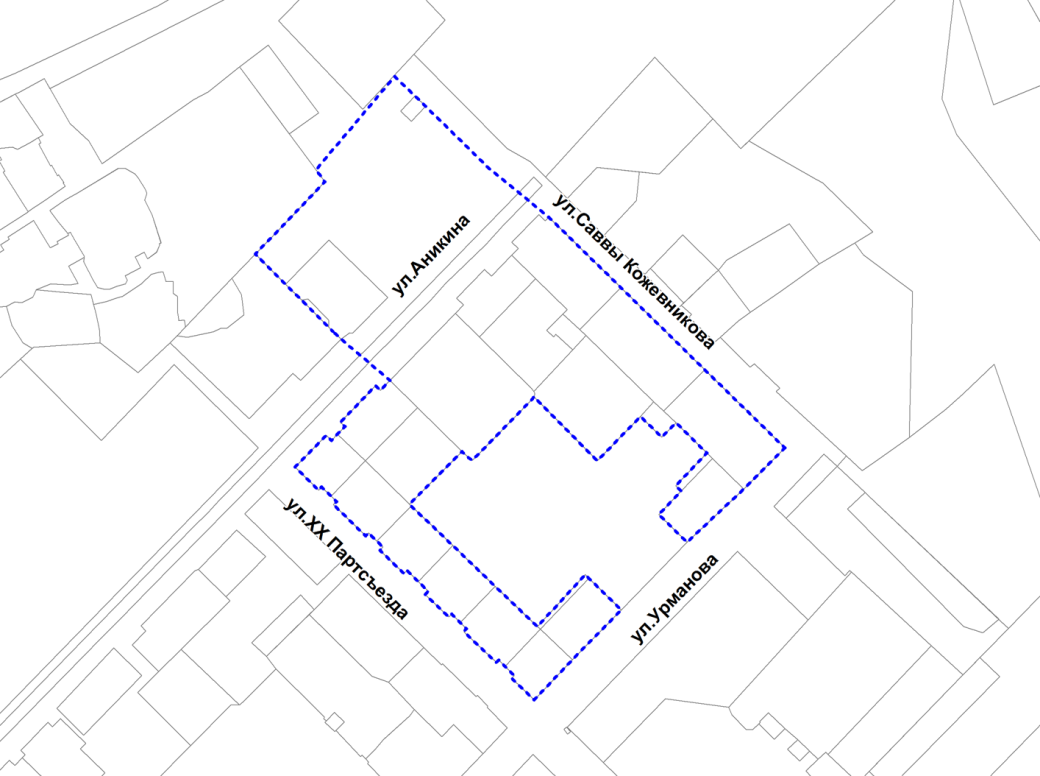 47
Масштаб  1 : 5000
Приложение 113
к решению Совета депутатов
города Новосибирска
от _____________ № ______
48
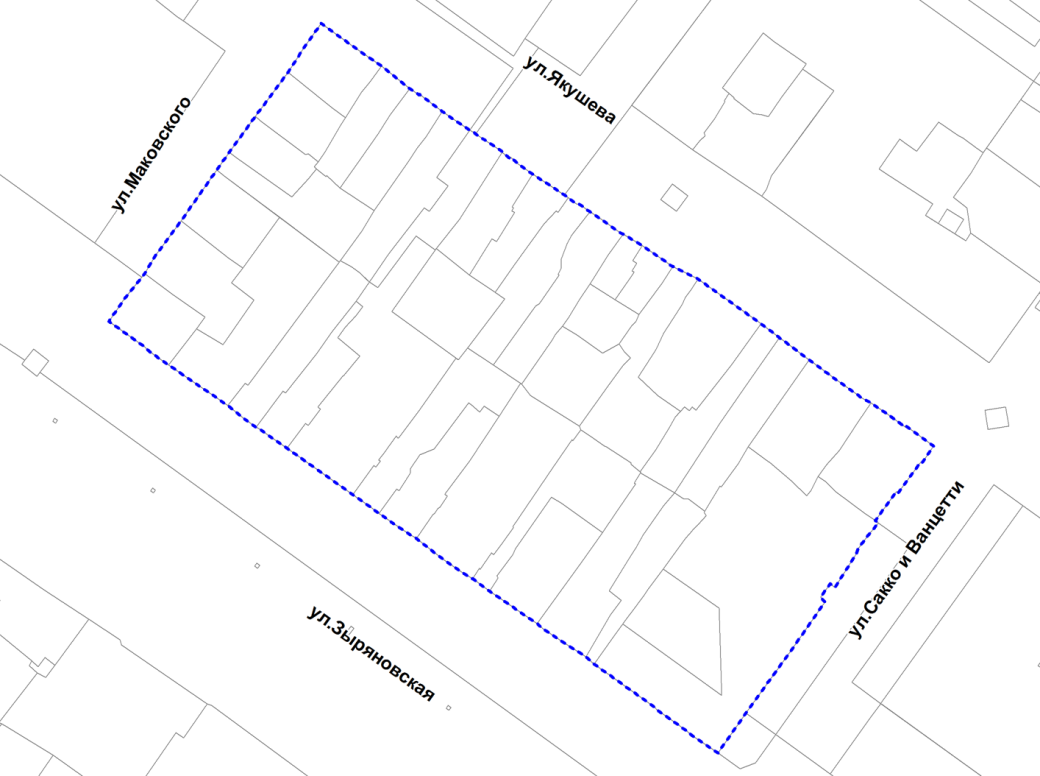 48
Масштаб  1 : 2500
Приложение 114
к решению Совета депутатов
города Новосибирска
от _____________ № ______
49
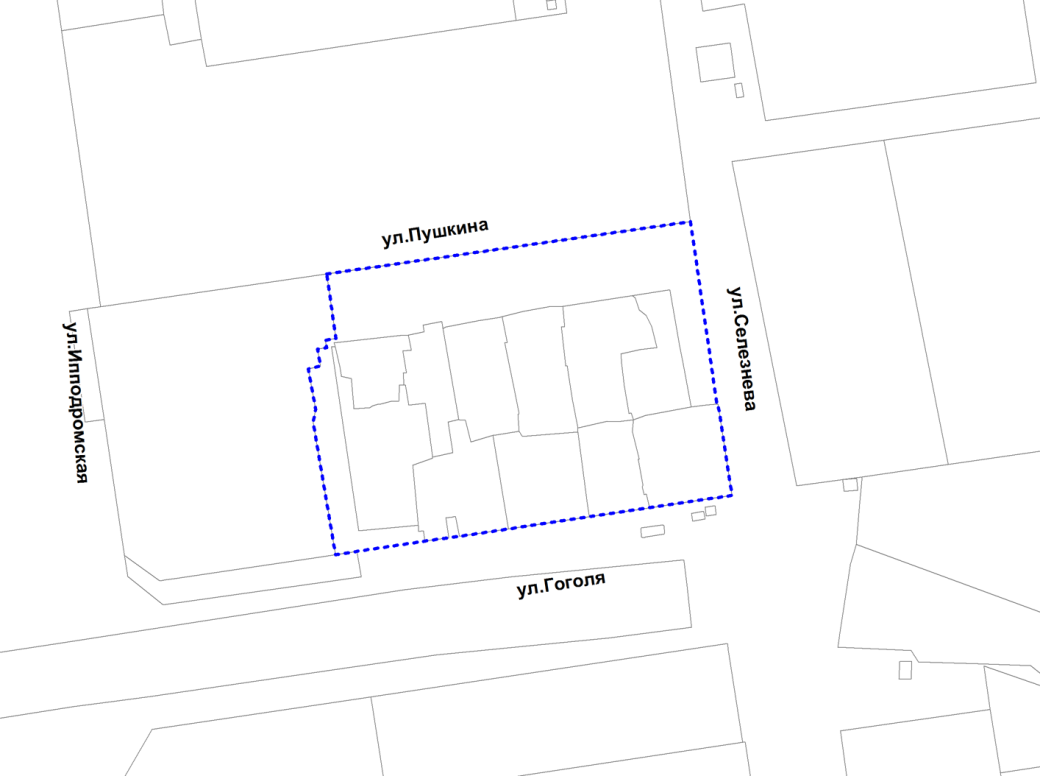 49
Масштаб  1 : 2500
Приложение 115
к решению Совета депутатов
города Новосибирска
от _____________ № ______
50
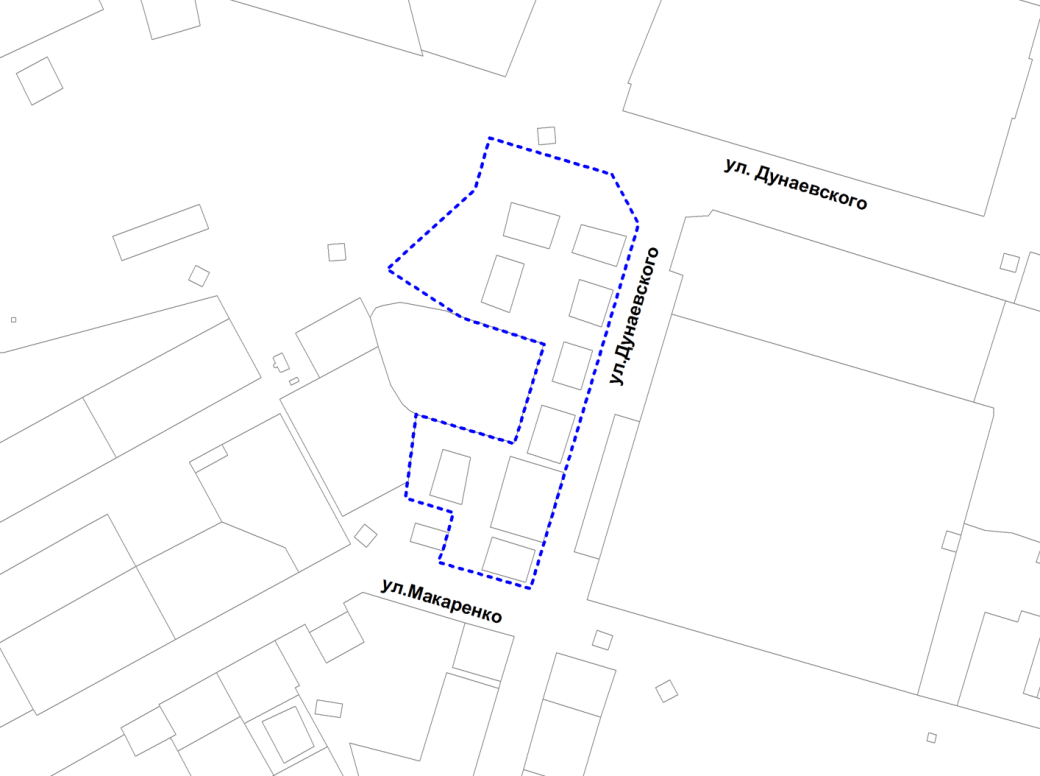 50
Масштаб  1 : 5000